Exquisite DNA andComputers
Lorrin R. Garson
PATACS/OPCUG
September 19, 2020
© 2020 Lorrin R. Garson
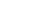 [Speaker Notes: Last edited  September 16, 2020 @  1:15 pm


PowerPoint template from http://www.free-power-point-templates.com]
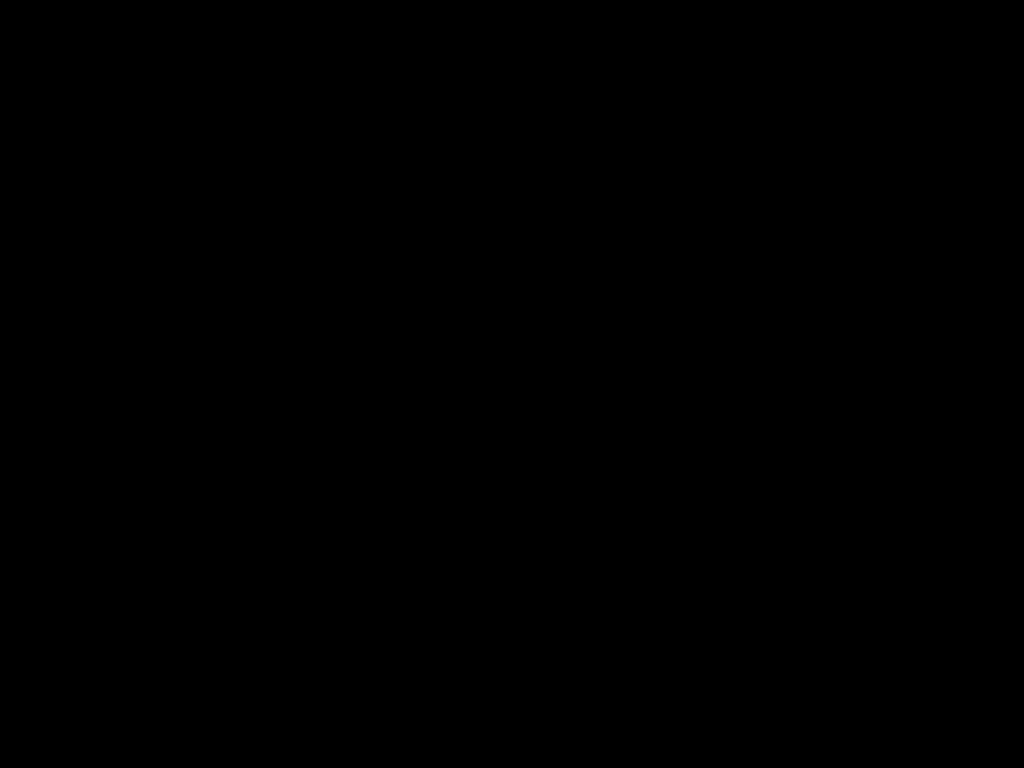 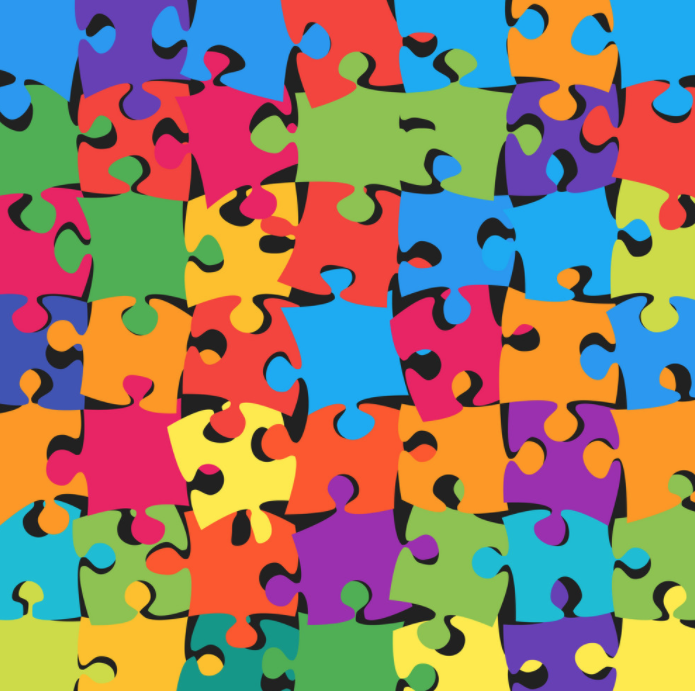 R
A
N
D
O
M
2
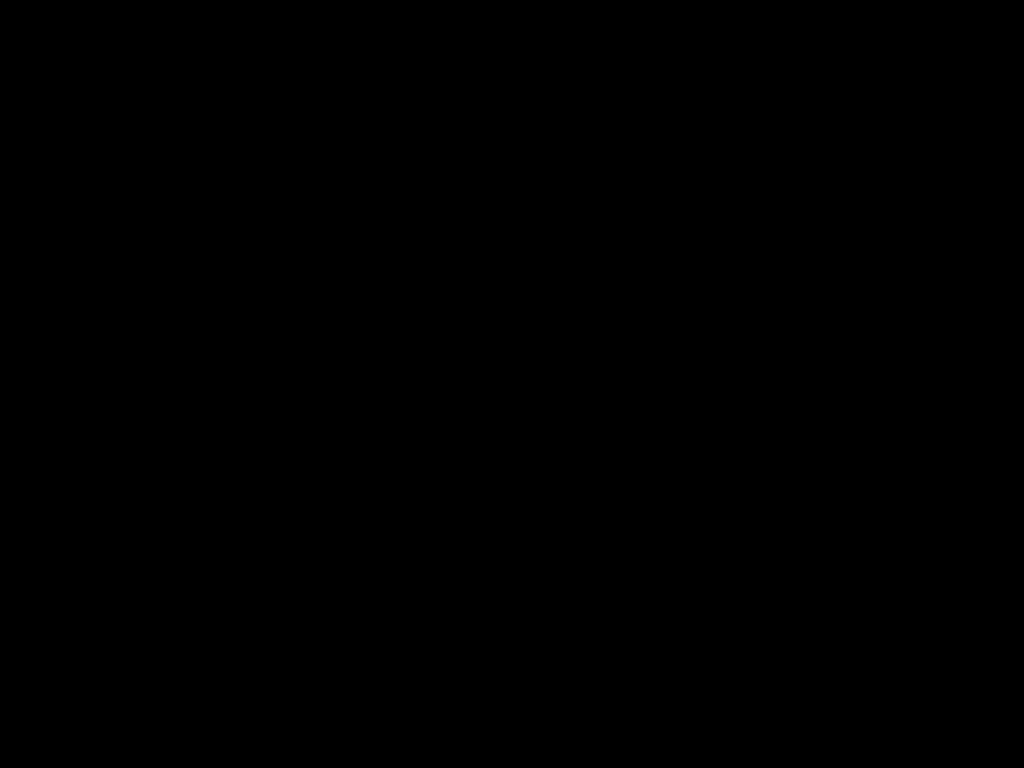 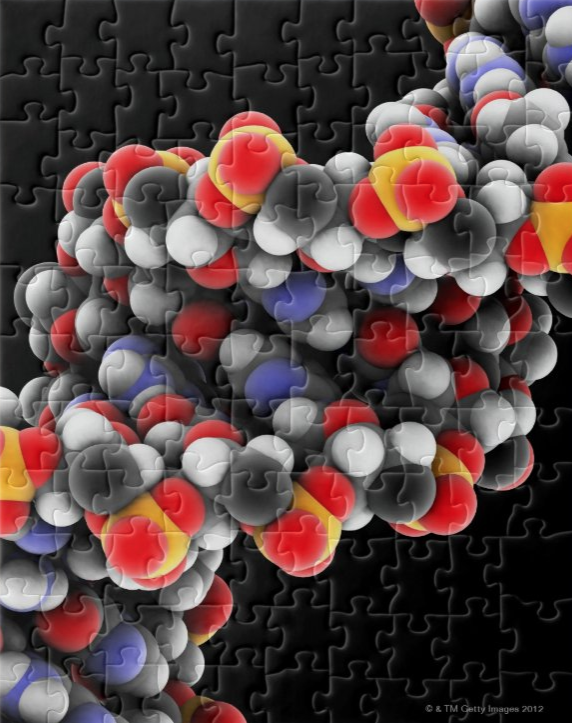 3
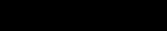 [Speaker Notes: The pieces will come together]
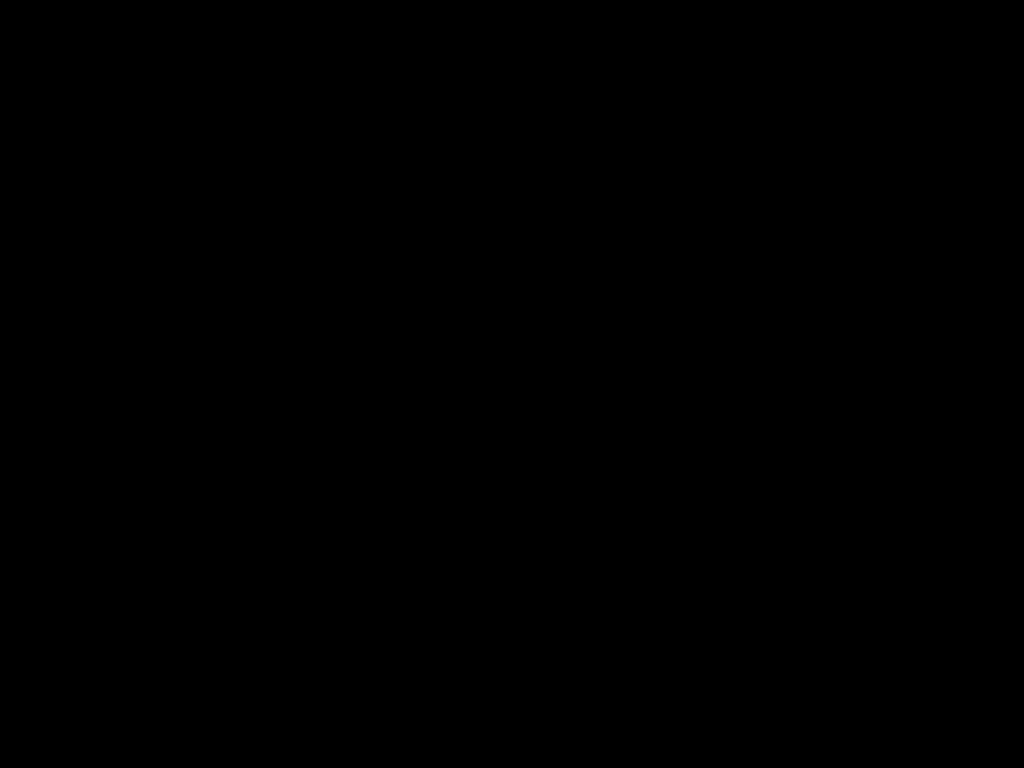 Some surprising connections
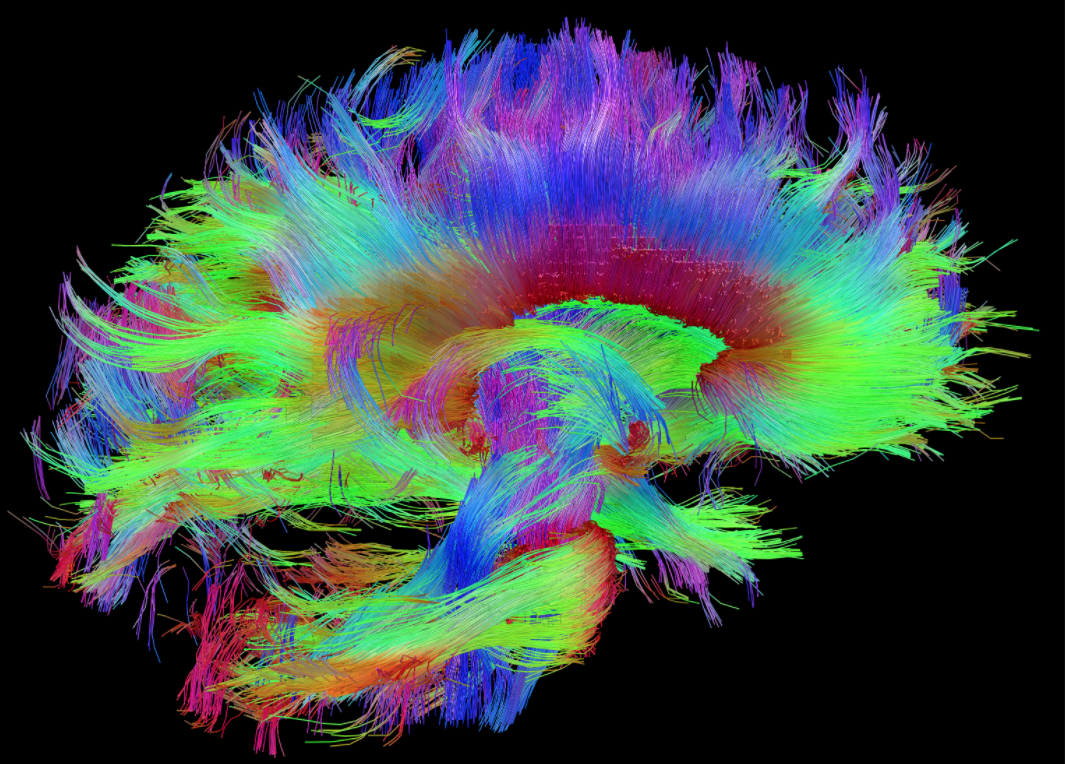 4
[Speaker Notes: From https://directorsblog.nih.gov/2015/10/06/making-the-connections-study-links-brains-wiring-to-human-traits/]
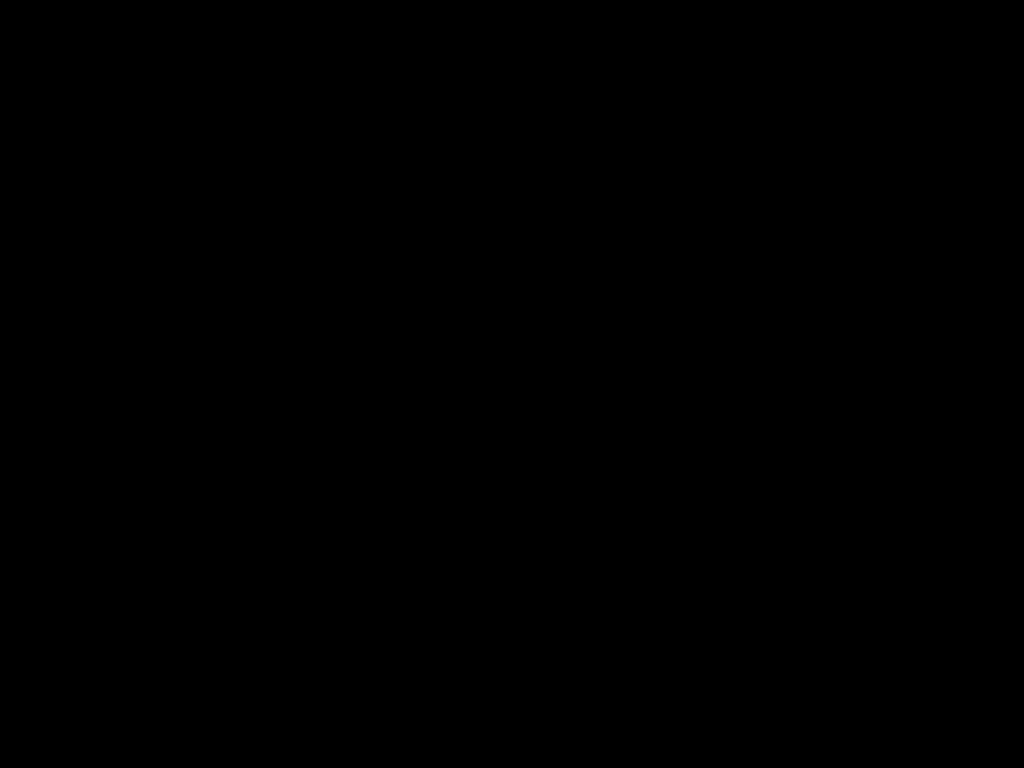 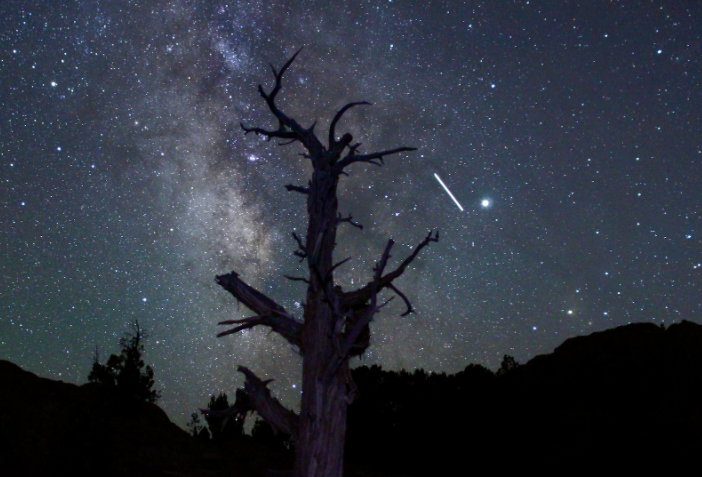  Milky Way
International Space
 Station
 Jupiter
From NASA
13-second exposure
5
[Speaker Notes: NASA photograph  https://solarsystem.nasa.gov/resources/2500/the-view-from-earth-space-station-jupiter-milky-way/

Remember  Brian Slawski presented “The Carrington Effect” on August 15th.]
Some Astronomical (BIG)Numbers
Size of the Milky Way: 
 ~110,000 lightyears across
 ~1,000 lightyears thick
1 Lightyear = 5,879 000 000 000 miles (5.879 trillion)
Milky Way contains 250 ± 150 billion stars
6
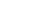 [Speaker Notes: Speed of light = 186,282 miles/second or 299,792 km/sec
Seconds in a year = 31,557,600]
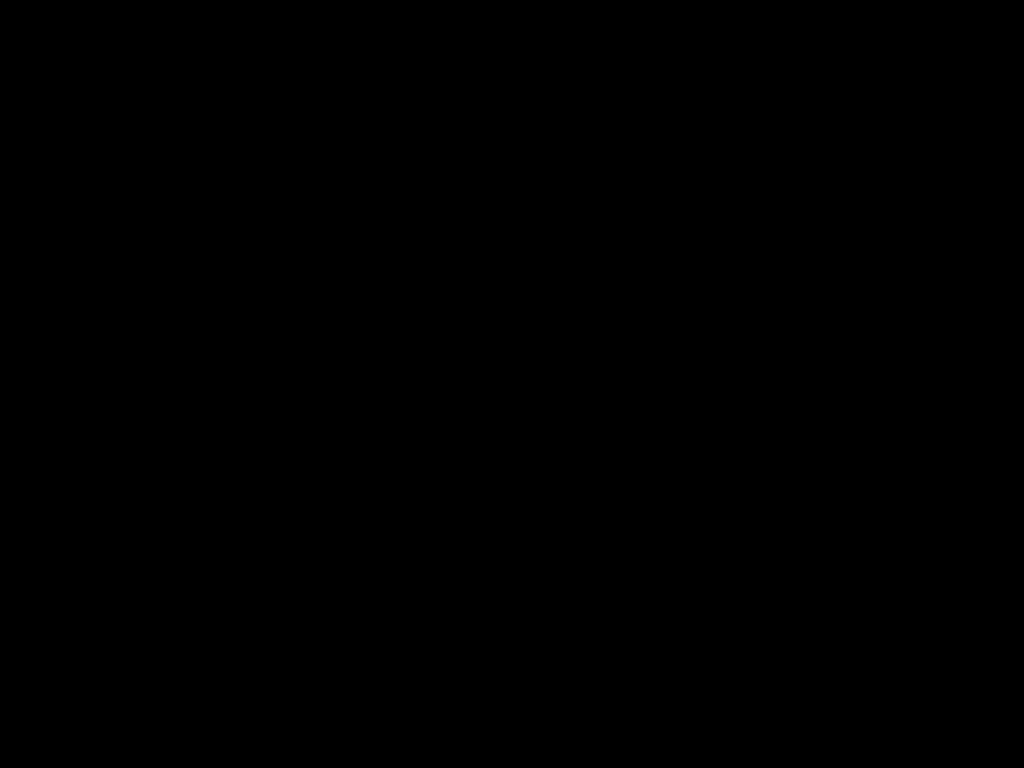 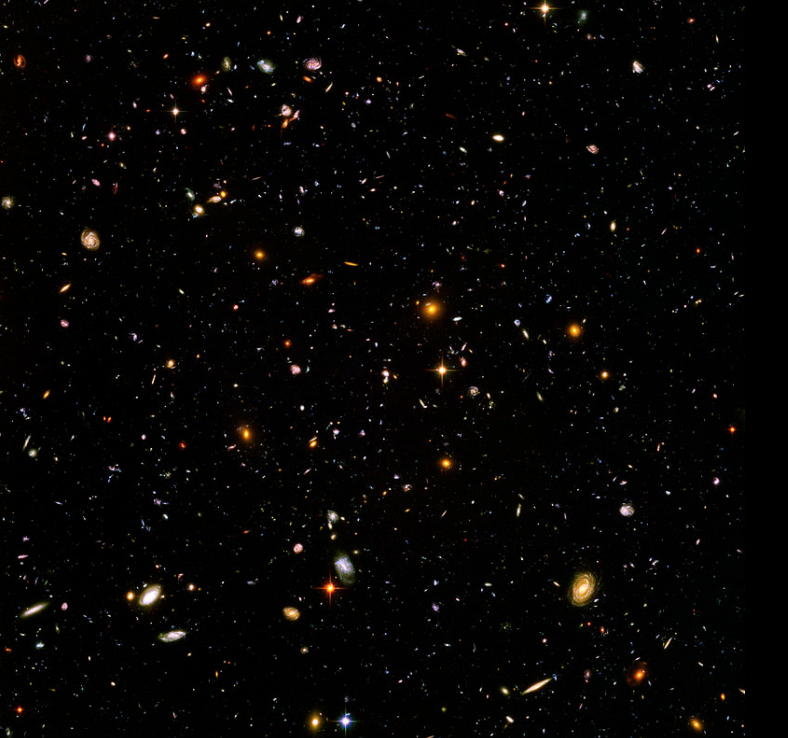 Hubble Ultra Deep Field
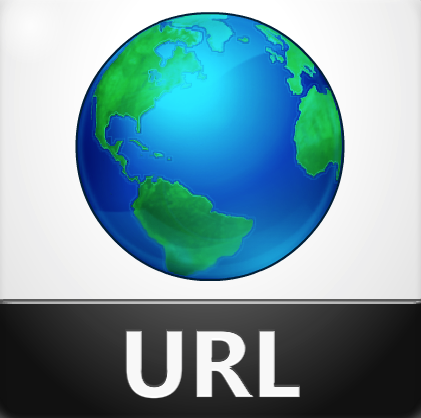 A “core sample” of the universe
1/17th of a degree
 Active hypertext link

~10,000 galaxies

7
[Speaker Notes: Galaxies 1 to 13 billion lightyears distant

A NASA photo.  See https://en.wikipedia.org/wiki/Hubble_Ultra-Deep_Field#/media/File:Hubble_ultra_deep_field_high_rez_edit1.jpg

Don’t forget Robert (Bob) Williams]
Comparing the Humongous Withthe Itsy-Bitsy
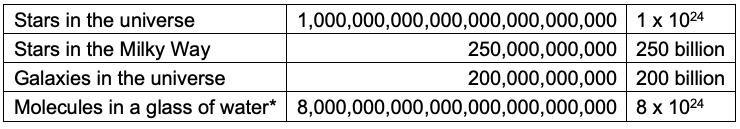 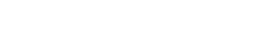 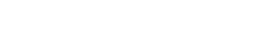 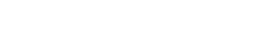 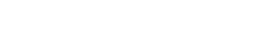 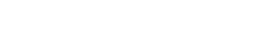 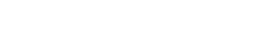 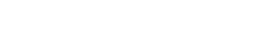 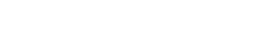 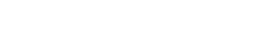 * A more accurate number is 7.58133 x 1024 in 8 oz.
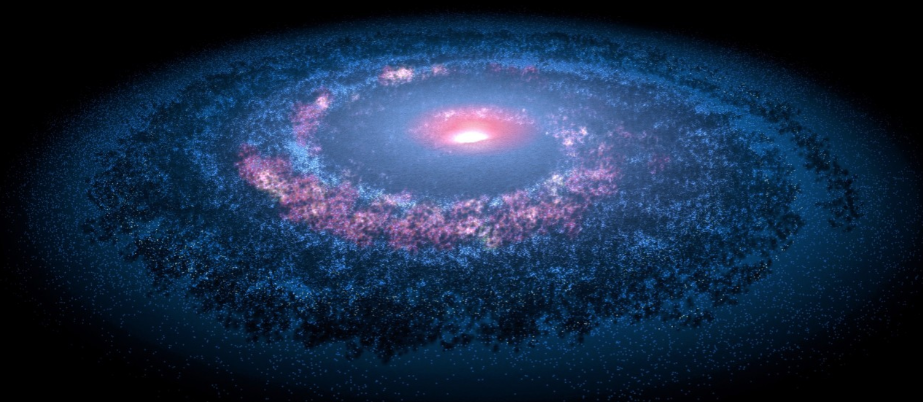 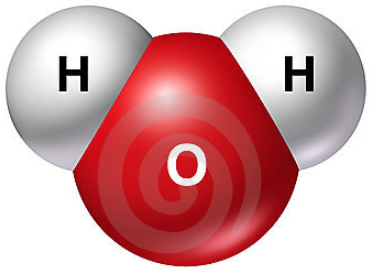 6.5 x 1017 miles wide
5.9 x 1015 miles thick
0.27 nm across
0.000 000 0106 in. across
8
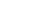 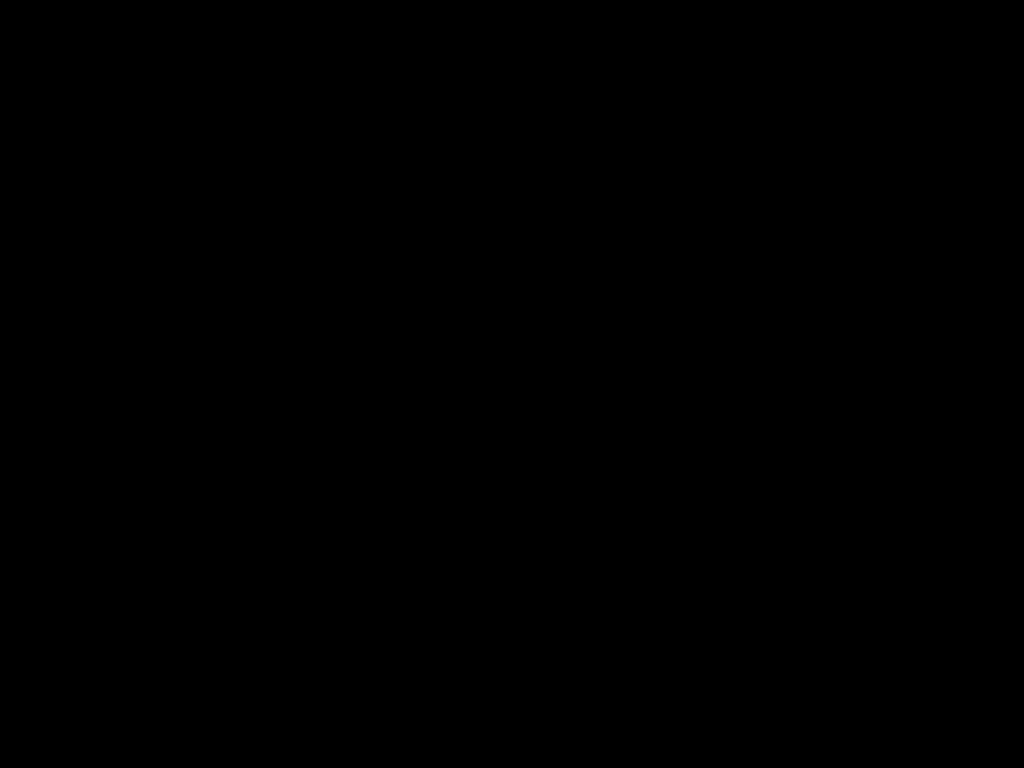 Milky Way—a Spiral Galaxy
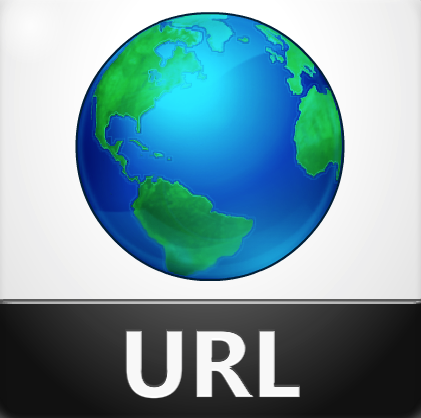 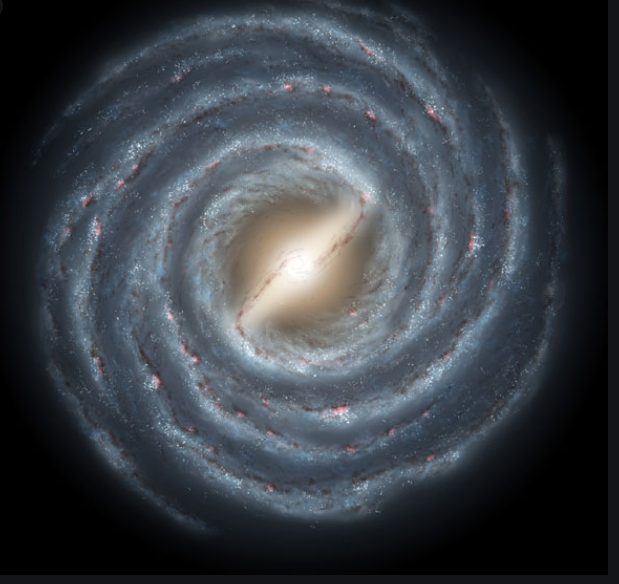   our sun
      (Orion Spur)
9
[Speaker Notes: About 70% of all galaxies are spiral galaxies.
In the 16th century (1500s) most people believed the earth was the center of the universe]
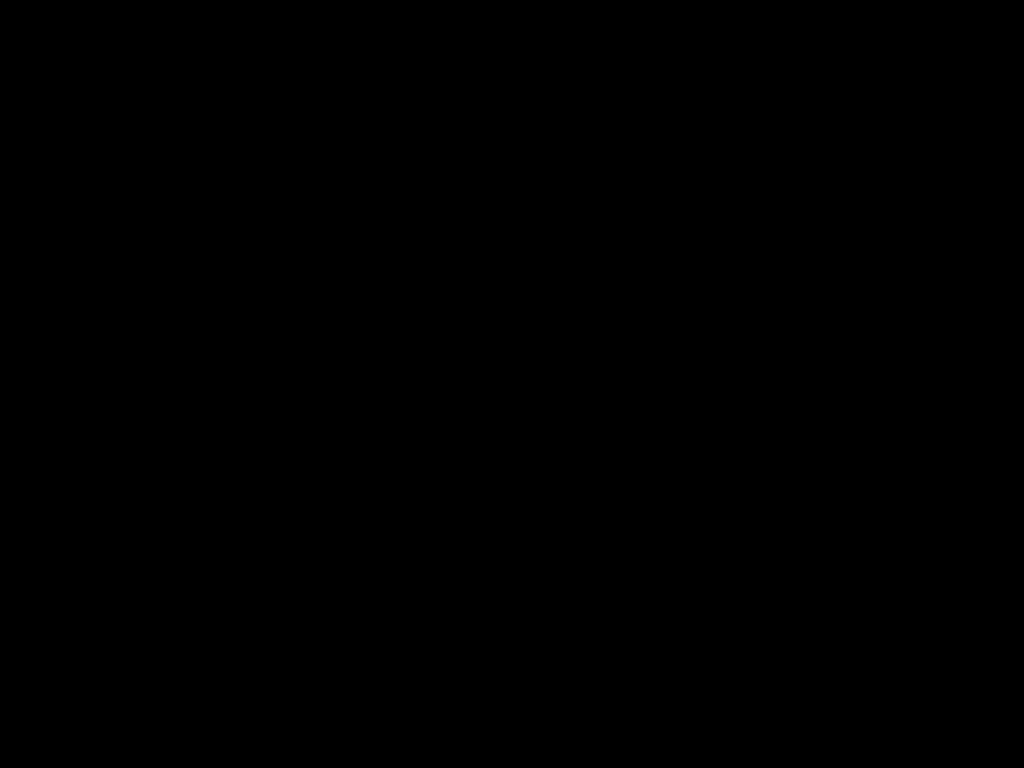 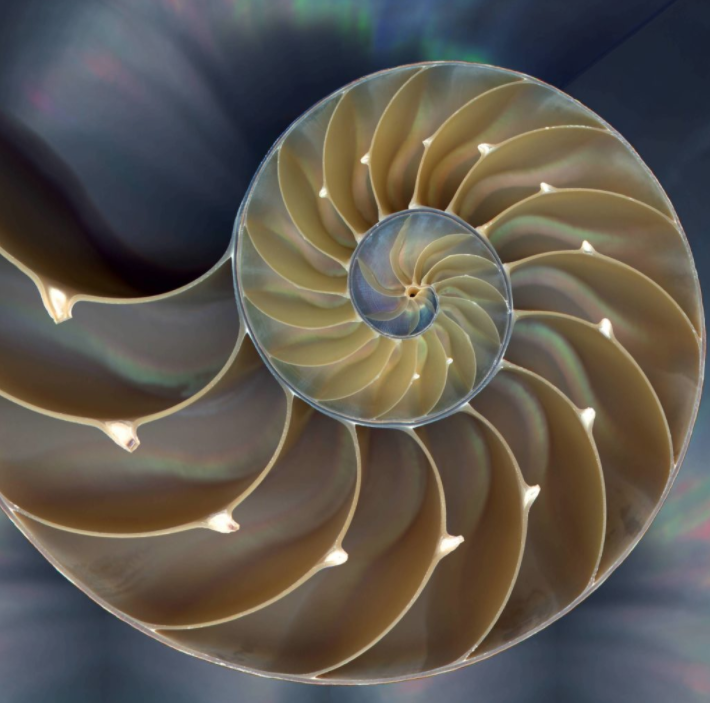 Chambered Nautilus Shell
Nautilus pompilius
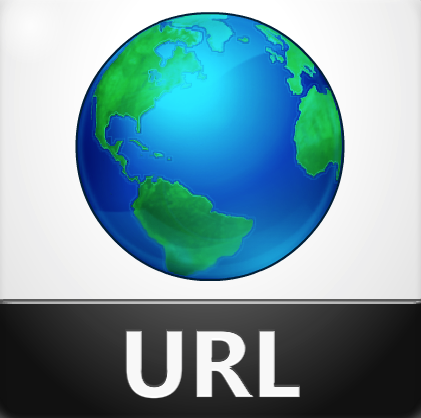 8
13
5
21
1
3
34
1
2
Chamber volume = 0, 1, 1, 2, 3, 5, 8, 13, 21, 34 …*
10
* After Leonardo of Pisa, “Fibonacci”, 1170-1250 AD
[Speaker Notes: https://somanautiko.com/embracing-the-sacred-symbol-of-the-chambered-nautilus/#page-content

As the creature grows, it creates a new chamber to occupy.  A Fibonacci number

AKA the Chambered Nautilus]
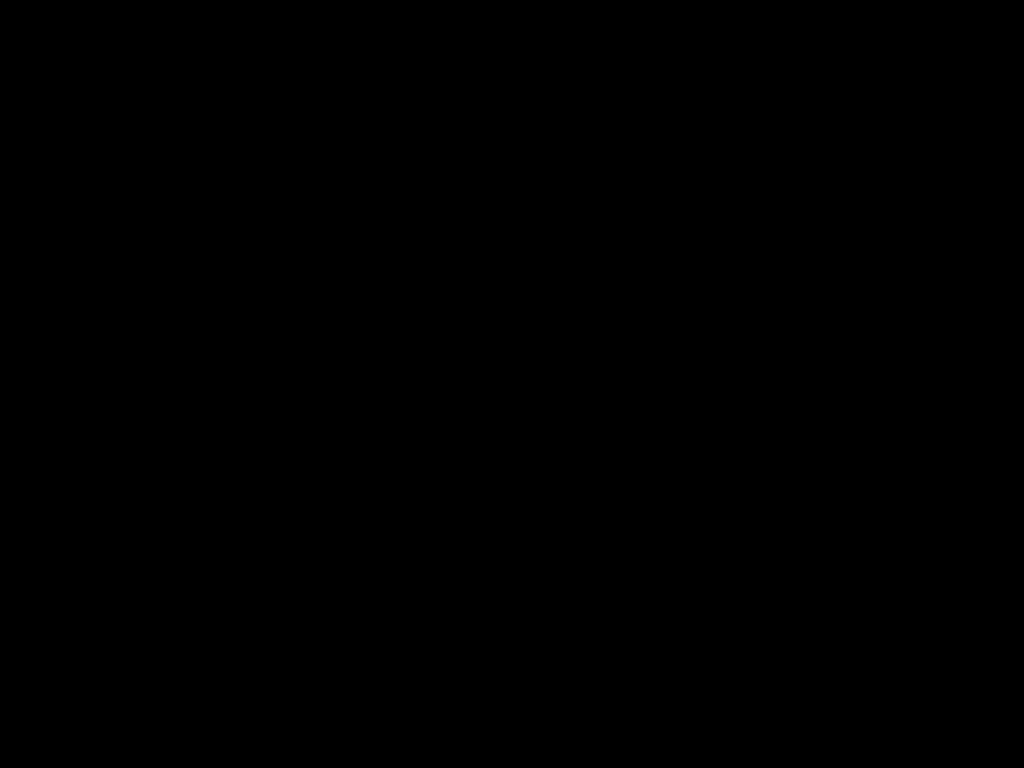 [
[
[
[
Chamber volume = 0, 1, 1, 2, 3, 5, 8, 13, 21, 34 …
[
[
[
[







1 ÷ 0 ≠  ?

1 ÷ 1 = 1
2 ÷ 1 = 2
Φ = 1.618033988749895…   (Phi)
3 ÷ 2 = 1.5
π  = 3.141592653589793…   (Pi)
5 ÷ 3 = 1.6667
8 ÷ 5 = 1.6000
Φ = ½ + (√5 ÷ 2)
13 ÷ 8 = 1.6250
21 ÷ 13 = 1.6154
Φ—The Divine Proportion
       The Golden Ratio
       The Golden Proportion…
34 ÷ 21 = 1.6190
11
[Speaker Notes: Φ is called “Phi”—rhymes with pie
Phi, like Pi is an irrational number]
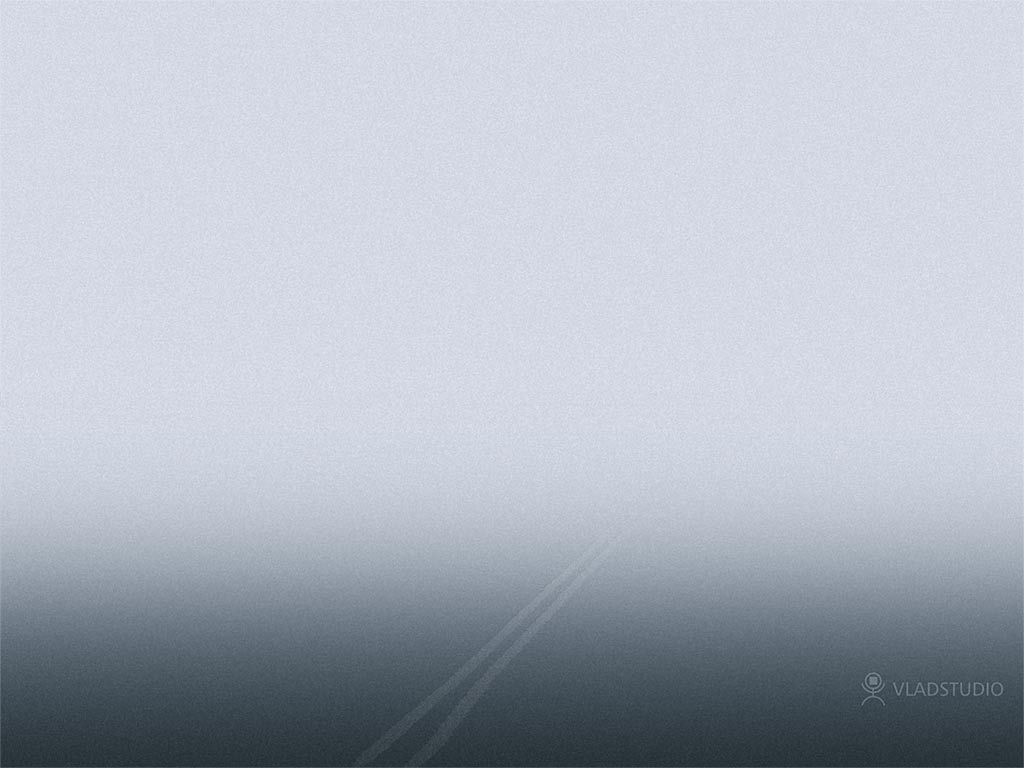 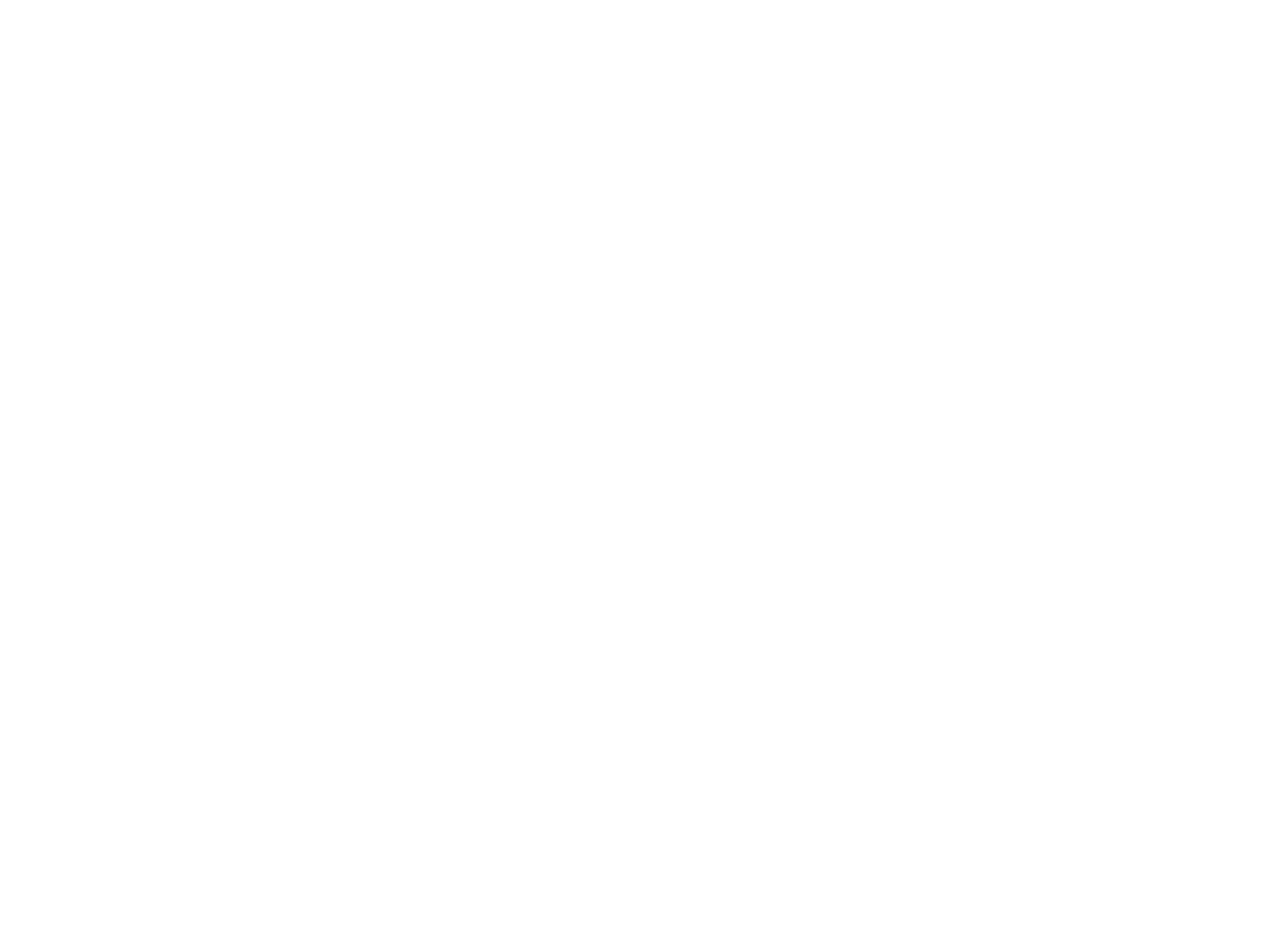 {
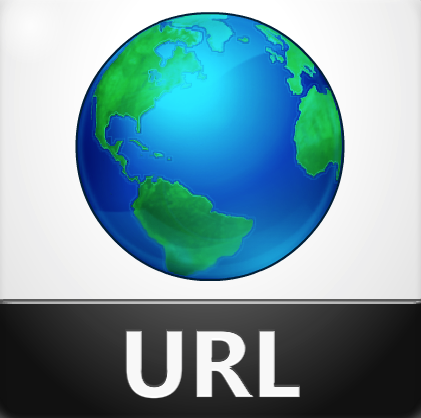 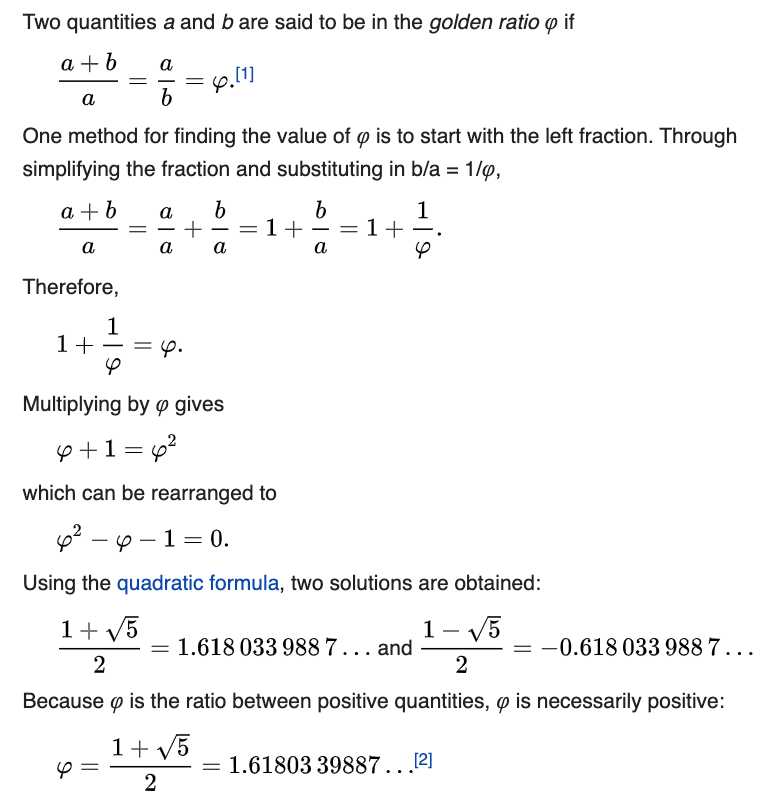 From Wikipedia
a = 34; b = 21

(34+21) ÷ 34 = 1.6176
         34 ÷ 21 = 1.6190
Φ = 1.618033988749895…

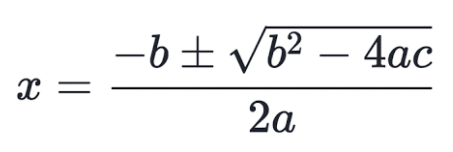 a = 1; b = – 1; c = – 1

12
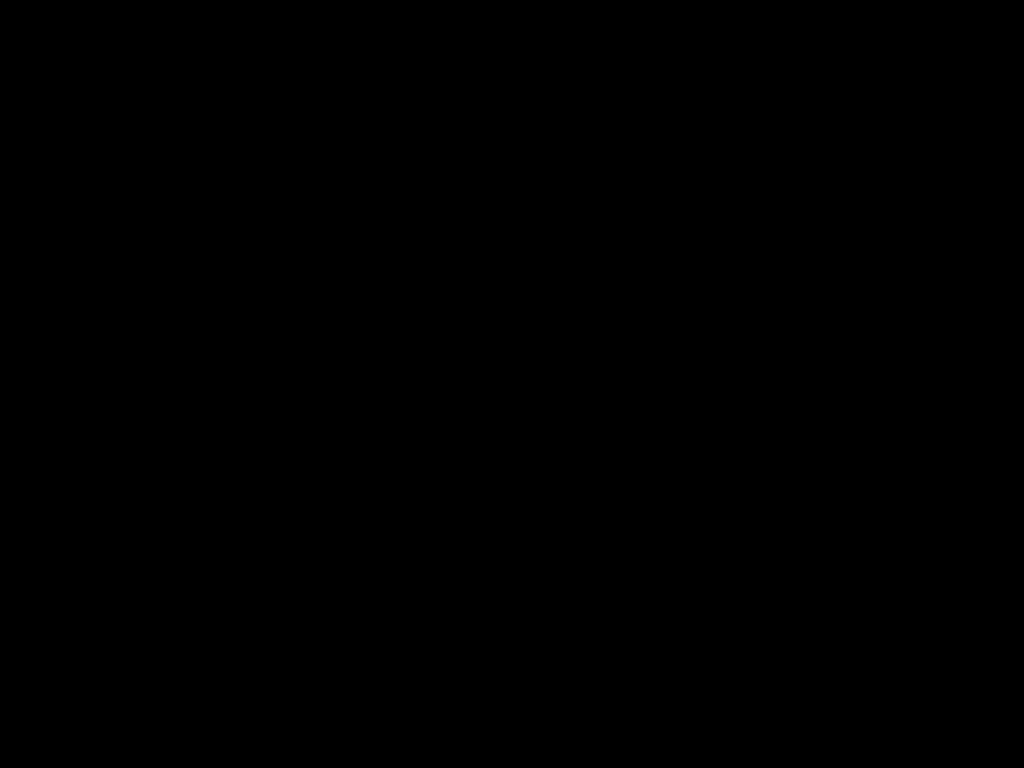 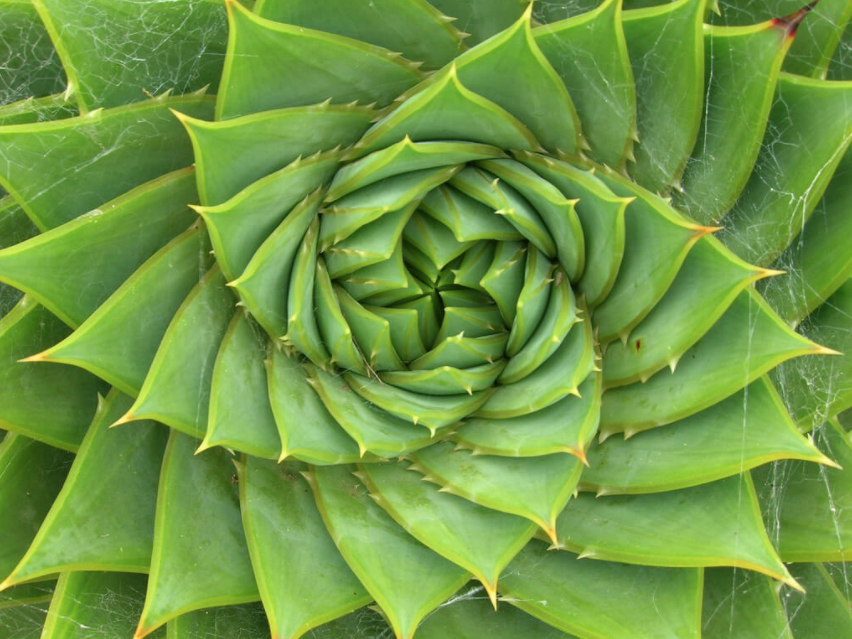 Aloe vera plant
(Aloe barbandensis miller)
13
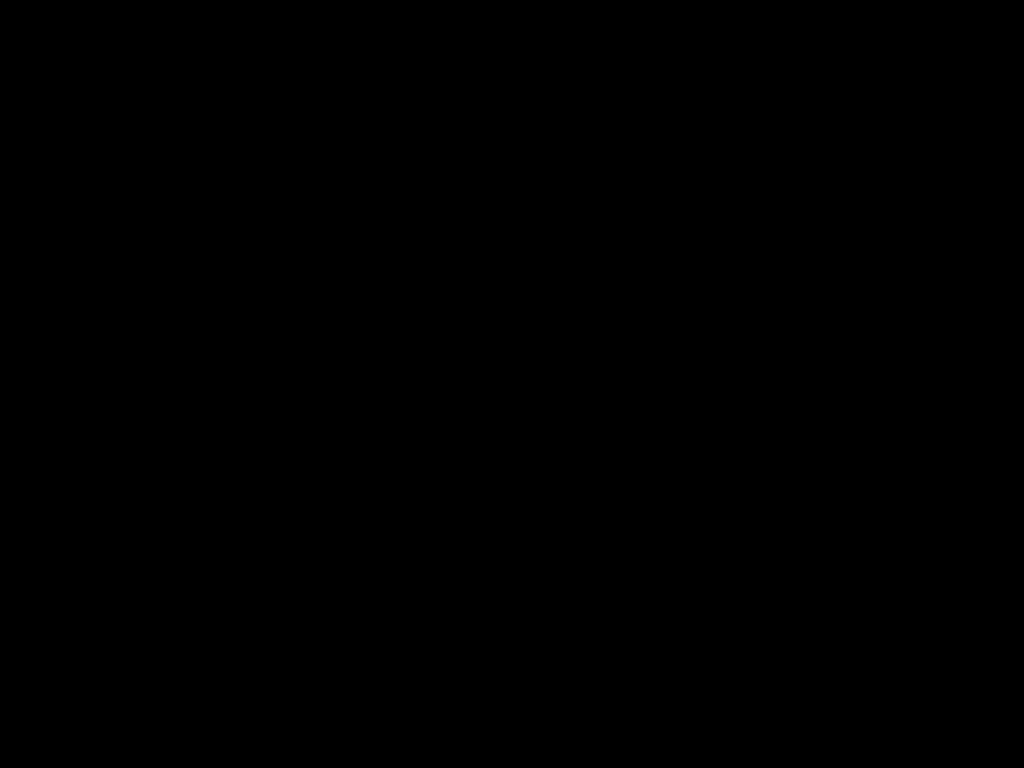 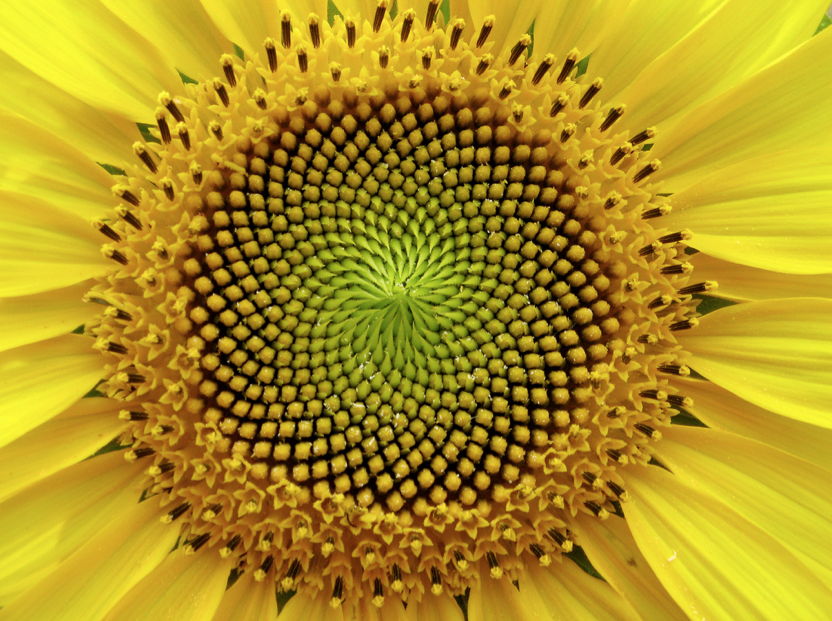 Sunflower
(Helianthus annuus)
14
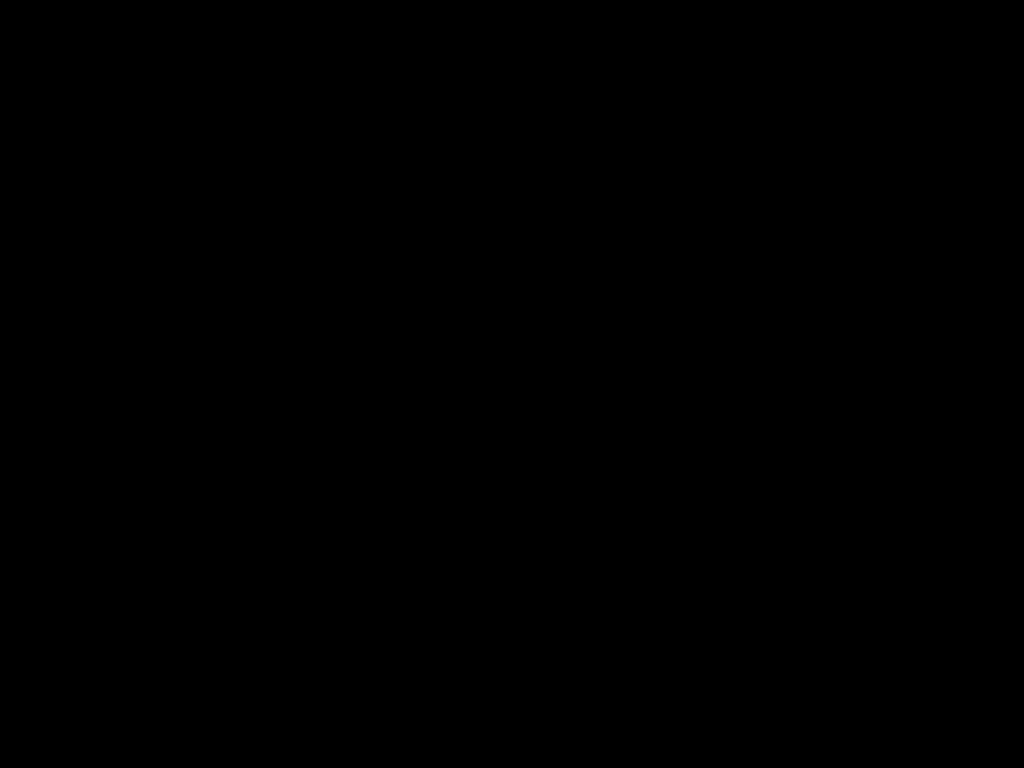 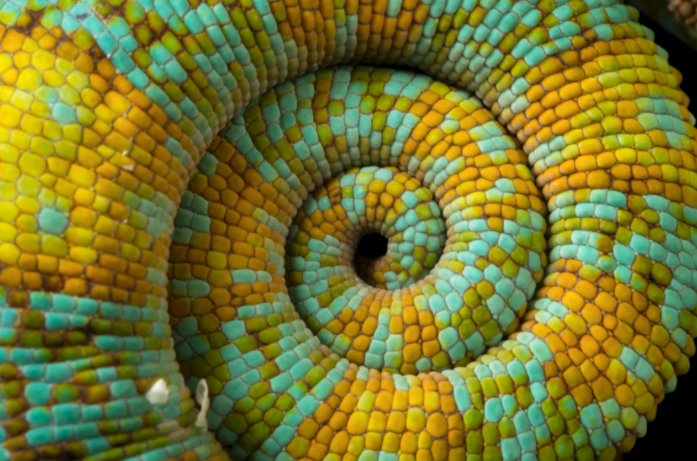 Veiled Chameleon
(Chamaeleo calyptratus)
15
[Speaker Notes: A veiled Chameleon (Chamaeleo calyptratus) in Lincoln, Nebraska]
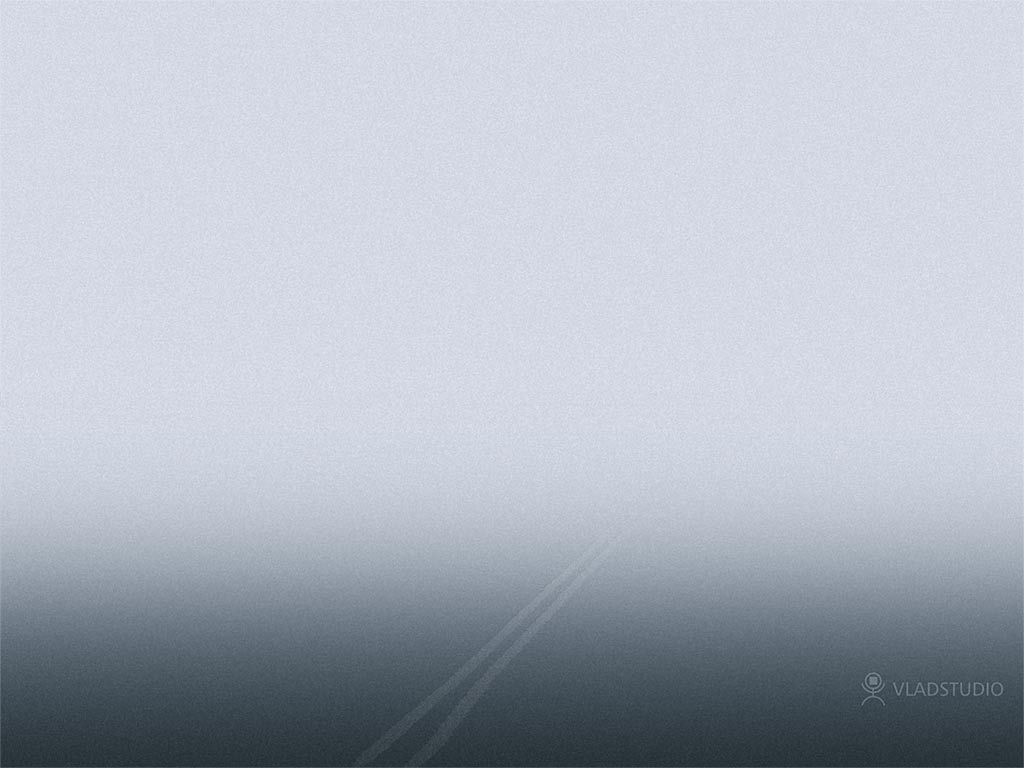 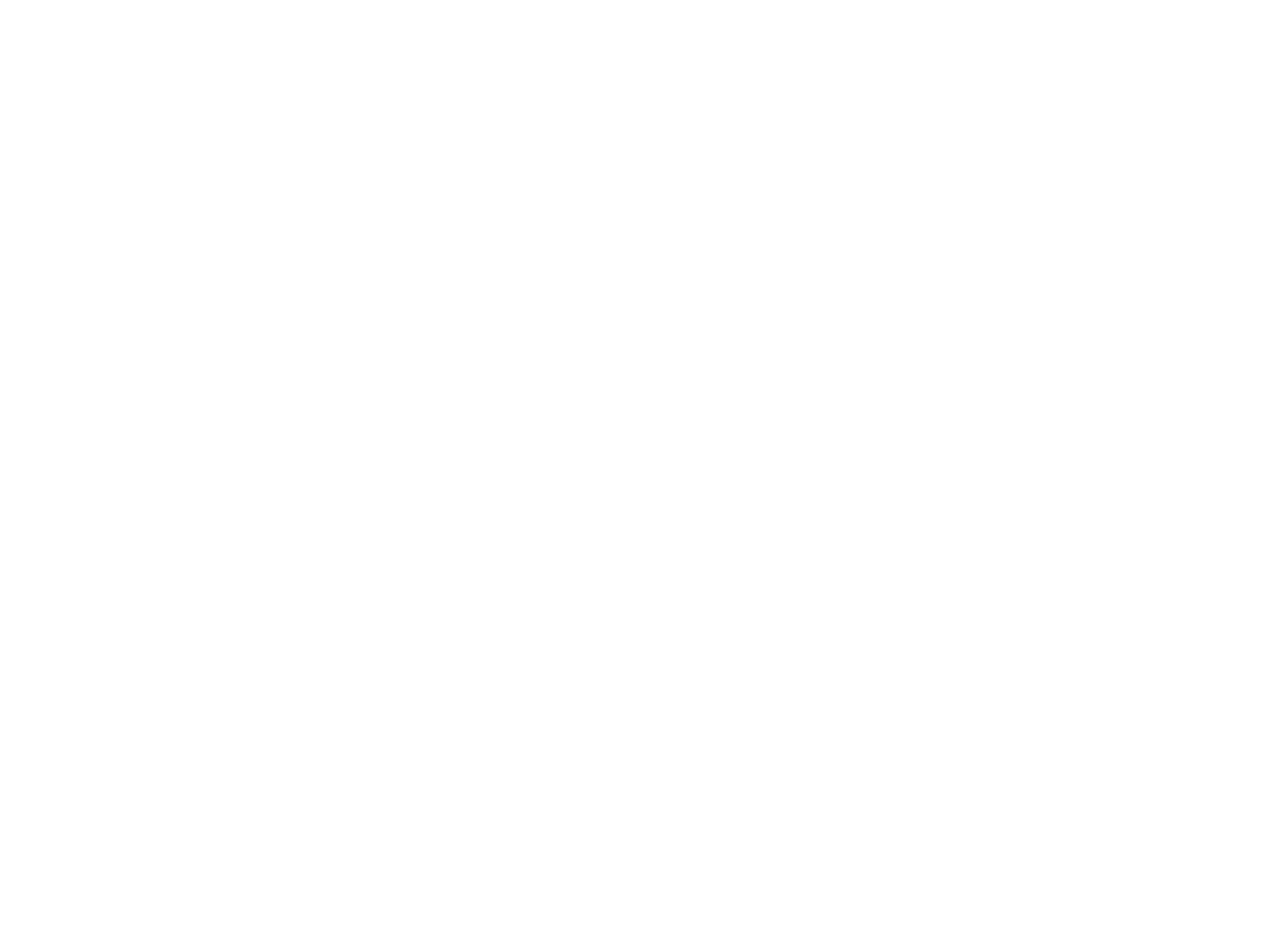 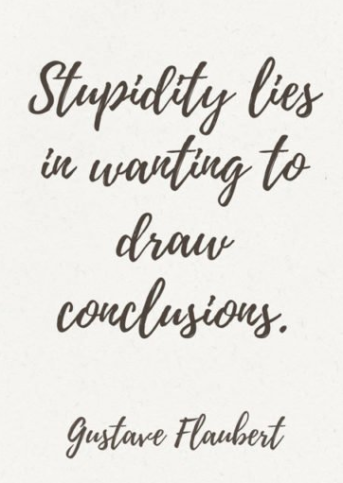 Be careful about 
drawing conclusions…
Galaxies are not made 
of sunflowers just
because both exhibit spirals
16
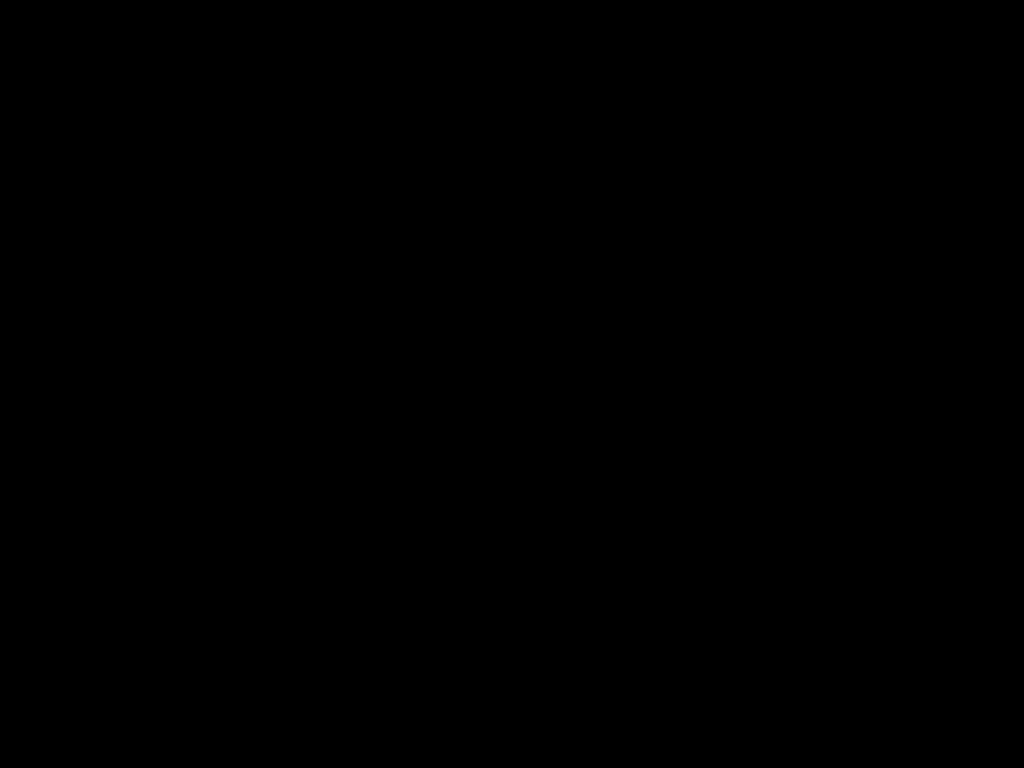 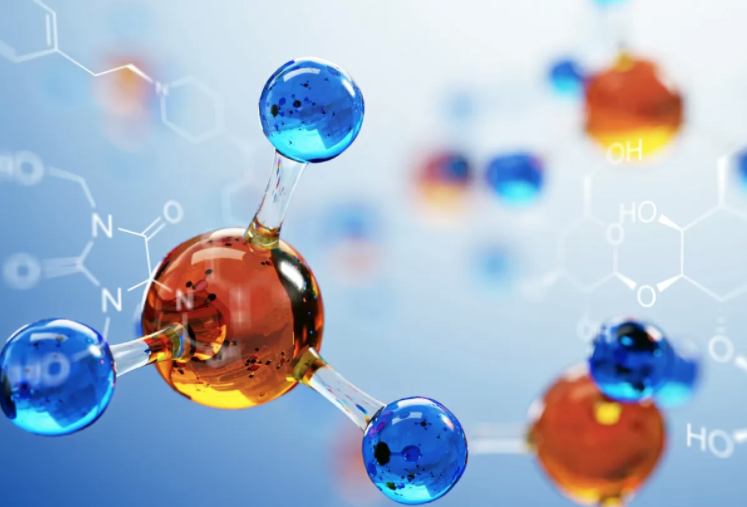 Time to talk molecules
17
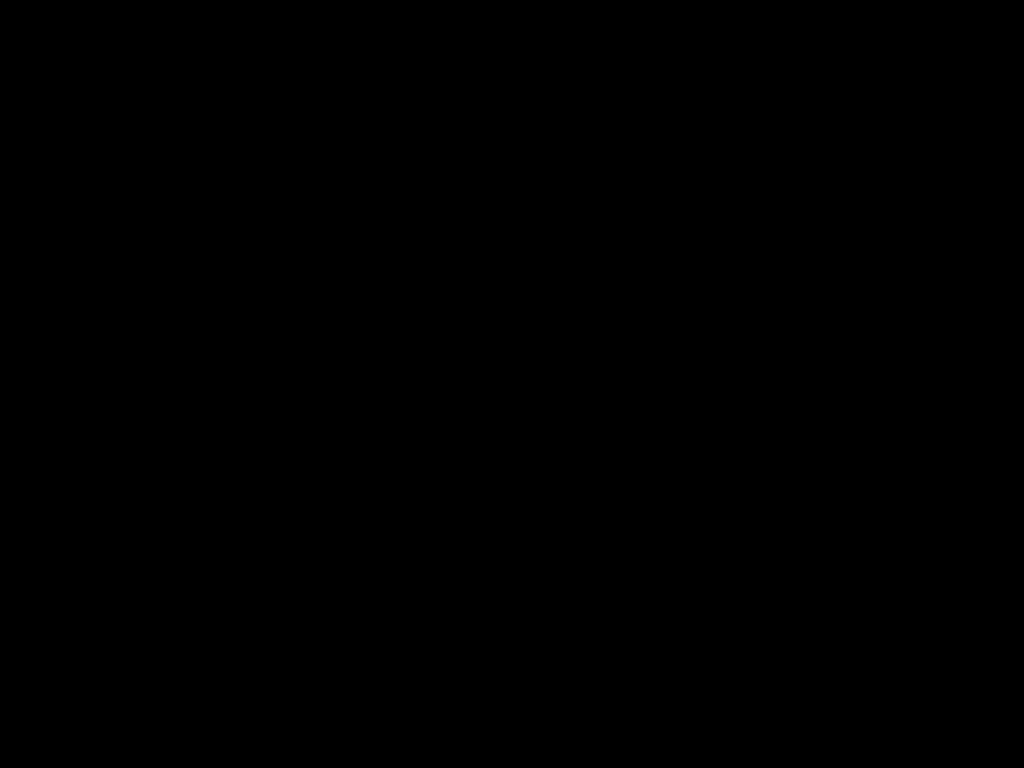 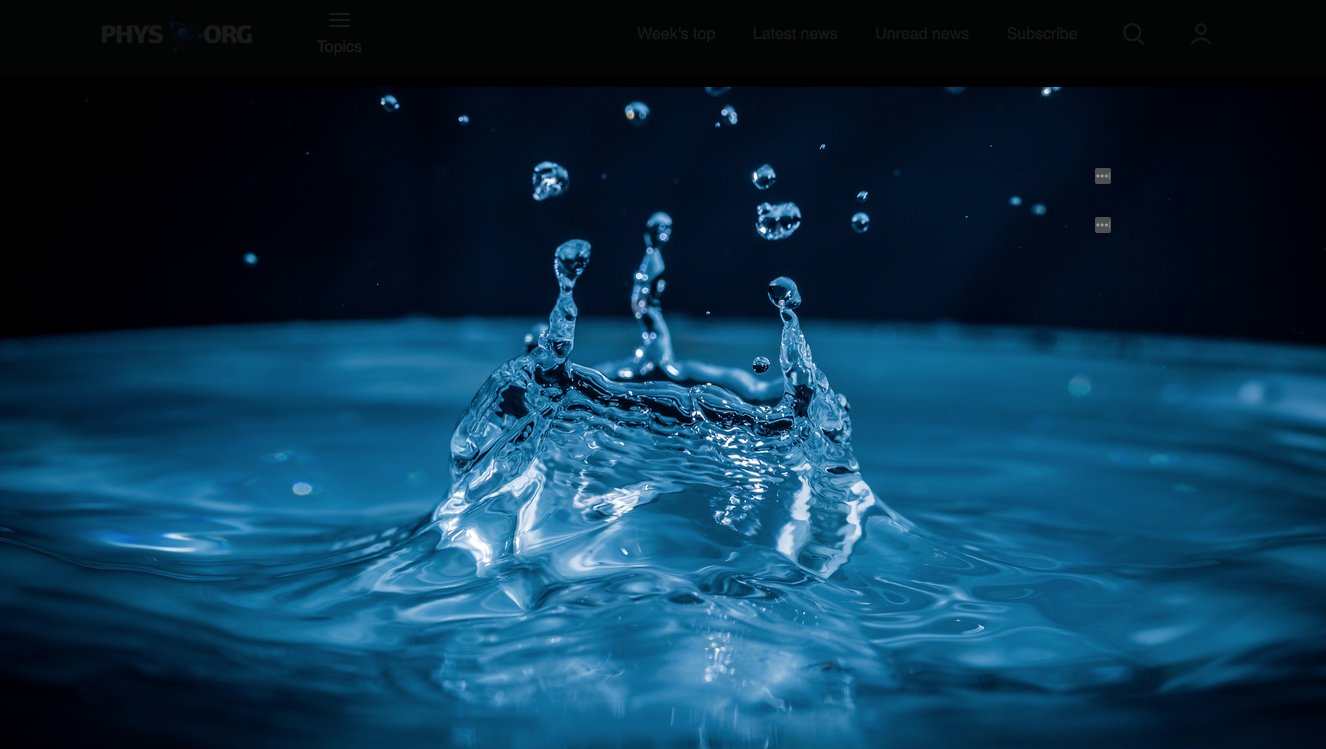 Water—H2O
18
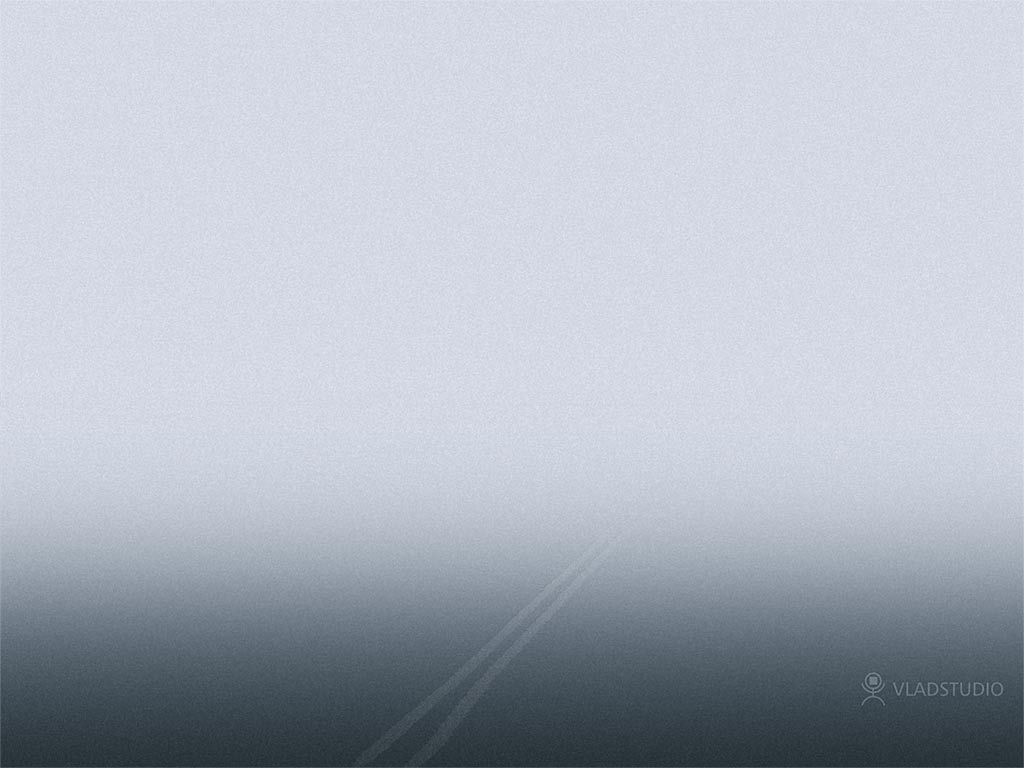 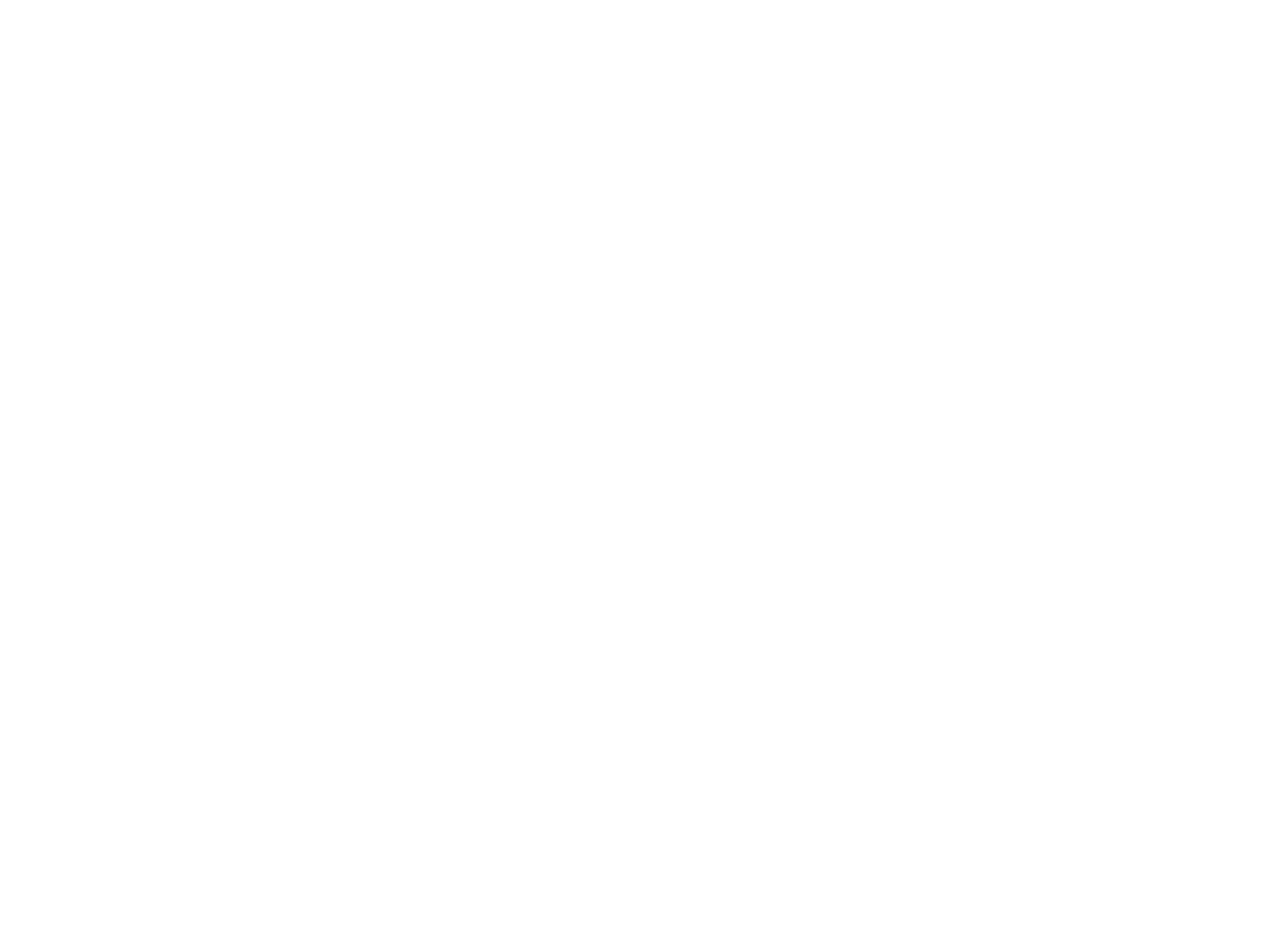 H2O
BP = 100°C
H2O
ΔHvap = 9.752 Kcal/mol
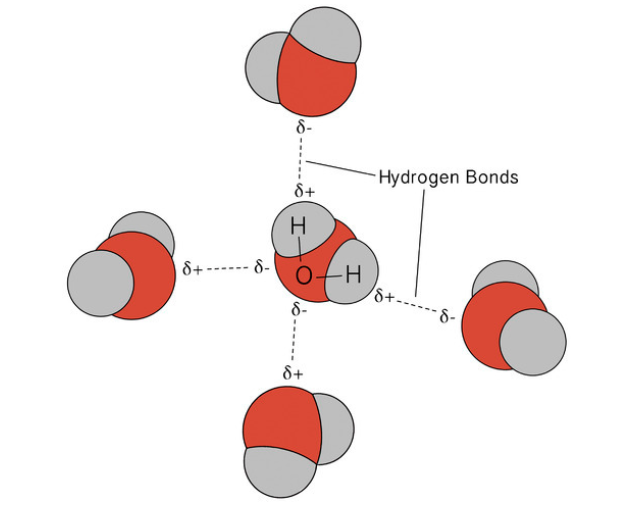 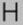 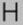 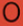 H2S
ΔHvap = 4.463 Kcal/mol
H2S
BP = –60°C


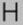 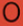 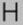 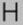 
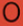 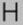 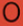 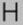 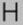 19
[Speaker Notes: -60C = -76F]
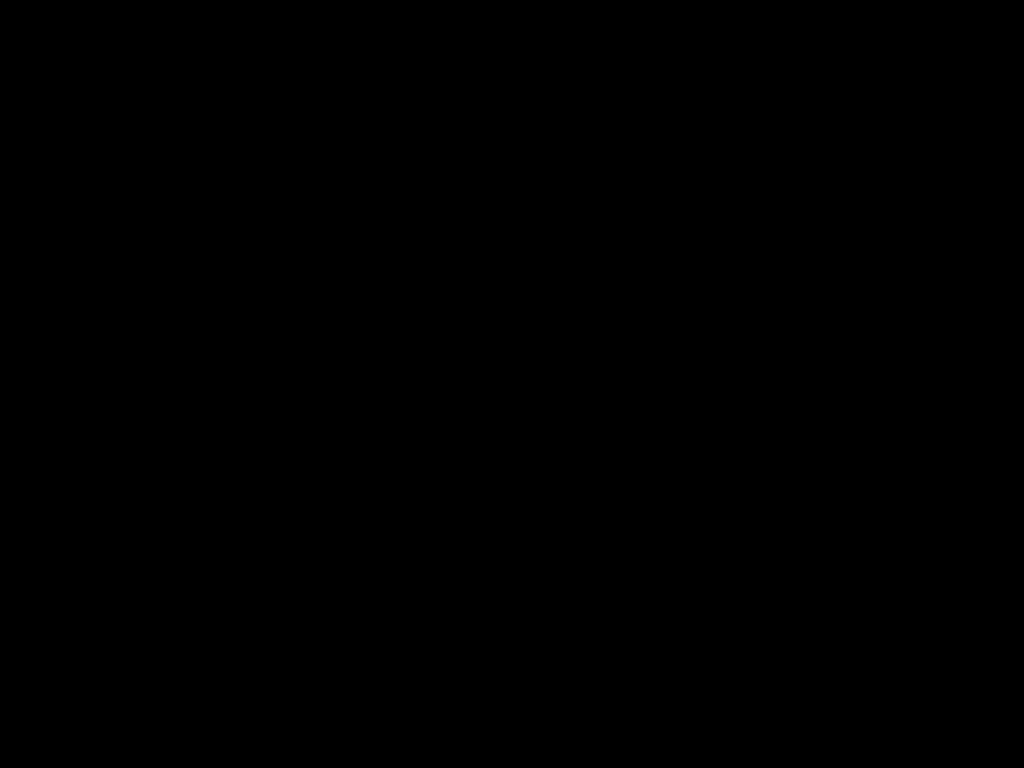 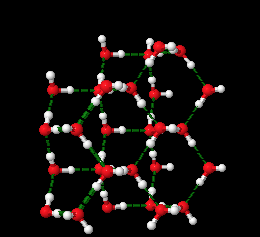 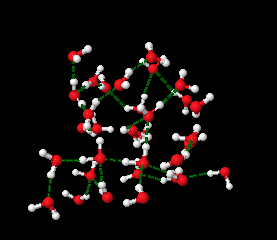 Hydrogen bonding
in liquid water
Hydrogen bonding
in solid water (ice)
ρ = 1.0 g/cm3
ρ = 0.920 g/cm3
20
DNA—Finally!
DNA is a molecular “blueprint” of who we are, i.e., genetic information
Provides information and regulates the creation of proteins necessary for cells to perform their functions
DNA can self-replicate to pass on itself into new cells (“execution of the blueprint”)
DNA can repair itself, i.e. heal mutations
DNA is a natural medium for information storage
For more information about DNA see
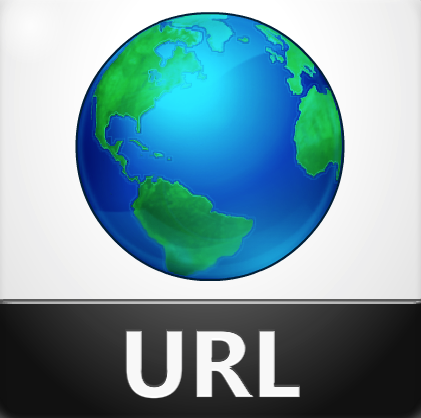 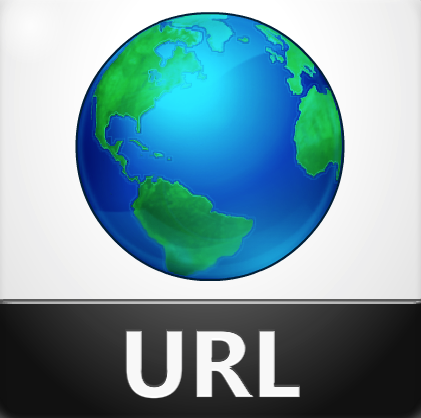 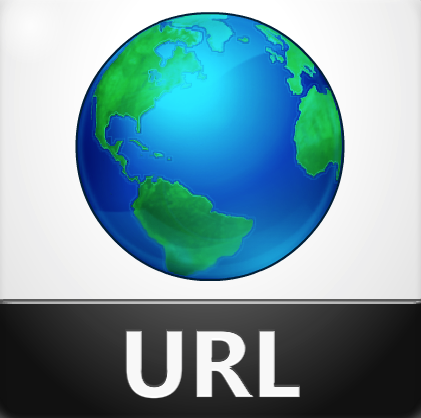 21
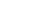 Where is DNA Found?
Humans
Cats, dogs and salamanders
Trees, corn and prunes
Bacteria and viruses*
Buried human bones 400,000+ years old
All living creatures
More information?  
    see
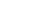 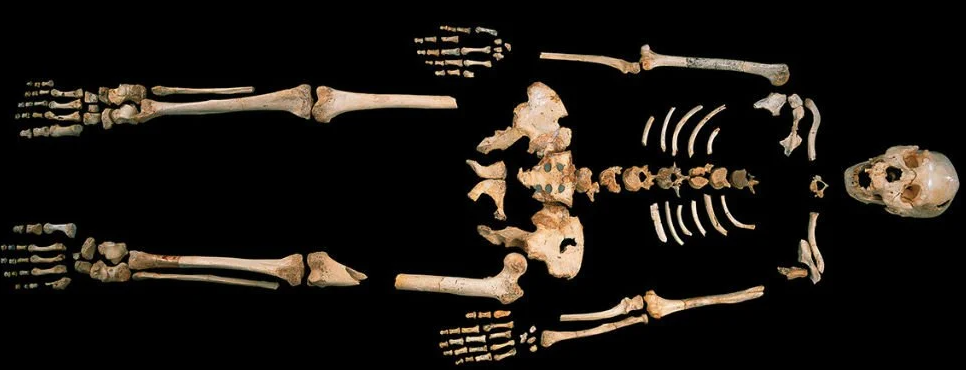 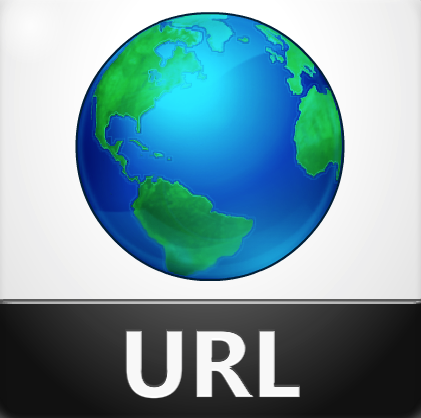 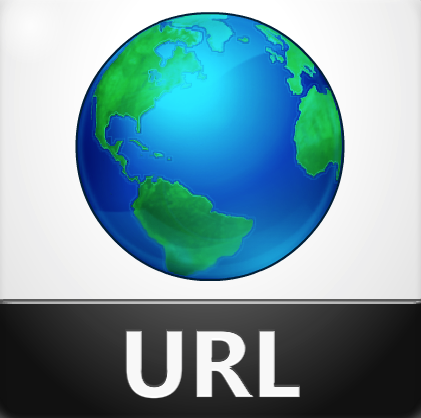 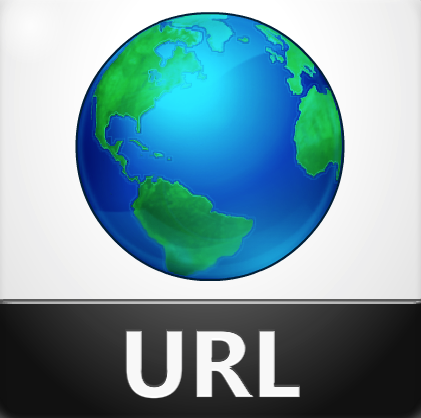 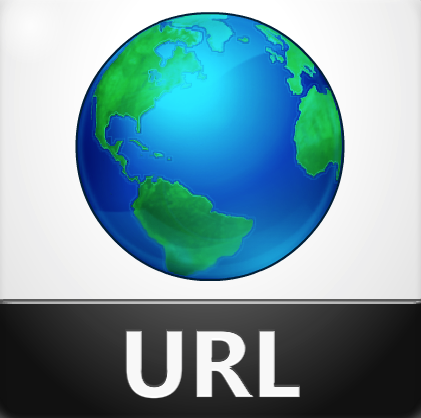 *Viruses are not living organisms, just complex molecules;
  viruses must enter a living cell to multiply
22
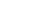 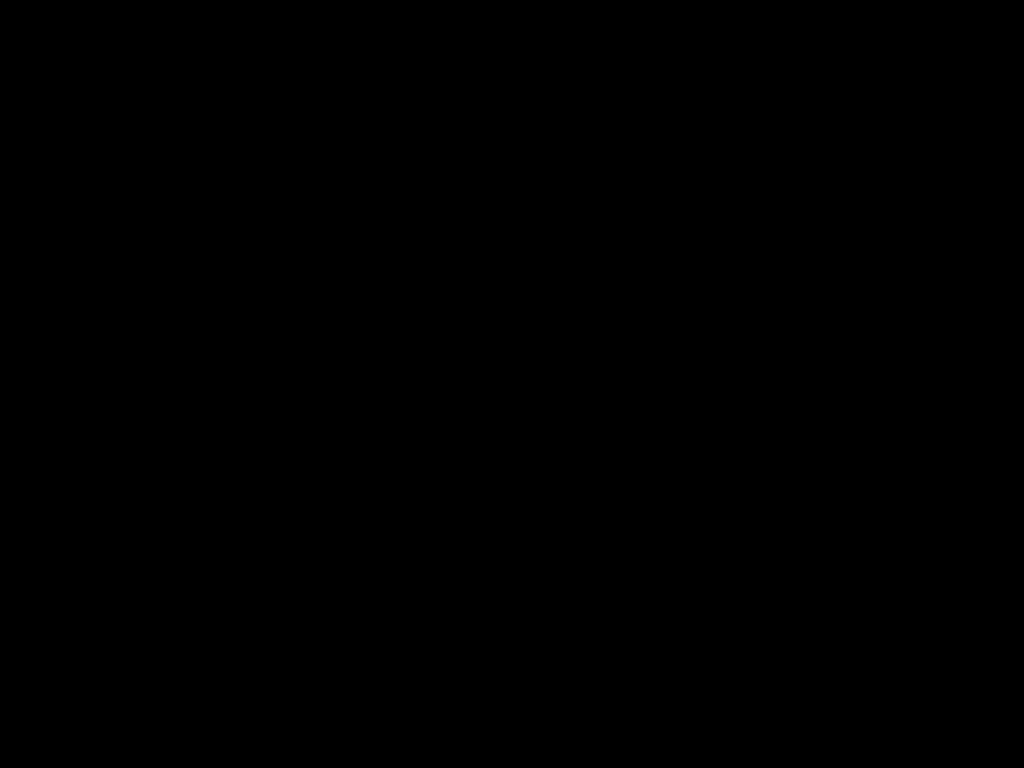 What does DNA look like?
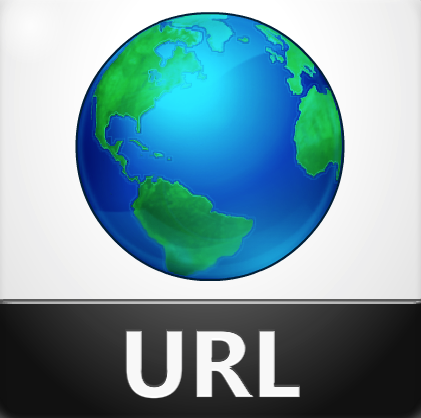 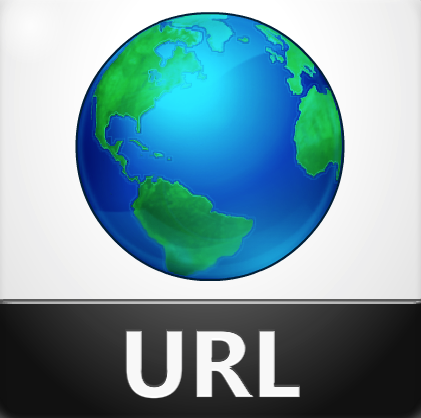 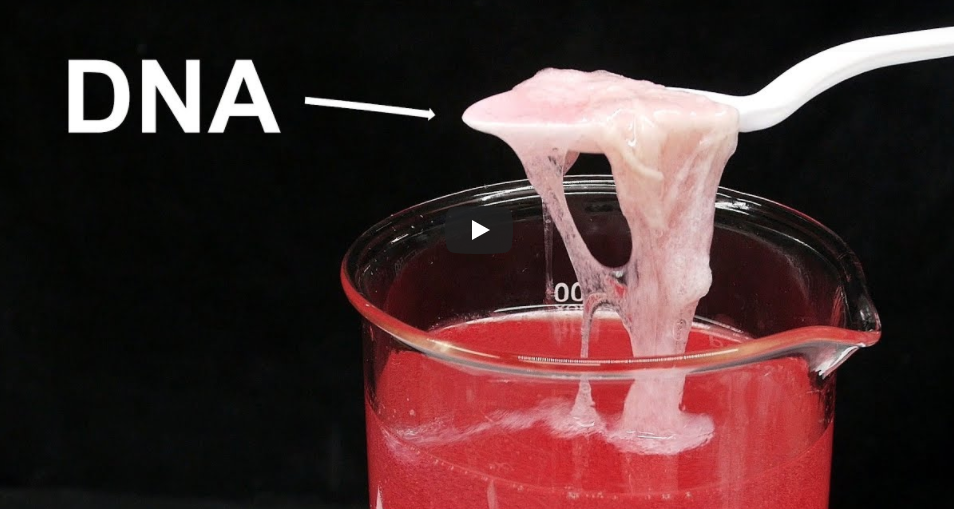 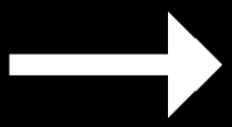 DNA from strawberries
23
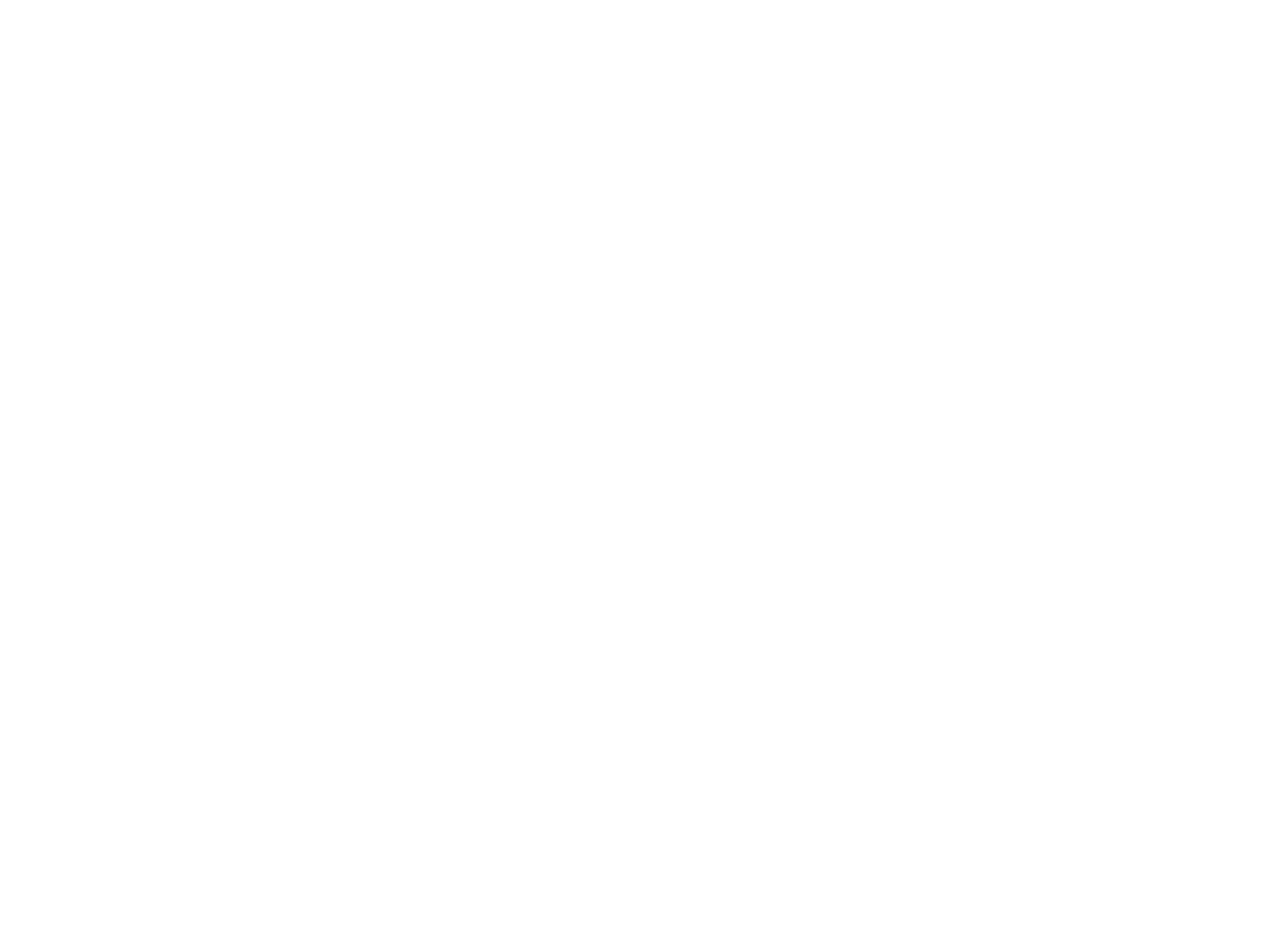 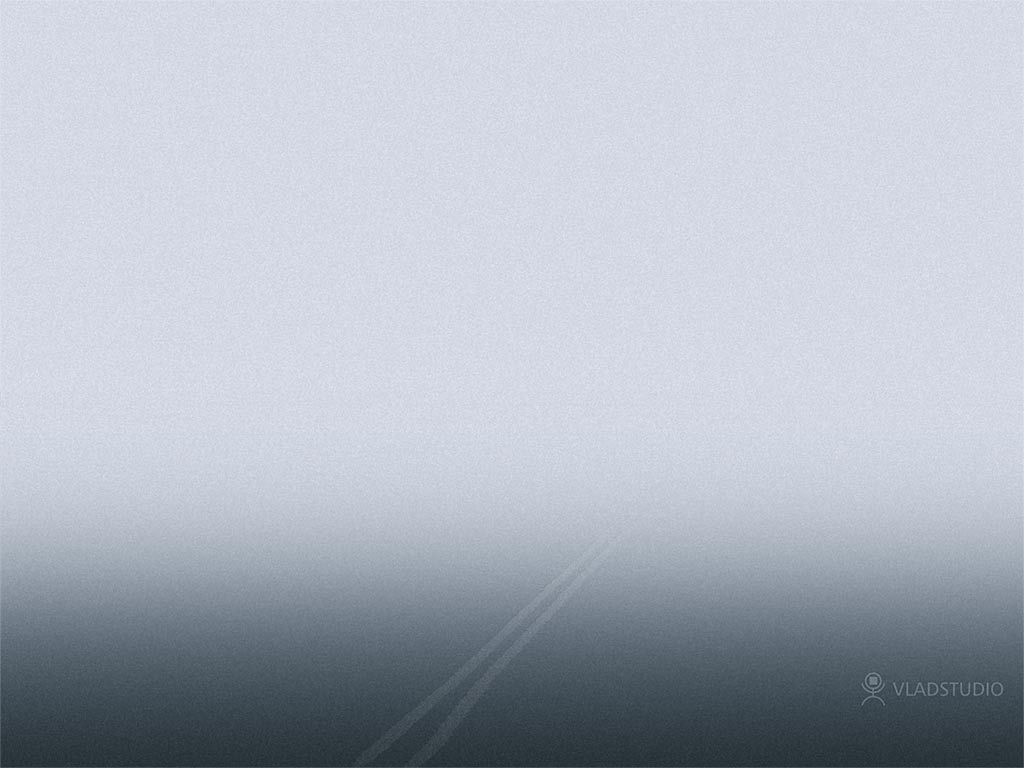 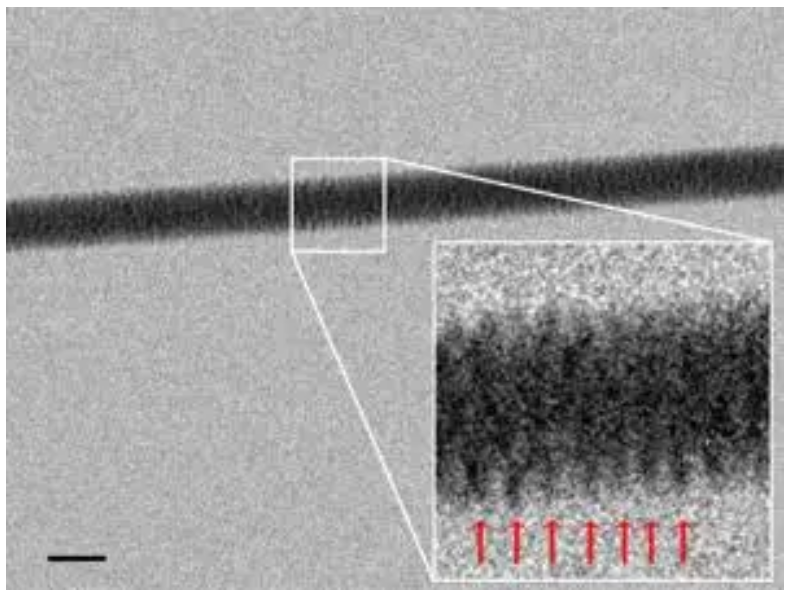 DNA imaged with electron microscope for the first time; 
November 28, 2012
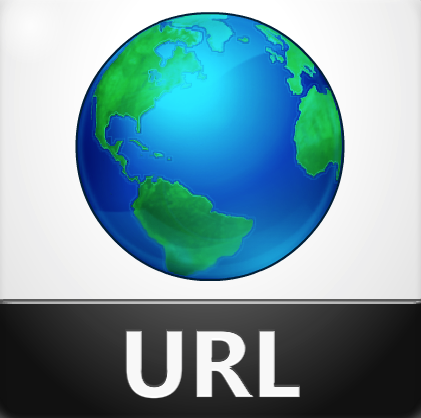 24
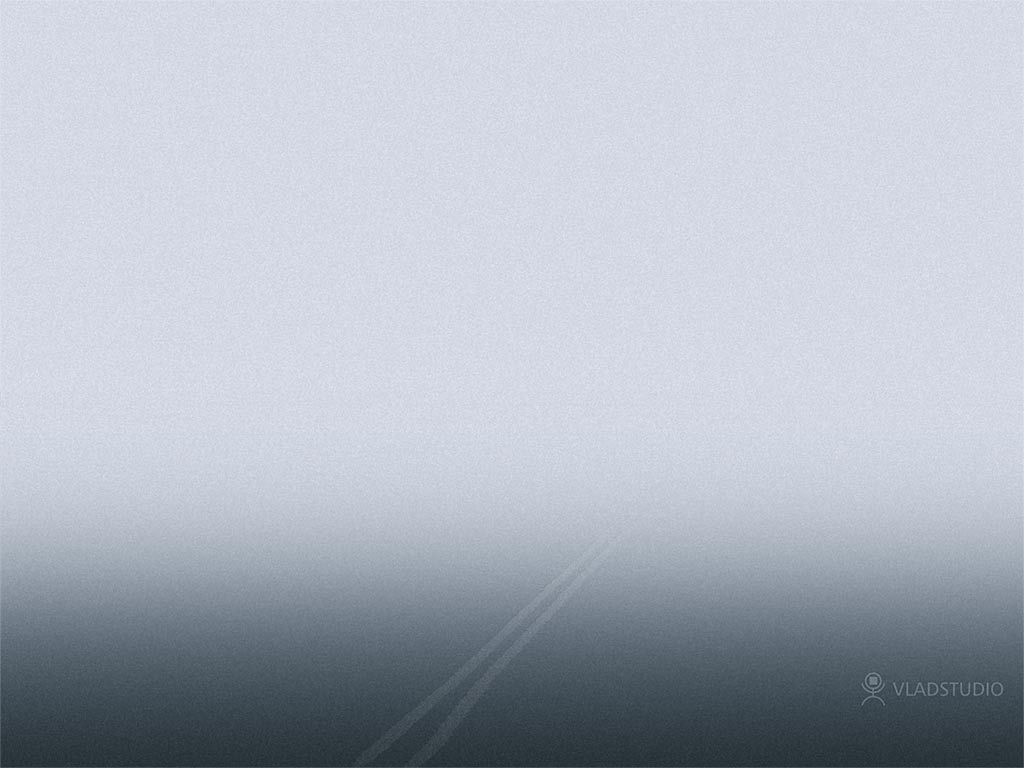 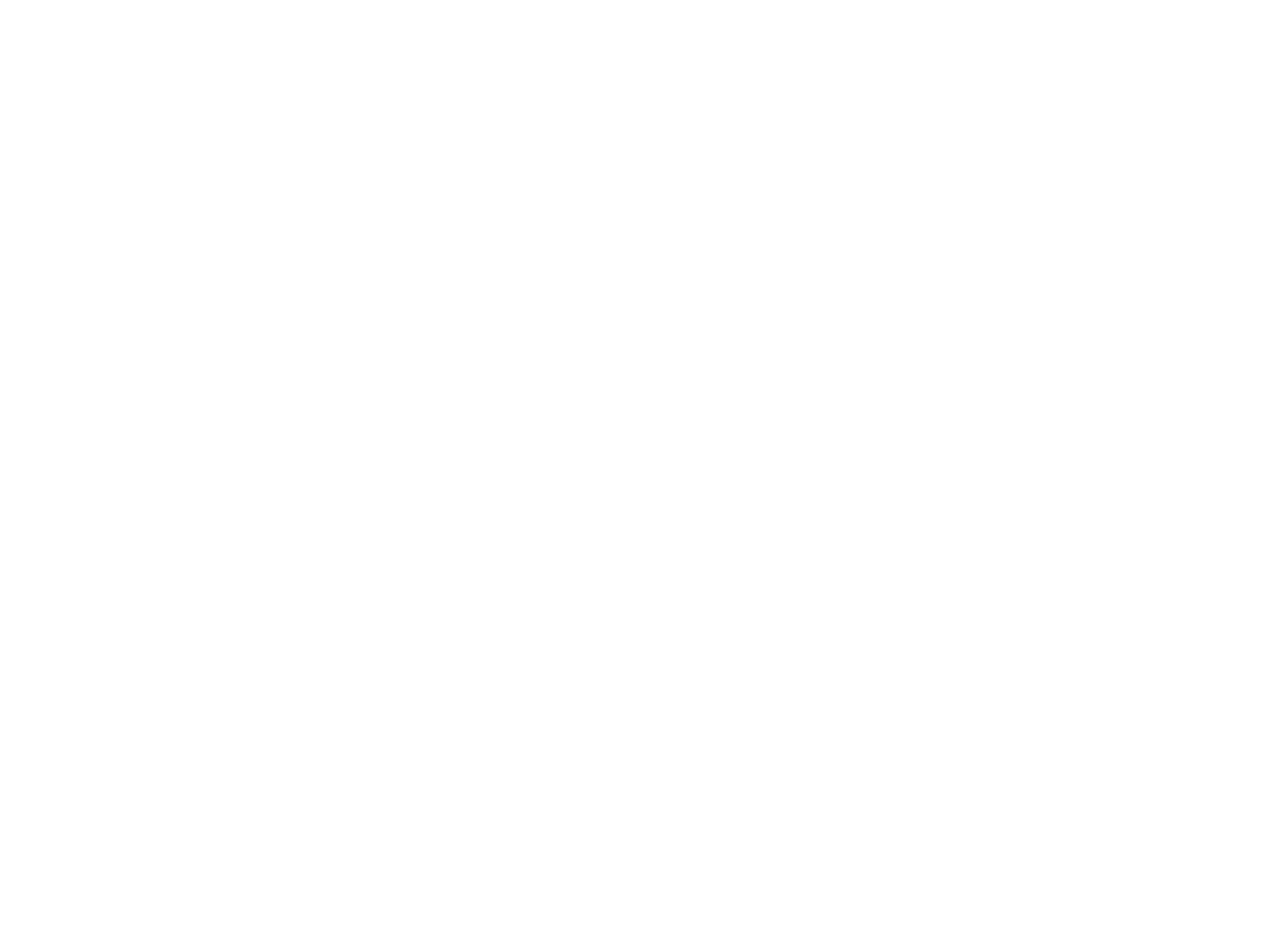 DNA Consists of Only Six Simple Molecules
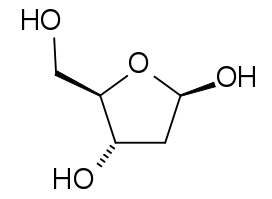 Phosphoric Acid: H3PO4
Deoxyribose: C5H10O4
$82/500 ml
$71/25 g
A
G
C
T
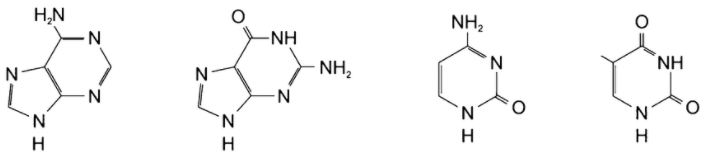 Cytosine
Thymine
Adenine
Guanine
C5H5N5O
C5H6N2O2
C5H5N5
C4H5N3O
$58/25 g
$112/25 g
$28/25 g
$273/25 g
25
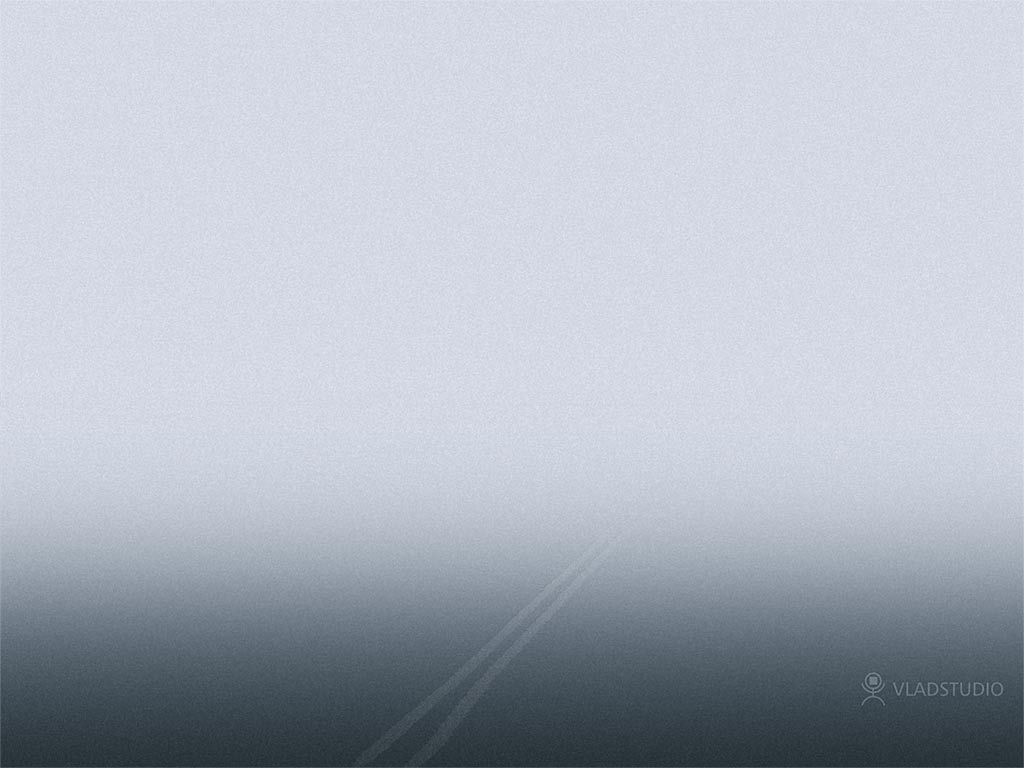 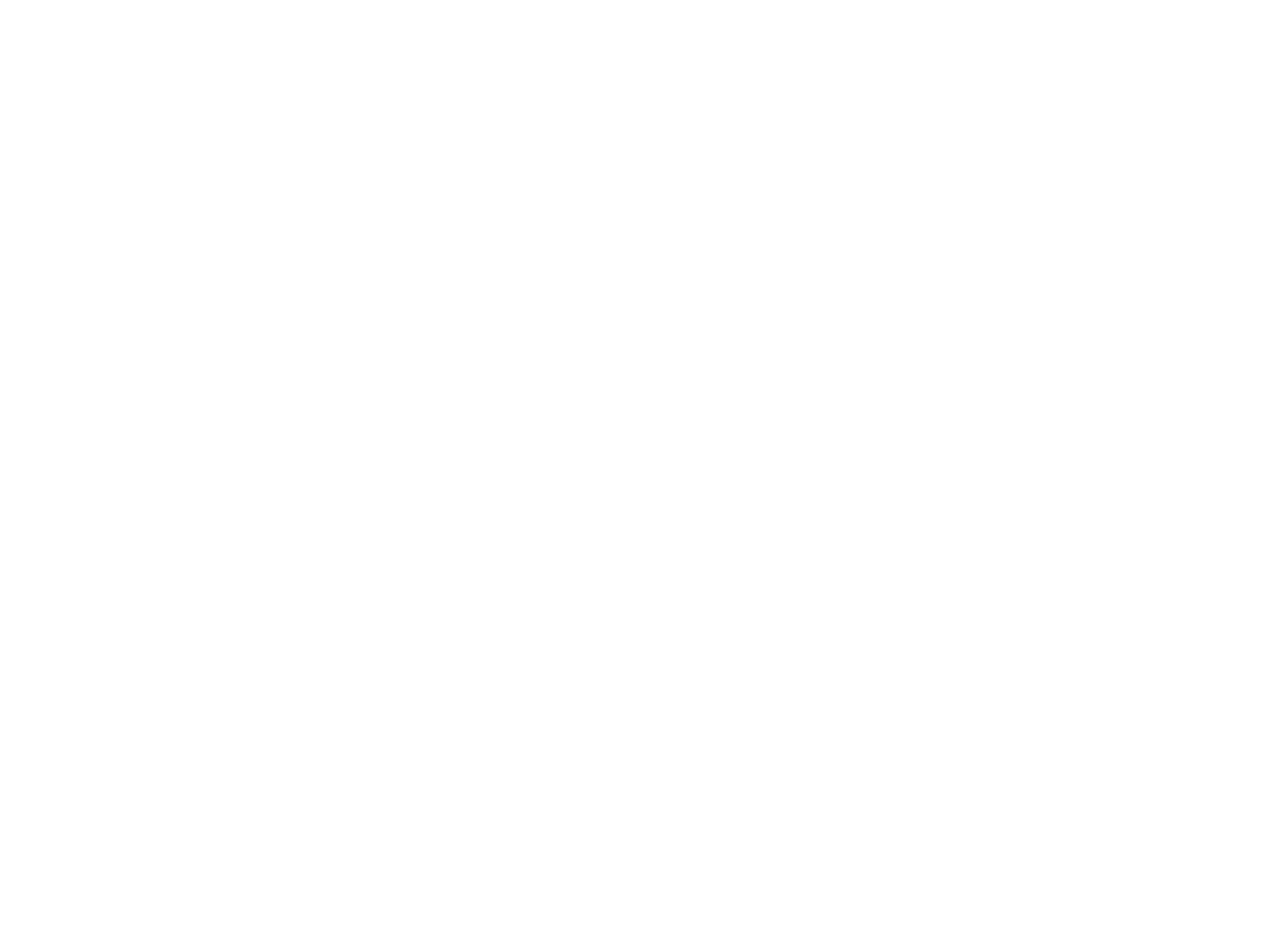 C63H88CoN14O14P
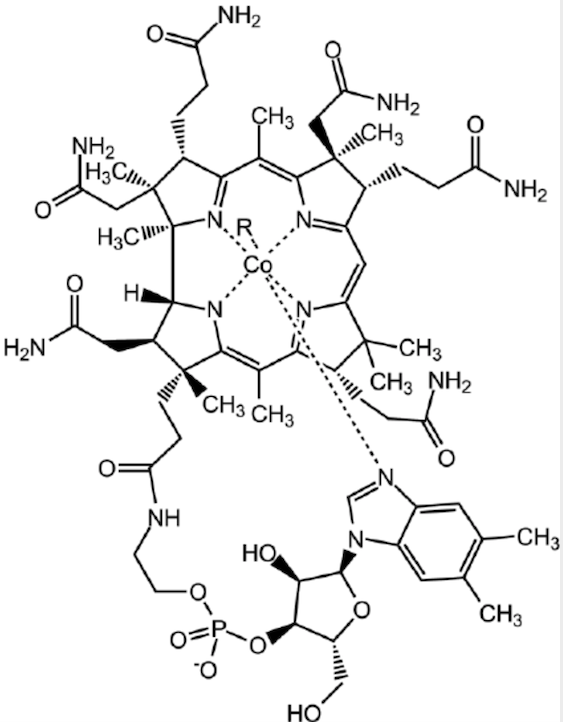 Vitamin B12
(Cobalamin)
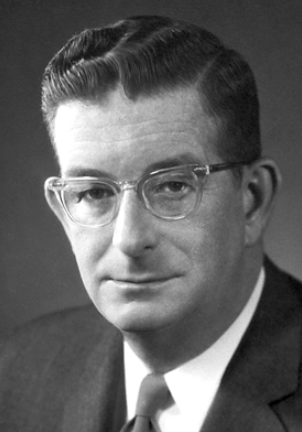 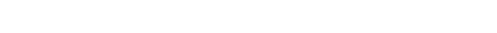 Synthesized by
R. B. Woodward
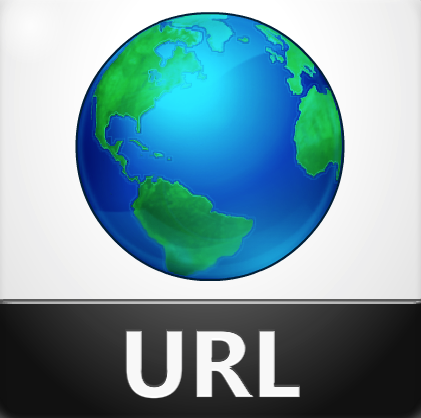 Ph.D. in 1 year from MIT
Nobel Prize in Chemistry
(1965)
26
[Speaker Notes: John von Neumann—1926 Bachelor’s in Chemical engineering and Ph.D. in mathematics at the same time (age 23).]
DNA Is a HUGE Molecule
A single human strand is ~5 cm long (~2 in) 
How do these six simple molecules fit in?
But first, a little background…
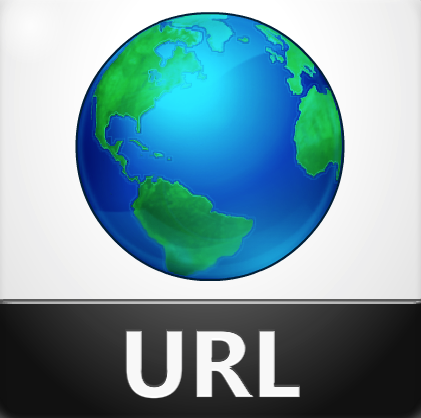 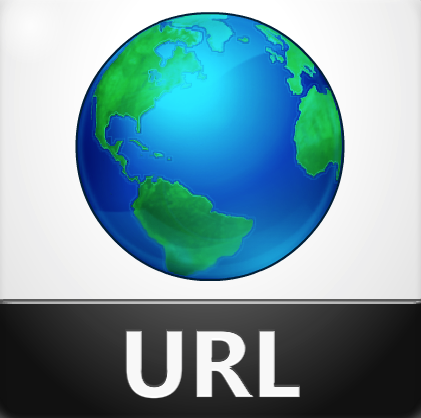 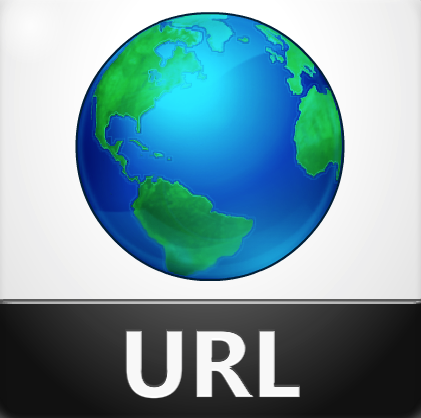 27
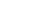 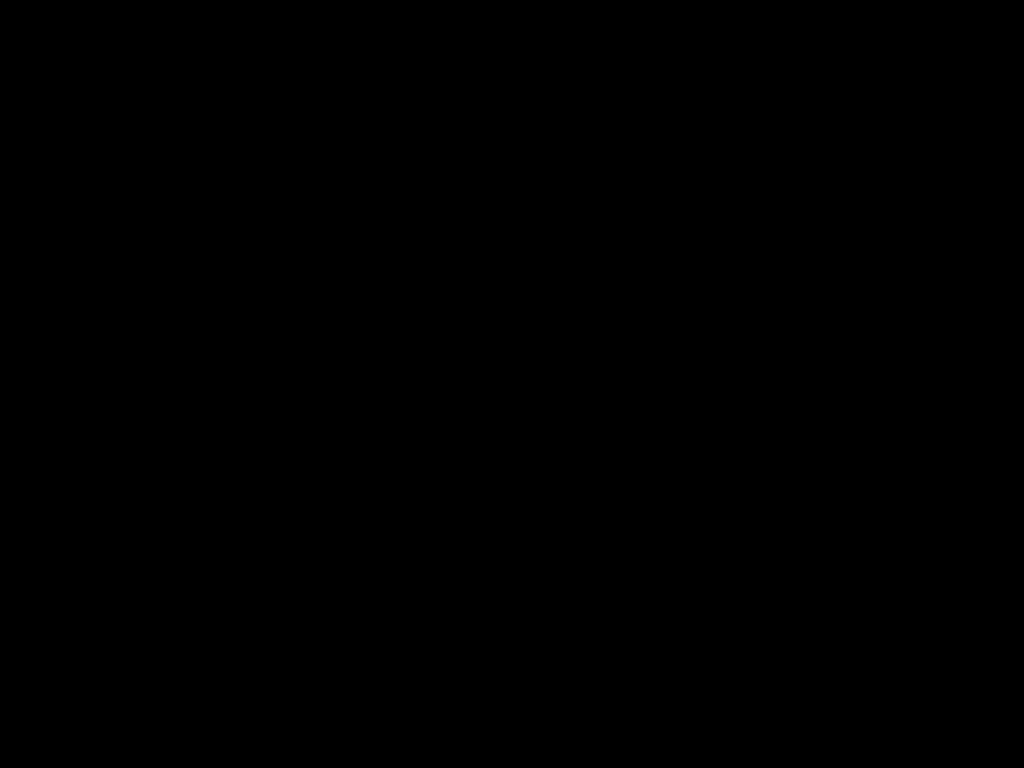 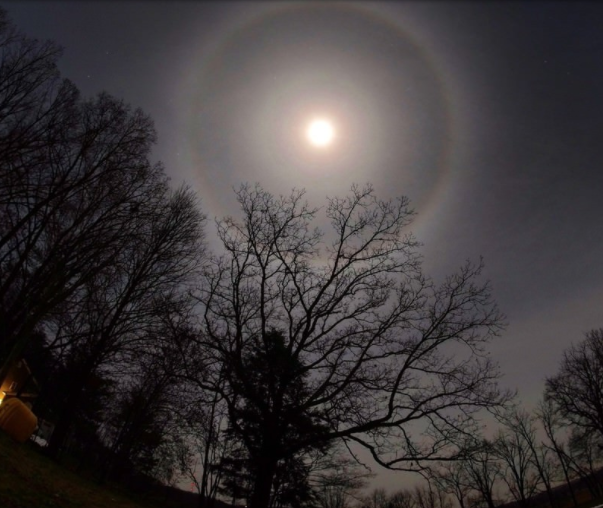 Ring caused by diffraction of light by ice crystals in the atmosphere
28
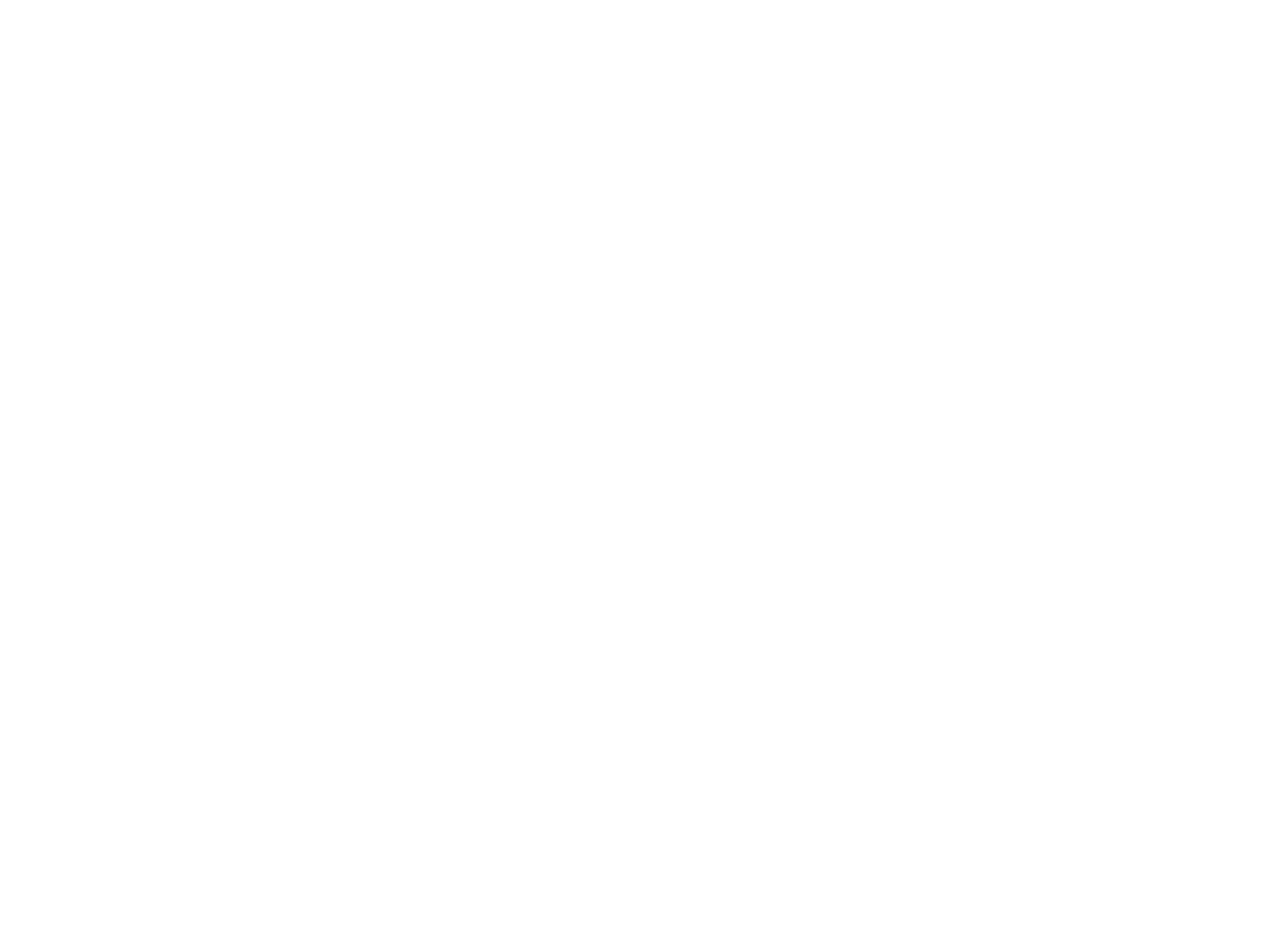 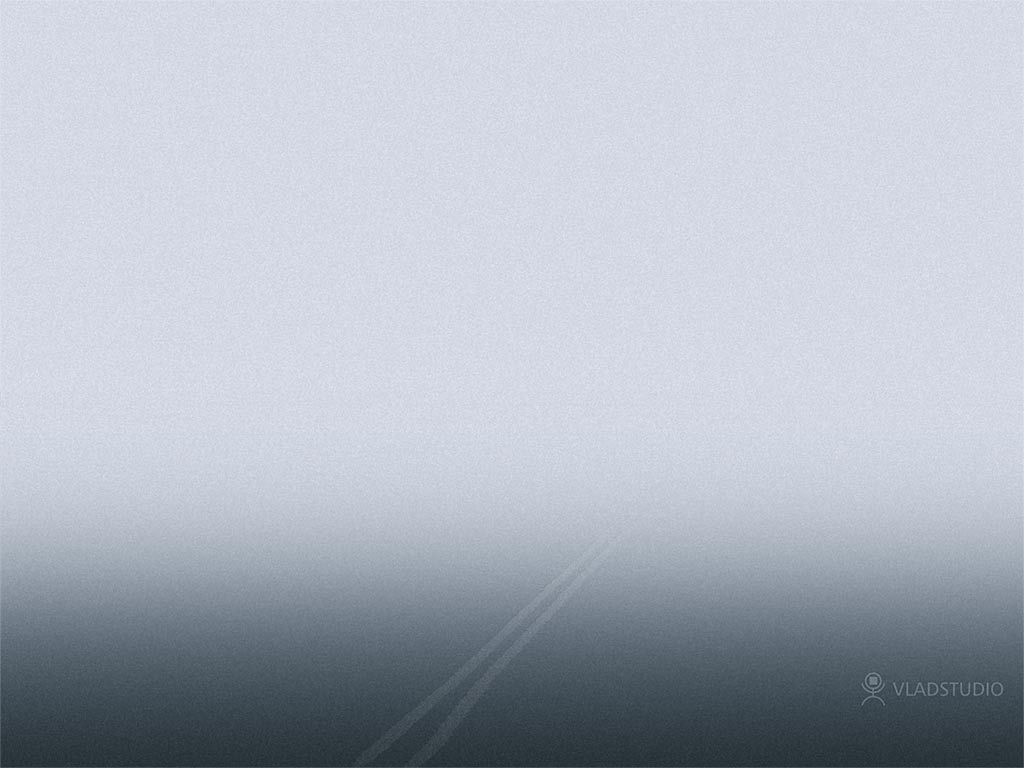 X-Ray Diffraction* of DNA
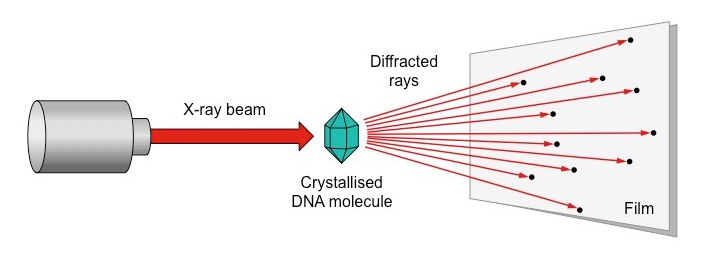 * Diffraction is the bending of waves around obstacles and openings
29
[Speaker Notes: From https://ib.bioninja.com.au/higher-level/topic-7-nucleic-acids/71-dna-structure-and-replic/structure-of-dna.html]
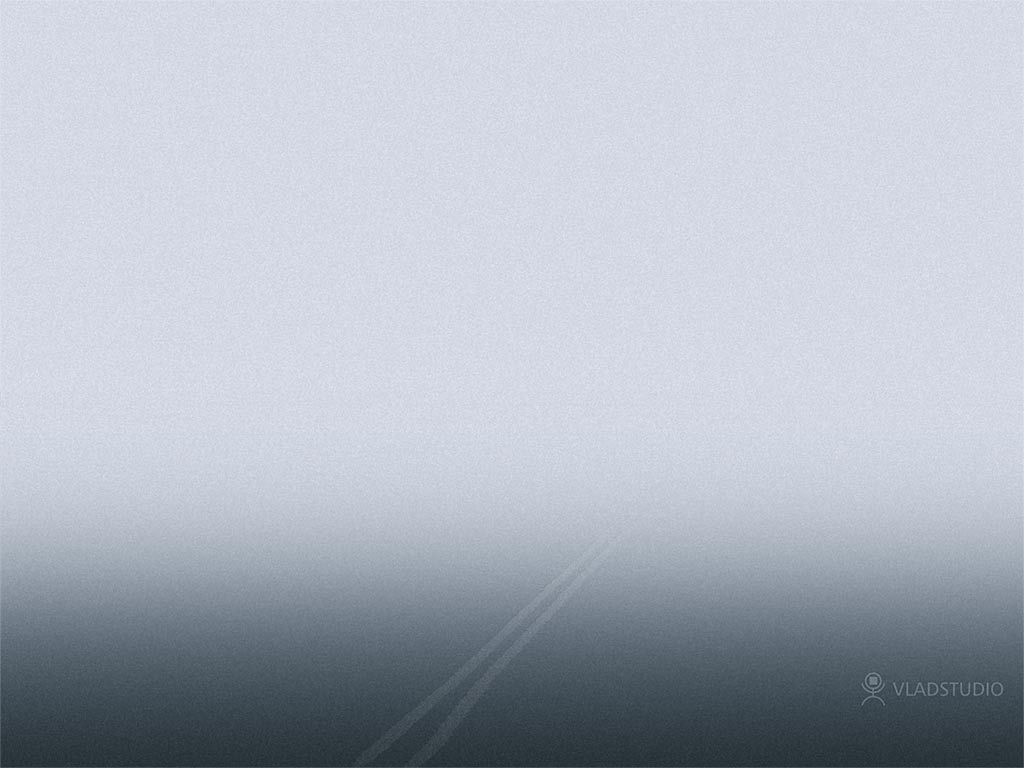 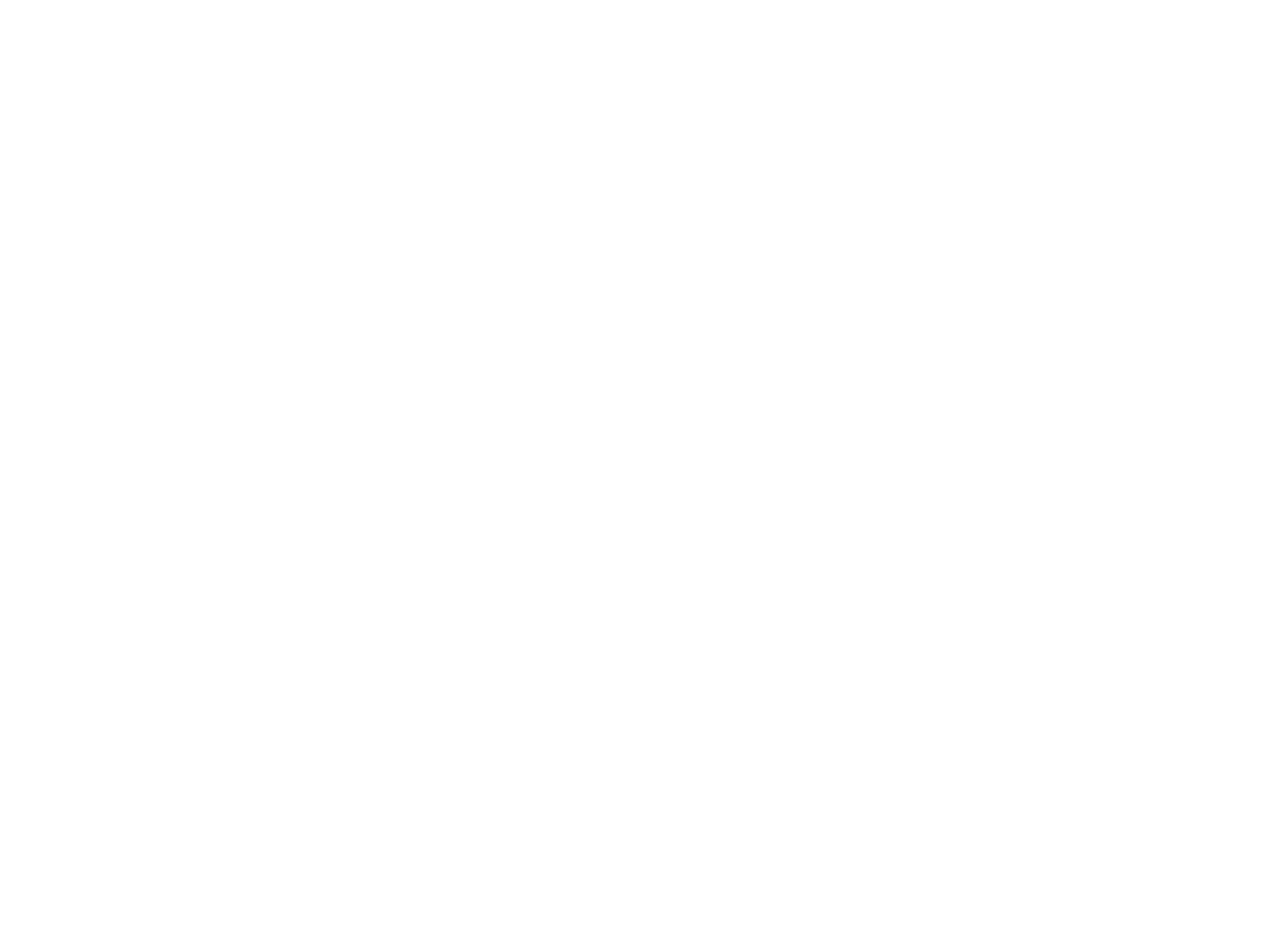 Rosalind Franklin’s X-ray diffraction of DNA
Photo #51
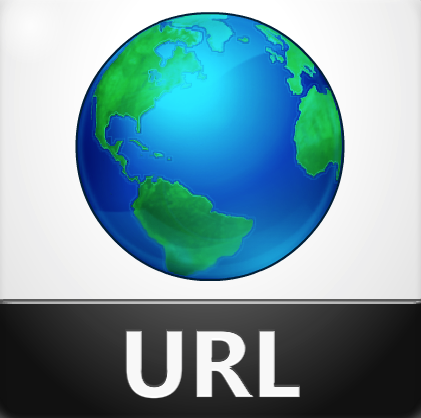 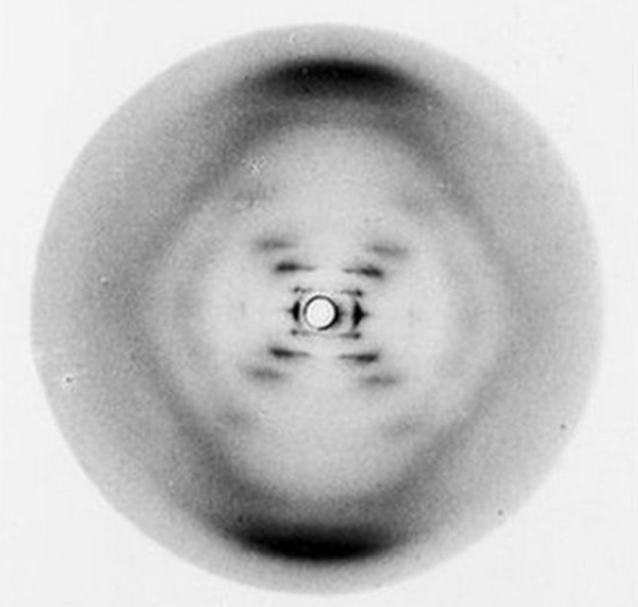 30
[Speaker Notes: From https://www.bbc.com/news/health-18041884]
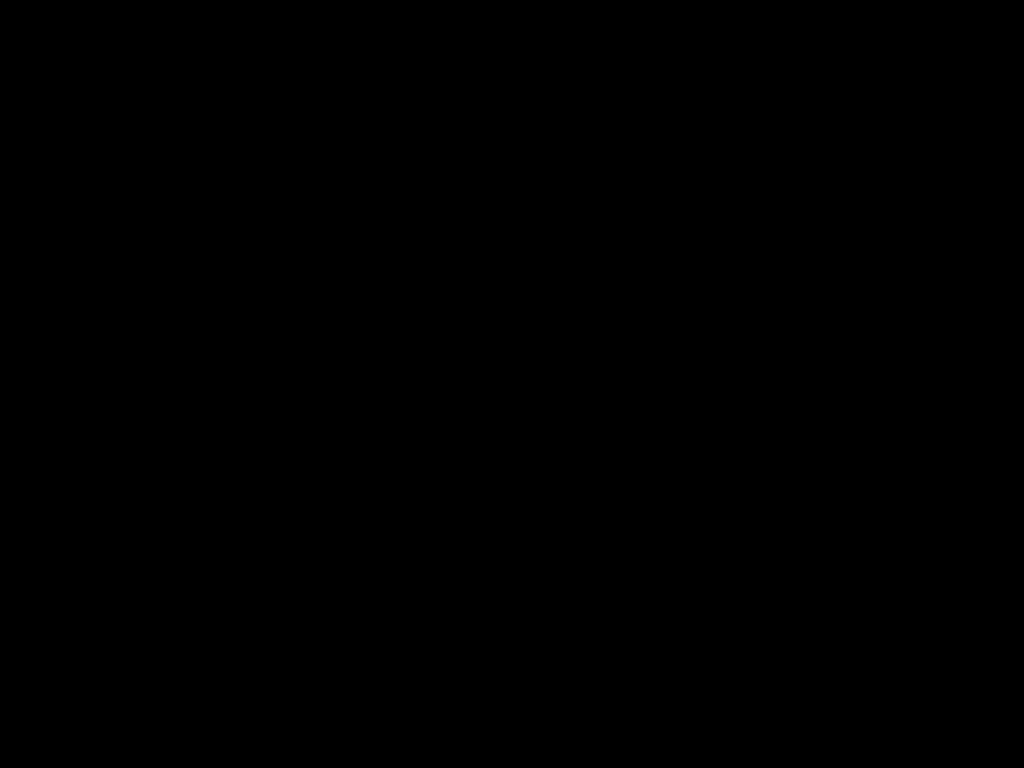 Rosalind Franklin
1920-1958
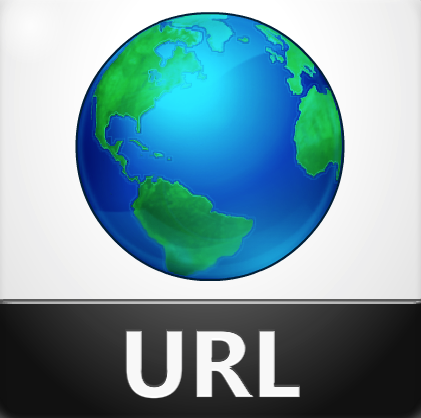 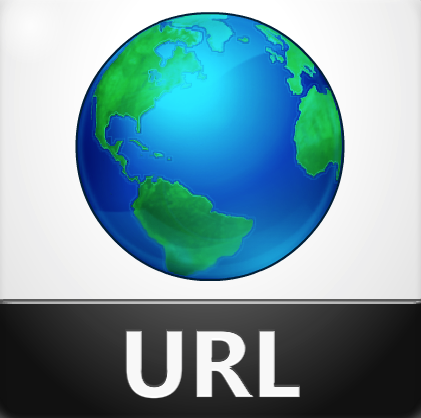 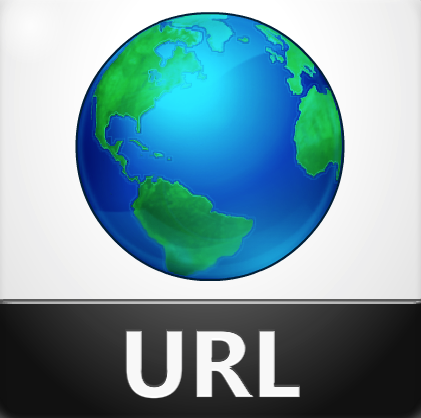 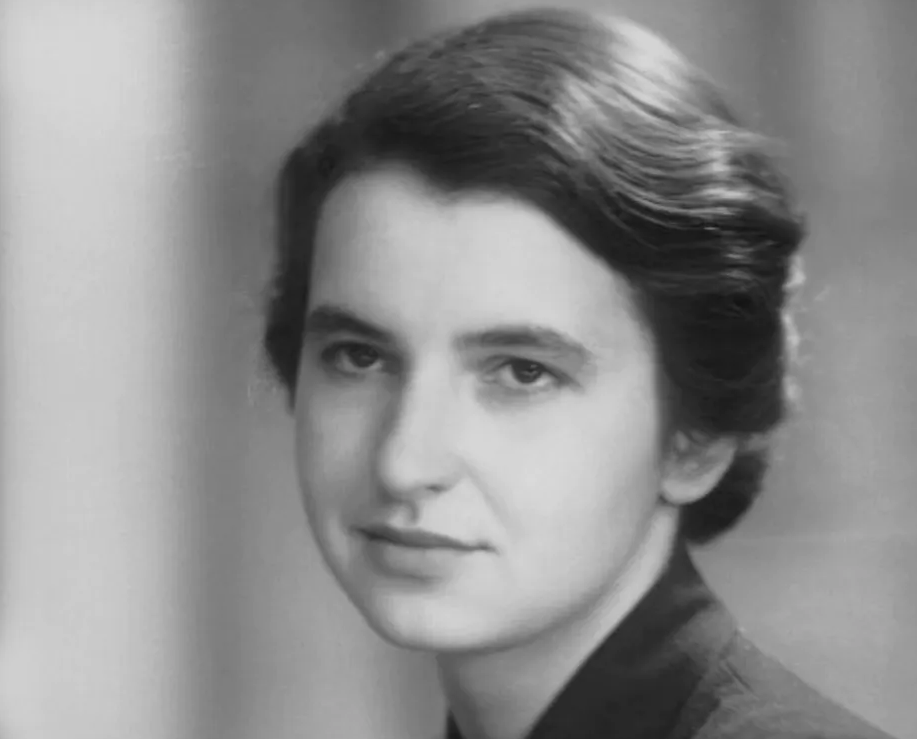 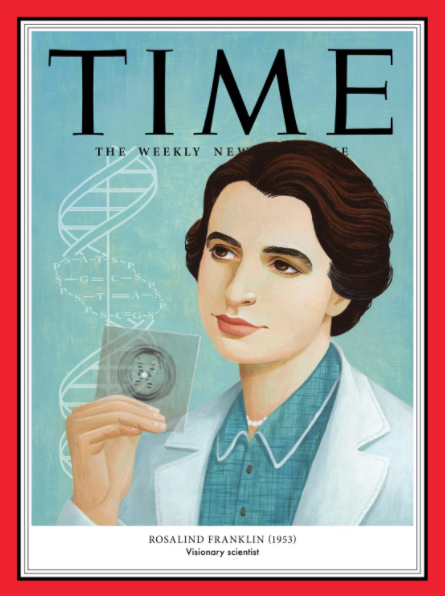 Age 25
Ph.D. Cambridge University
(physical chemistry)
100 “Women of the Year issue”
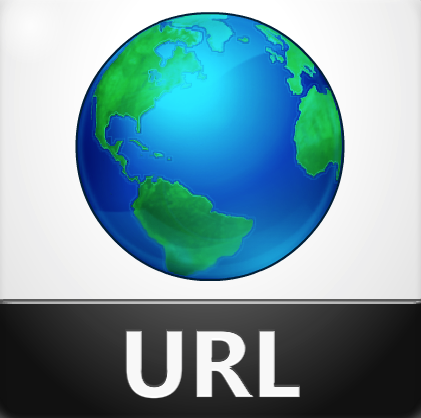 31
[Speaker Notes: Died of ovarian cancer at age 38]
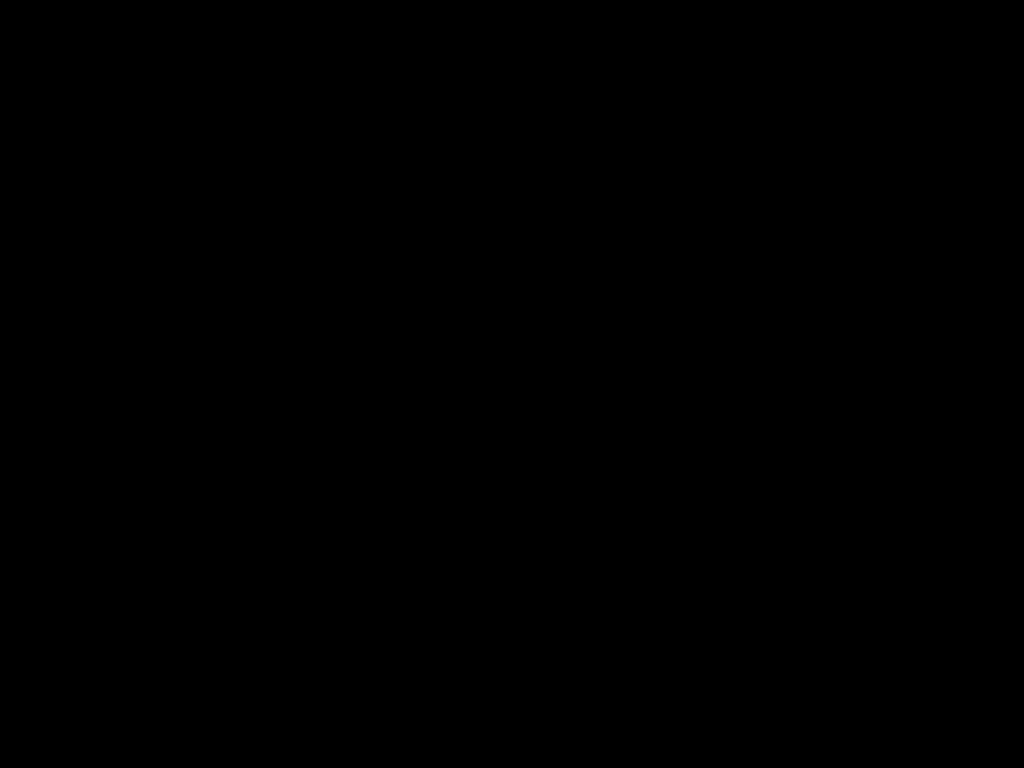 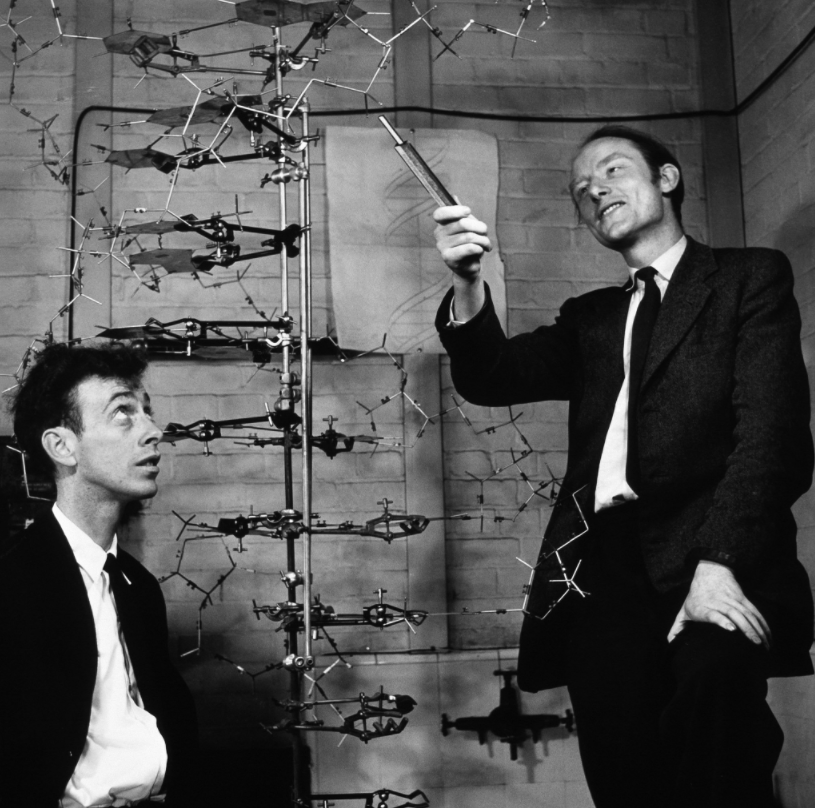 1962 Nobel
in Physiology
or Medicine
with 
Maurice Wilkins
James Watson
1928-
Francis Crick
1966-2004
32
[Speaker Notes: Many feel Rosalind Franklin (1920-1958) would have been included in the Nobel award, but the award isn’t given posthumously

Maurice Wilkins (1916-2004)

Linus Pauling (two Nobel Prizes) published an incorrect structure of DNA. 
The problem with his triple helix model is that the phosphates form the helical core, with the bases pointing outwards.

Frederick Sanger also won two Nobel Prizes (four individual have received two)]
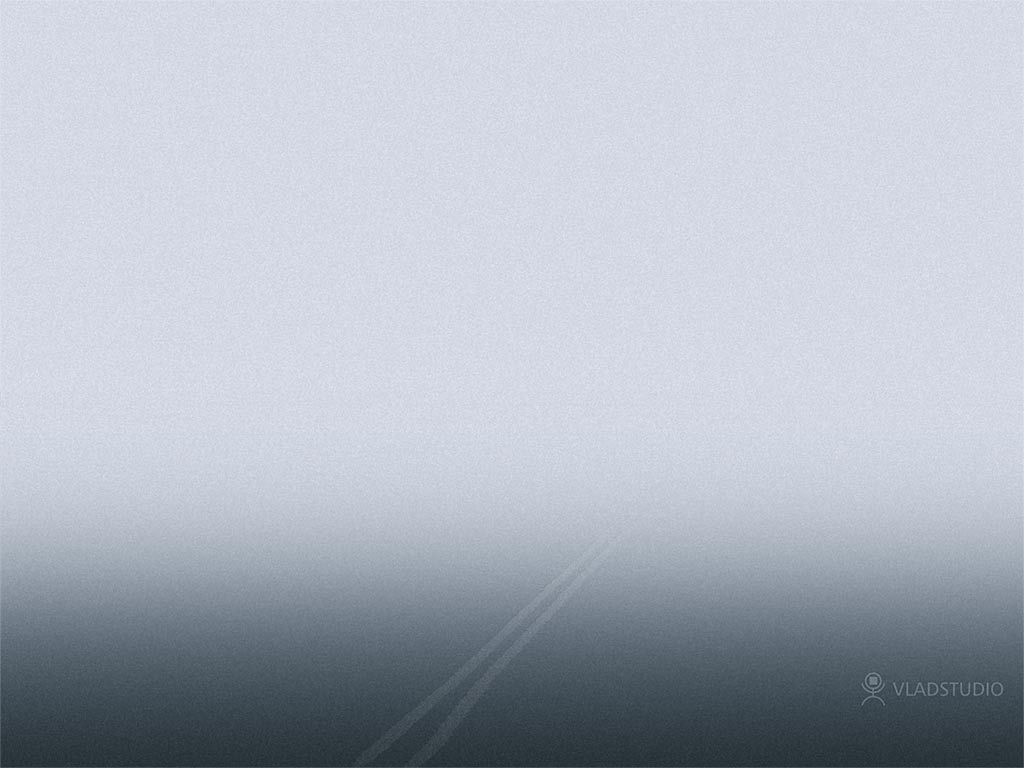 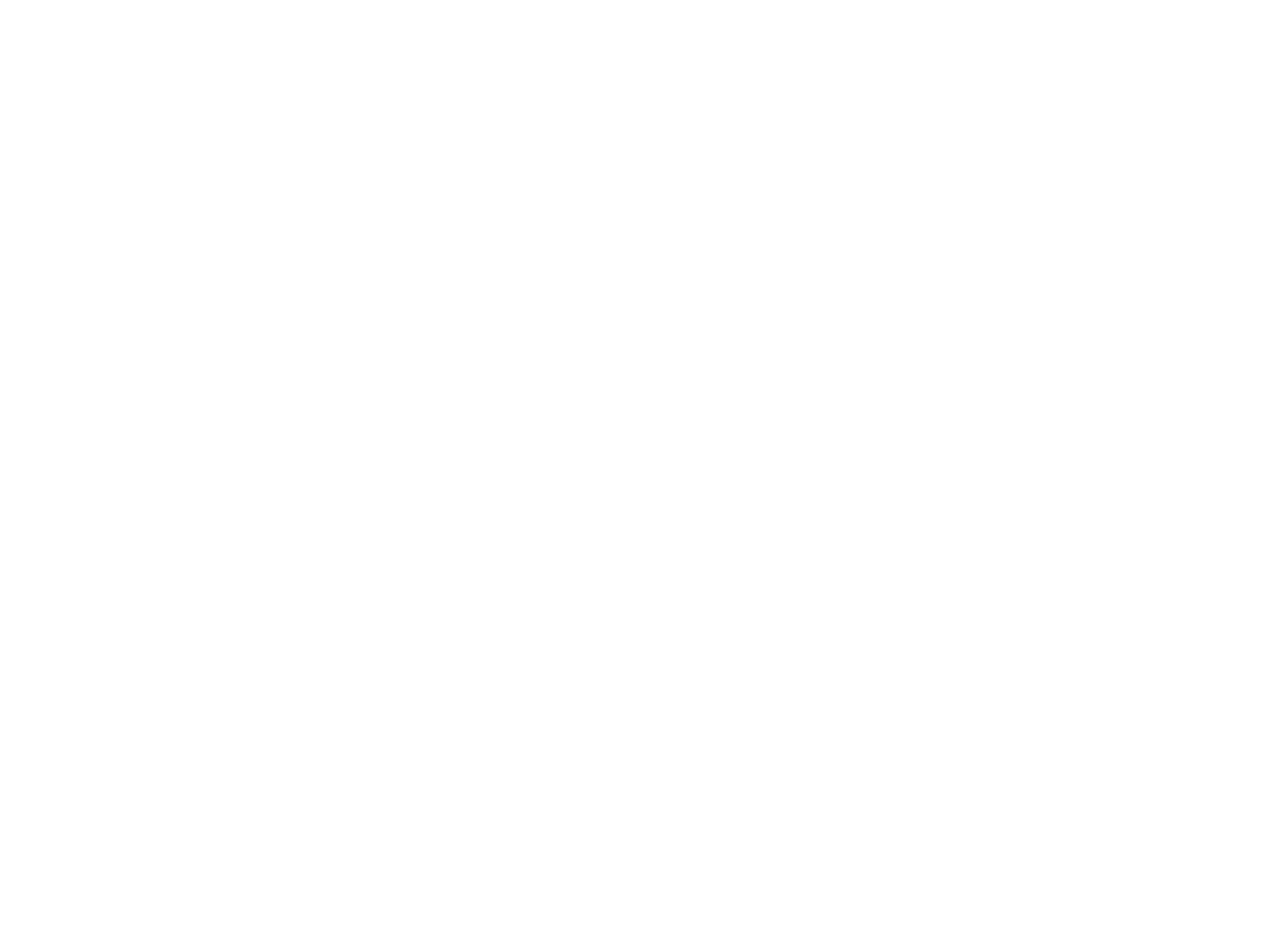 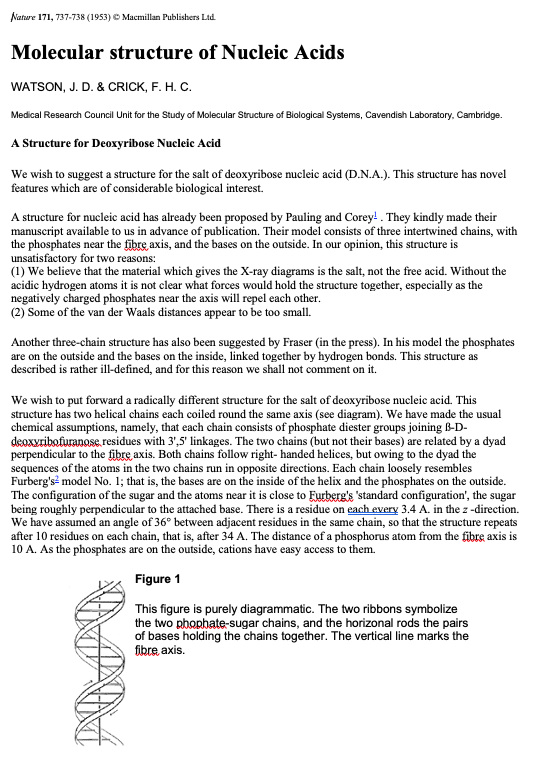 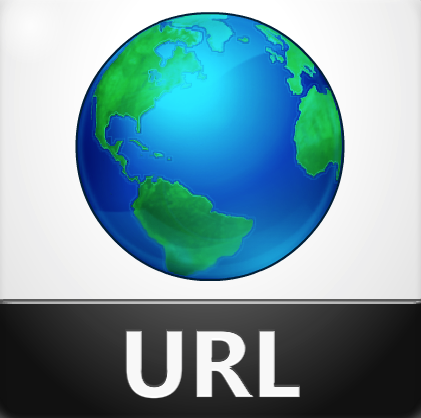 A landmark 
paper in science
33
J. D. Watson & F.H.C. Crick Nature 71, 737-738 (1953)
[Speaker Notes: Linus Pauling published (in Nature) an incorrect structure of DNA.]
DNA—A Spiral Double Helix
——— 2.1 nm ———
———— 3.4 nm ———
3.4/2.1 =  1.6190
Φ = 1.618033989…
(divine proportion
aka golden ratio)
Φ = ½ + (√5 ÷ 2)
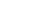 [Speaker Notes: 21 Å  wide; 34 Å  long

1 Å  =0.1 nm =  0.0000000001 m]
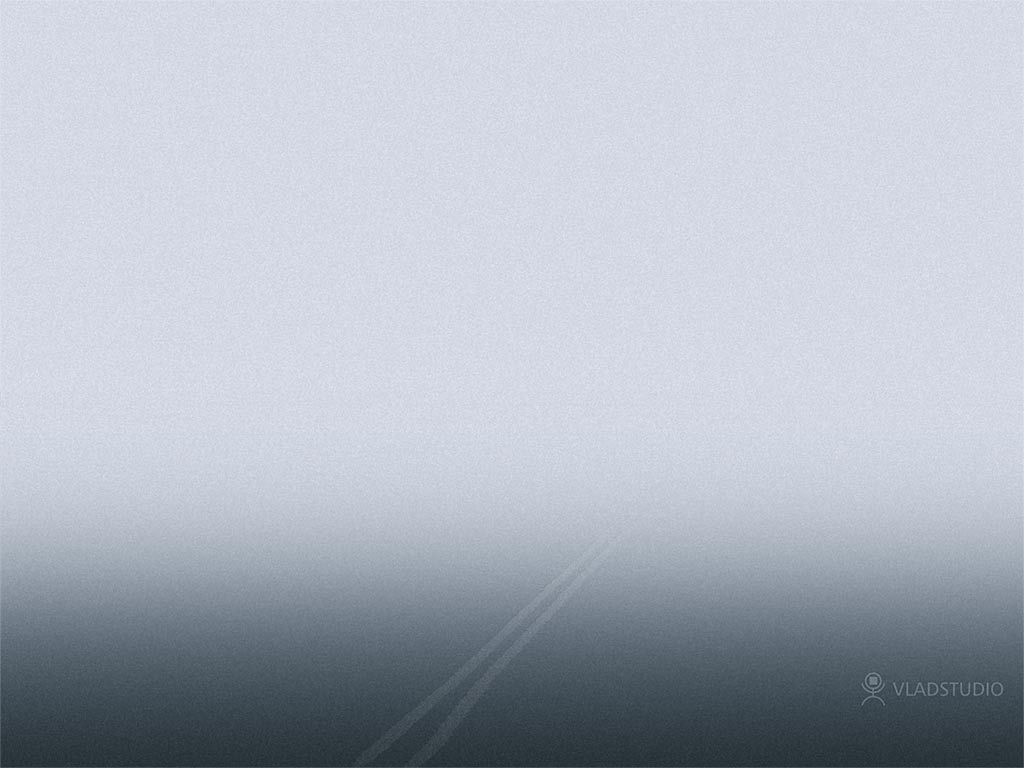 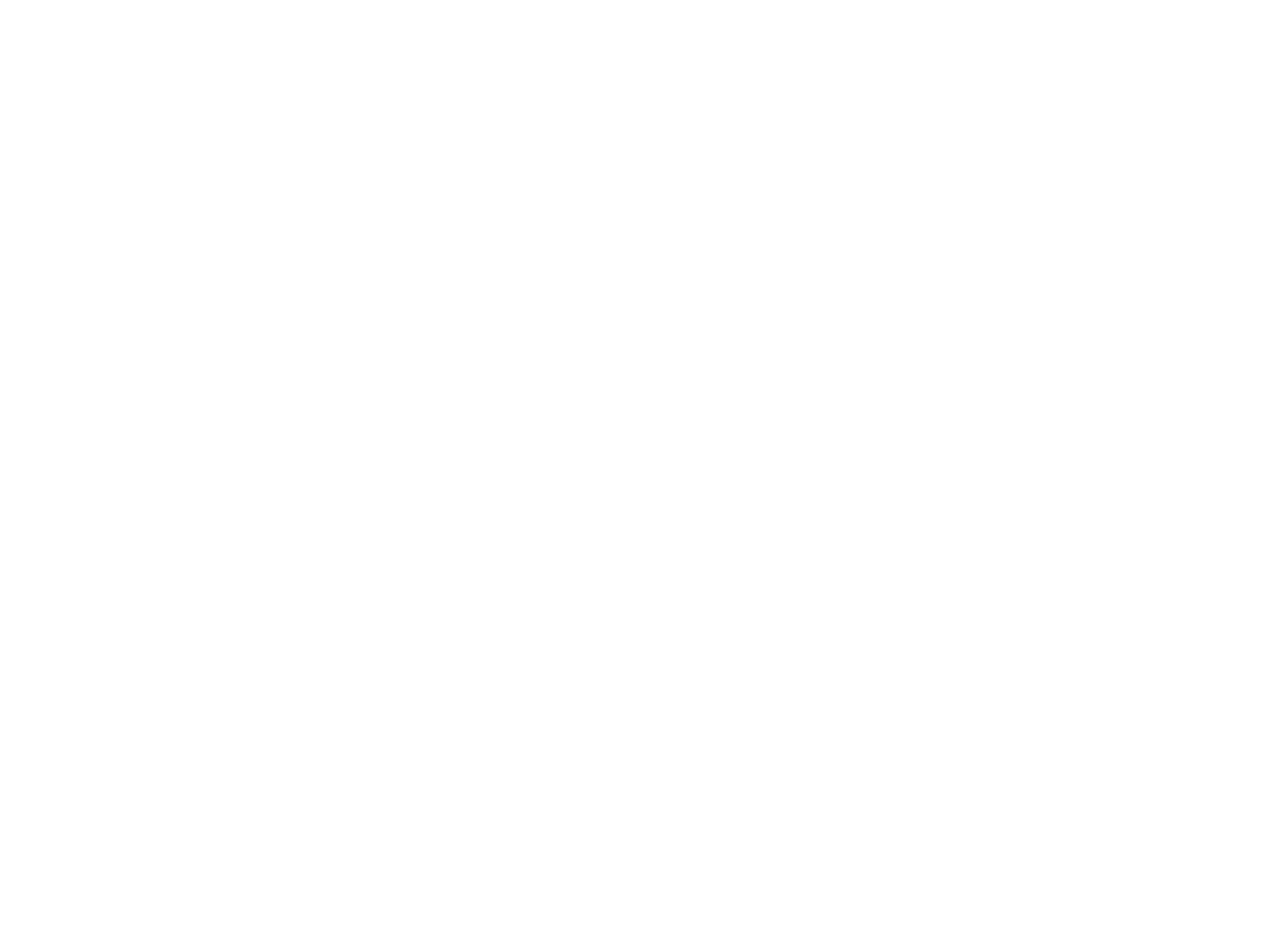 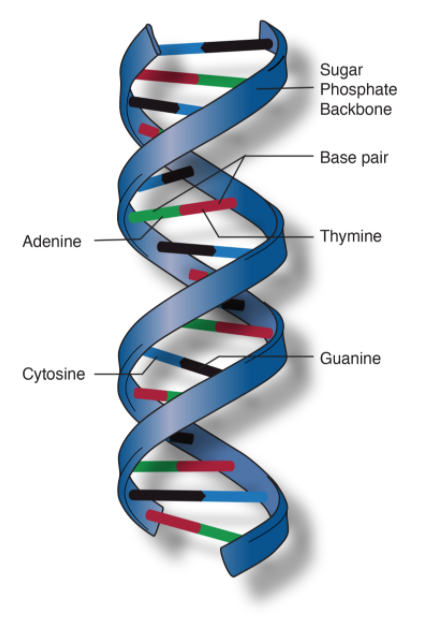 T
A
G
C
35
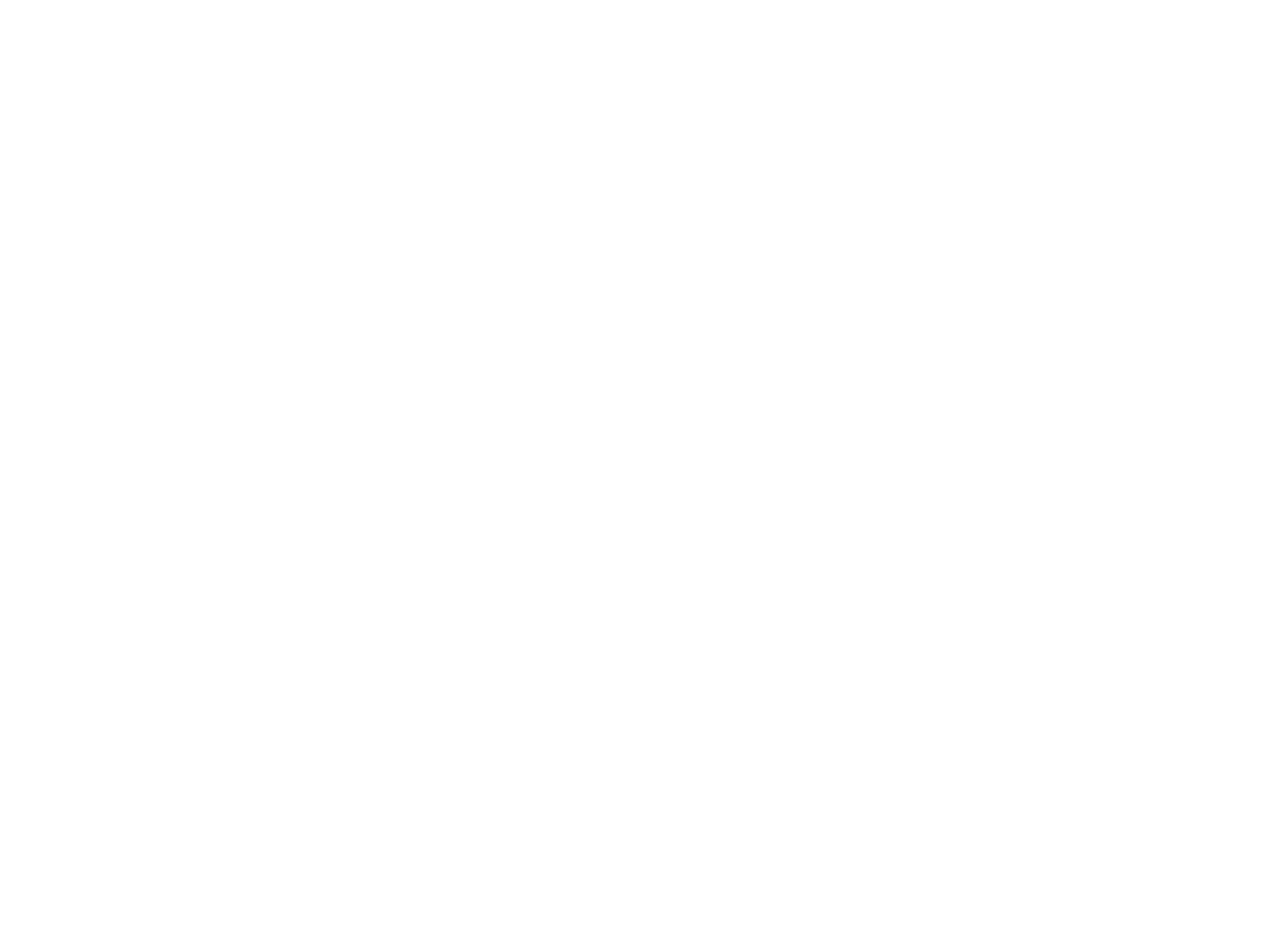 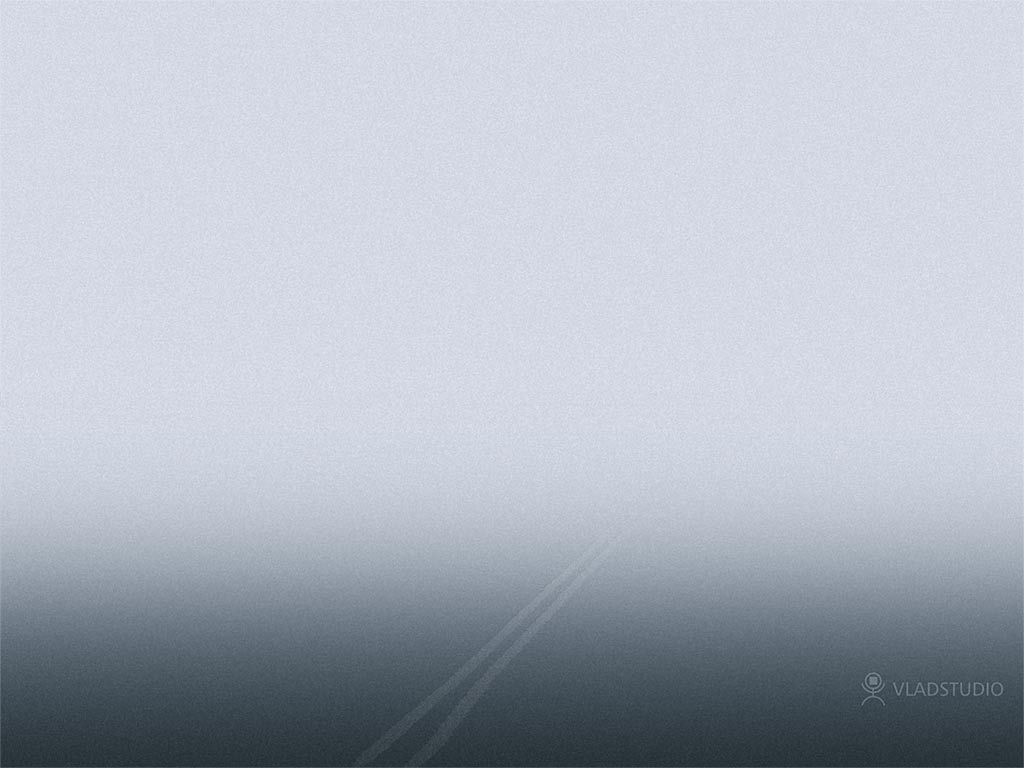 DNA—Bonding Pairs
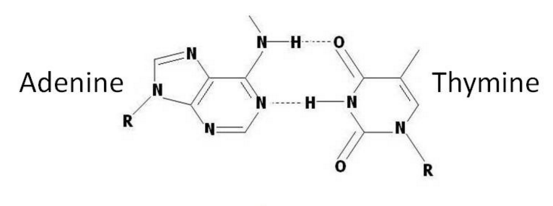 (A)
(T)
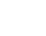 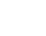 A + T = 1
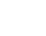 G + C = 0
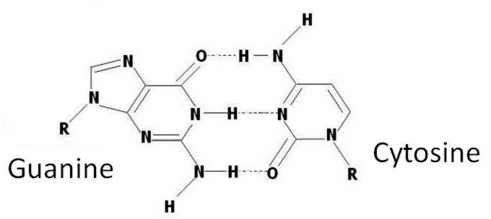 Adenine ≠ Cytosine
Guanine ≠ Thymine
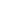 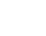 (G)
(C)
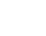 36
[Speaker Notes: Purines = Adenine (A) and Guanine G)
Pyrimidine = Thymine (T) and Cytosine (C)

Ribose (a 5-carbon sugar)
Phosphoric acid]
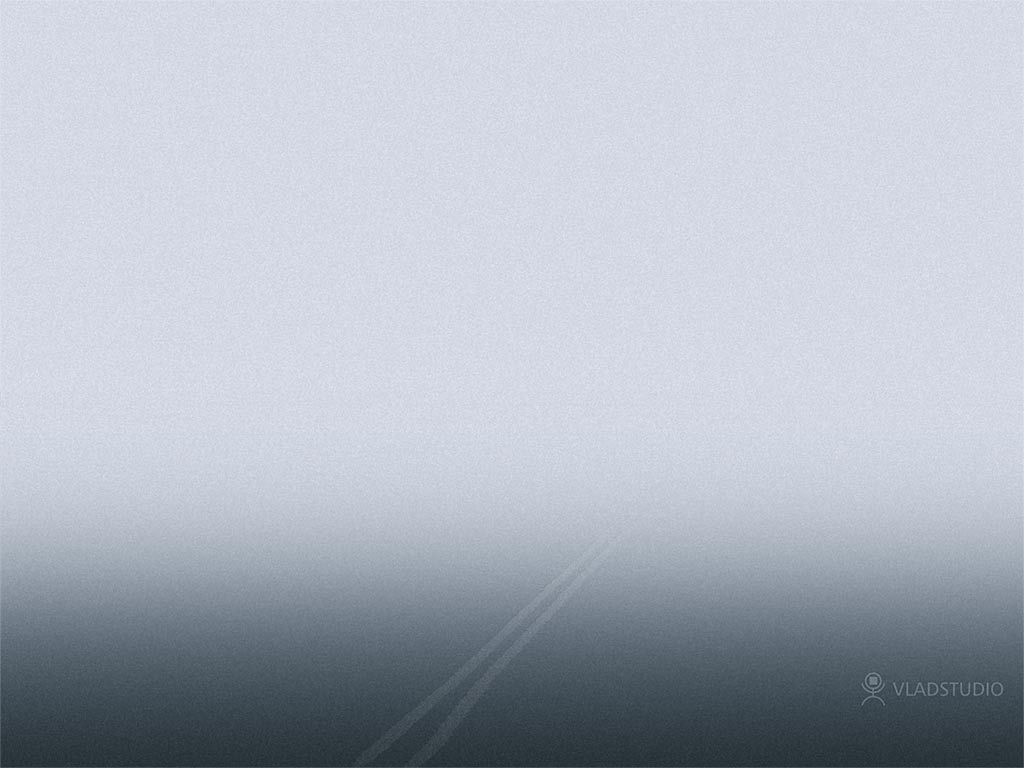 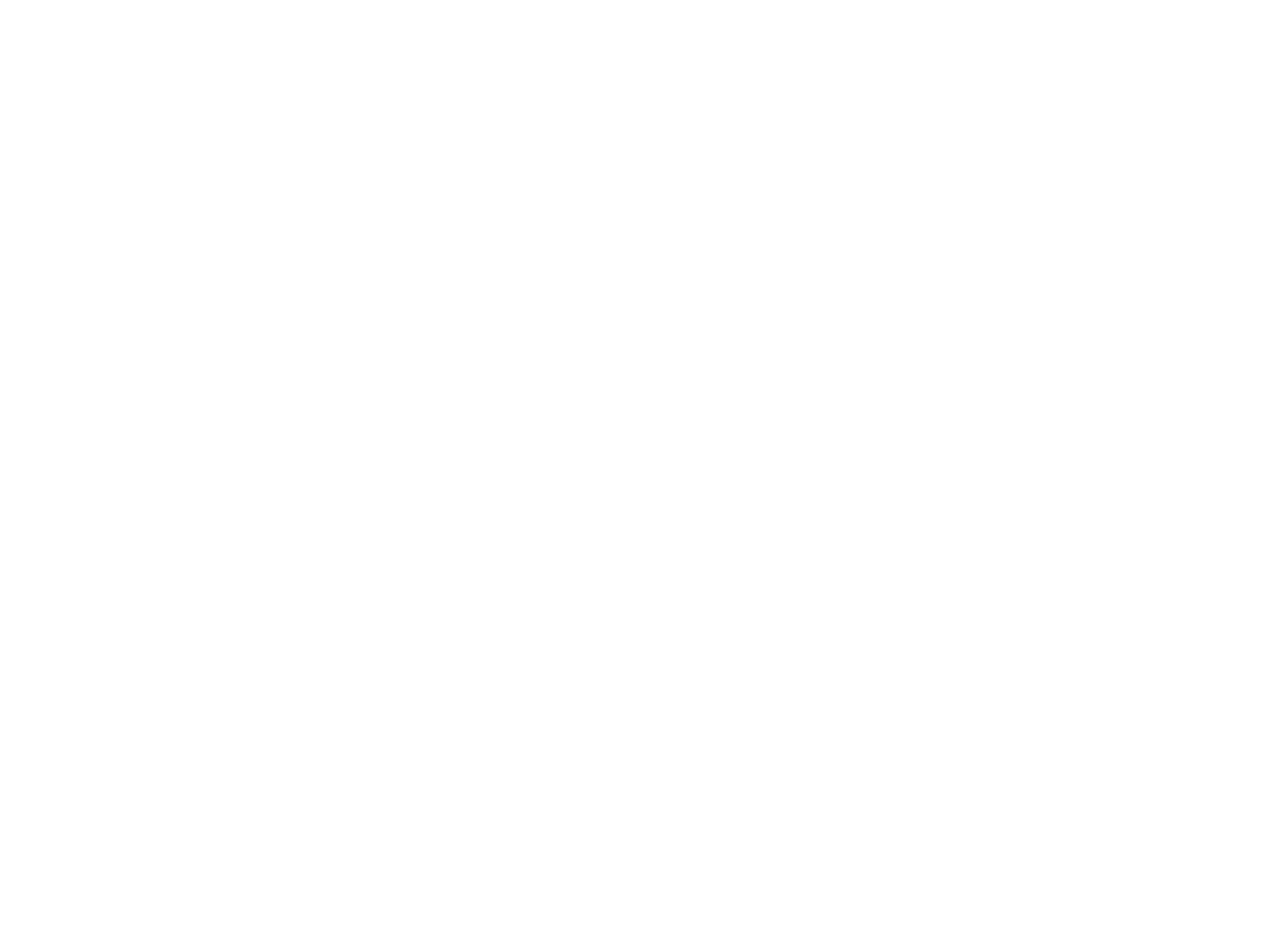 DNA Helical Bonding
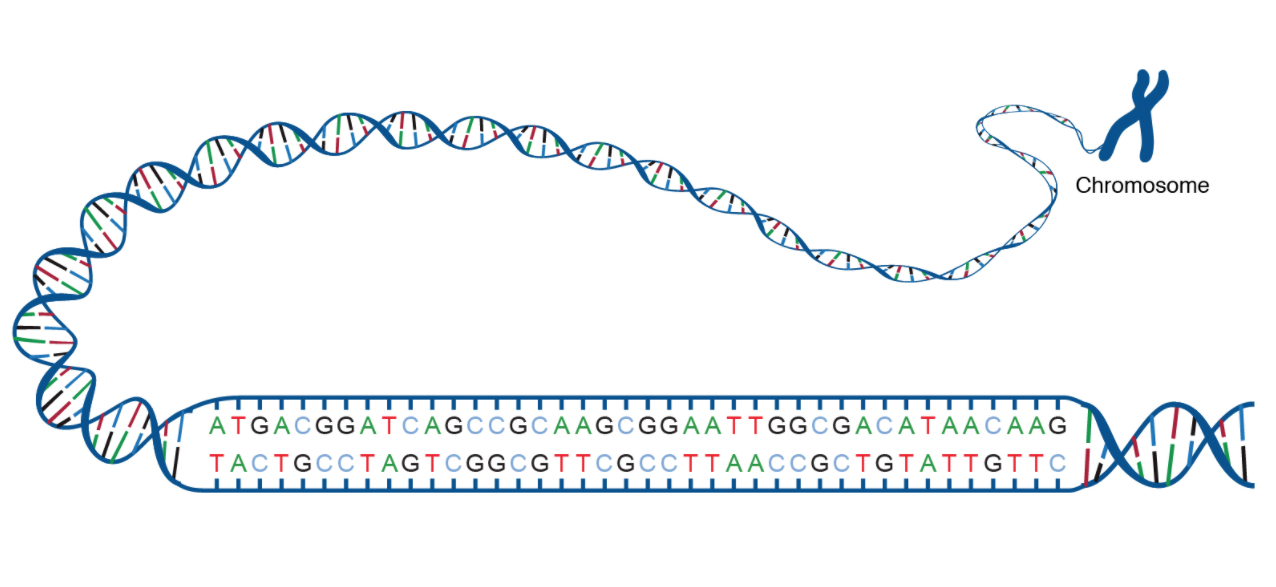 A—C—G—T
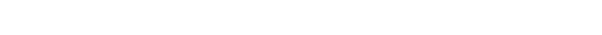 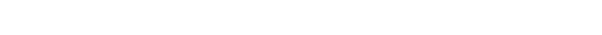  
0
 
1
 
0
 
0
 
1
 
1
 
1
 
0
G≠T
A≠C
37
[Speaker Notes: From https://www.genome.gov/genetics-glossary/acgt]
Has Any Binary Data BeenStored in Synthetic DNA?
The word “hello”
A movie (22 MB) “The Galloping Mare” from 1878
A $50 Amazon gift card
Tolstoy’s novel “War and Peace”
All of Wikipedia in English (16 GB)
Landmark paper by Watson & Crick*
For more information see
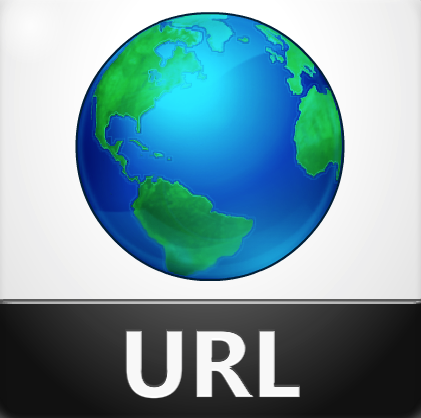 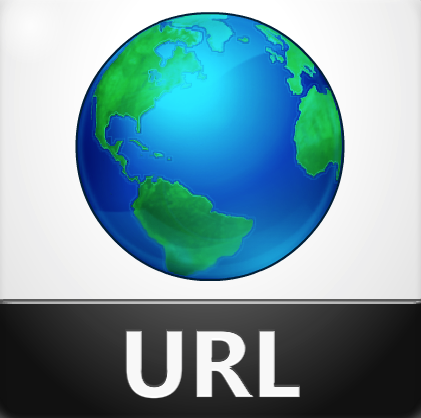 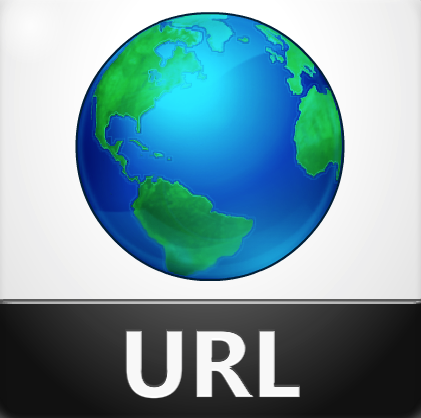 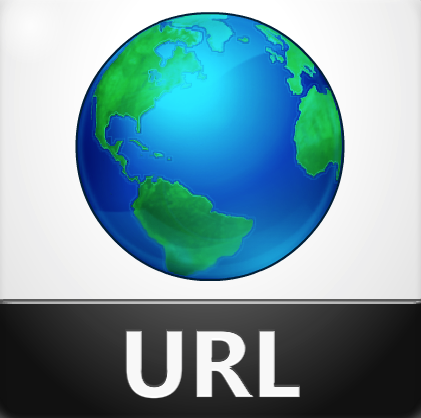 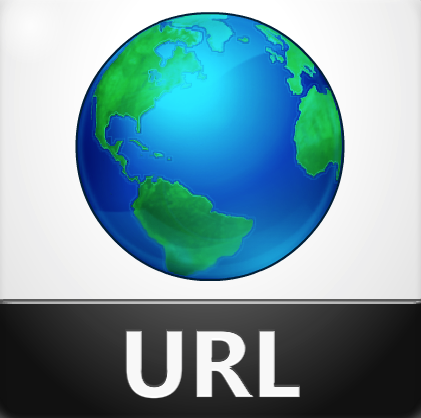 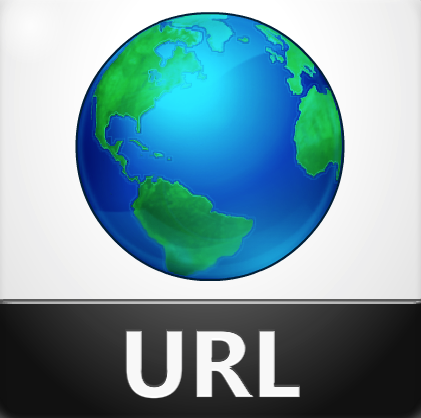 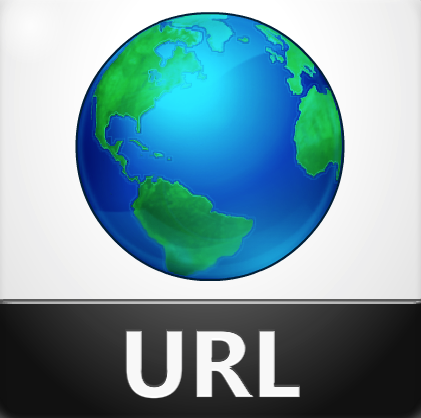 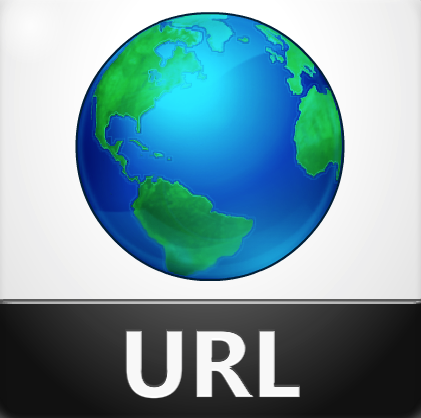 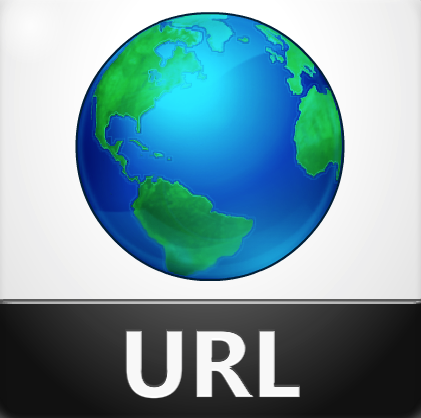 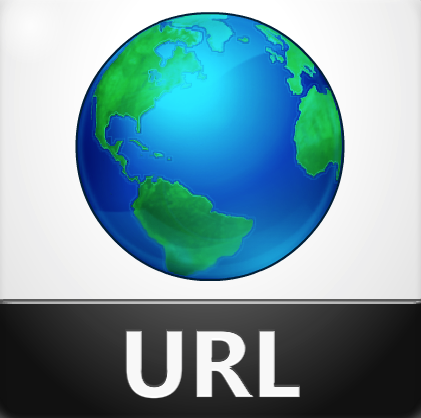 * J. D. Watson & F.H.C. Crick Nature 71, 737-738 (1953)
38
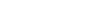 How Much Digital Stuff CanBe Stored in DNA?
~200,000 TB in 1 gram of DNA (~1/28th of an ounce)
In one g DNA—64 billion copies of Tolstoy’s War and Peace
Durable for thousands of years (millions?)
Challenges:
Expensive to encode
Slow to encode and decode
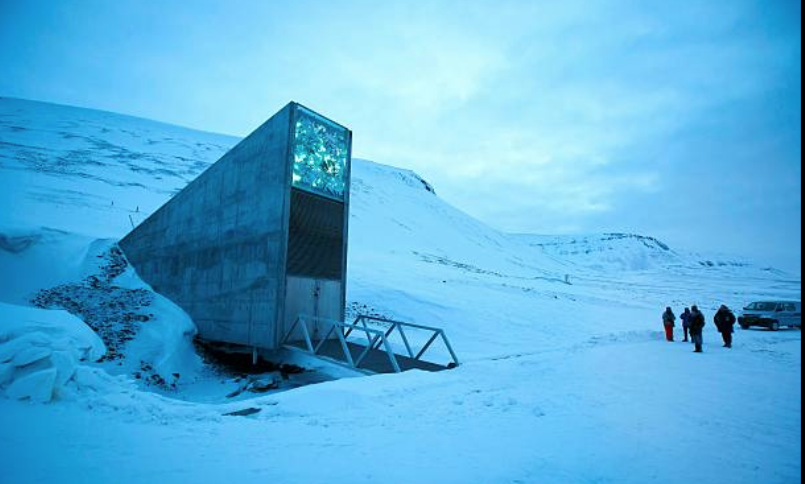 Svalbard Global Seed Vault
39
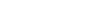 [Speaker Notes: 77.8760 N  Svalbard Global Seed Vault]
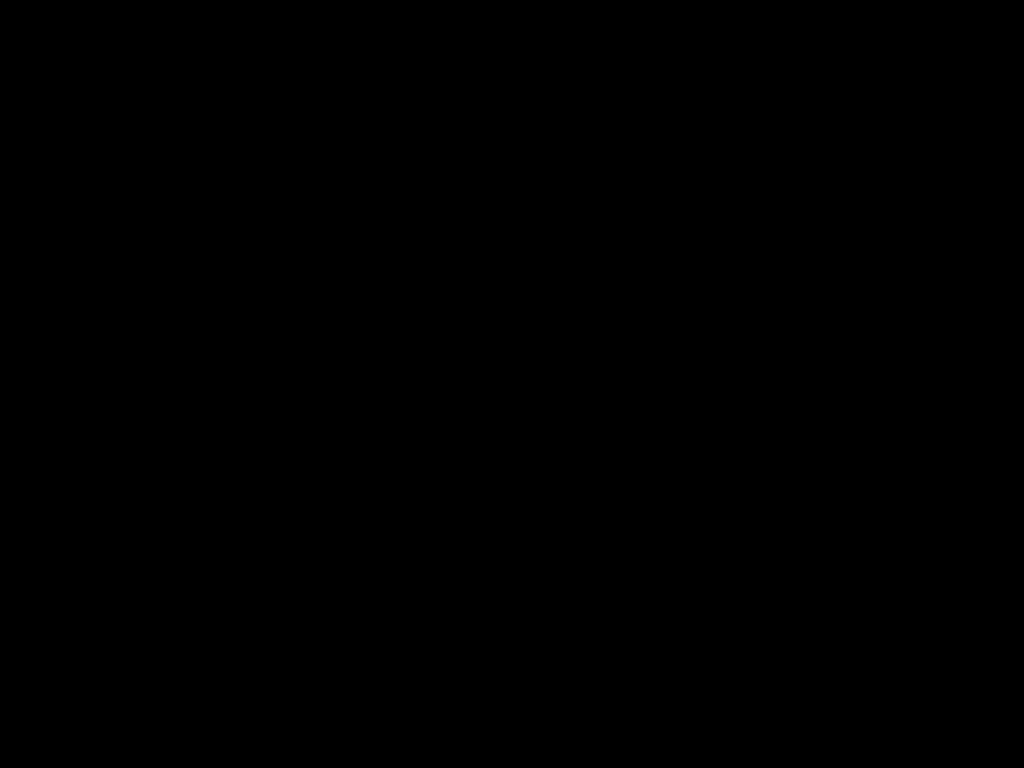 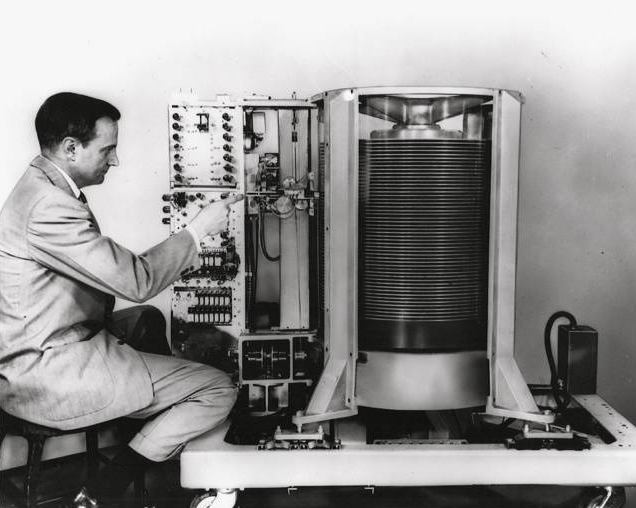 Fifty 24” platters
 3.75 MB total capacity
1956
IBM 350 HD
$29,522/month*
to lease
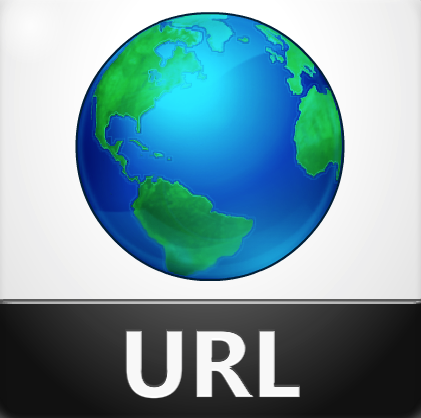 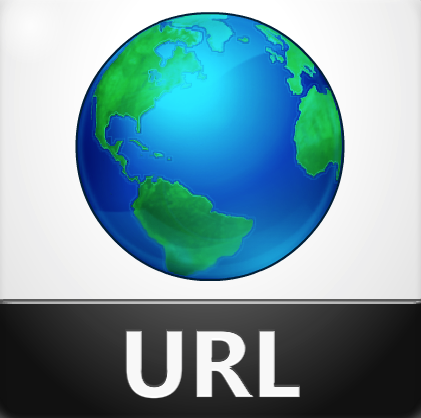 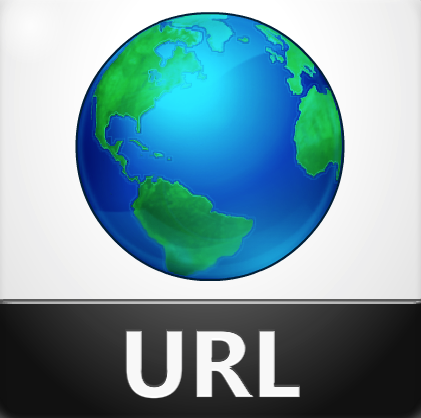 40
* 2020 dollars
[Speaker Notes: First commercial disk drive]
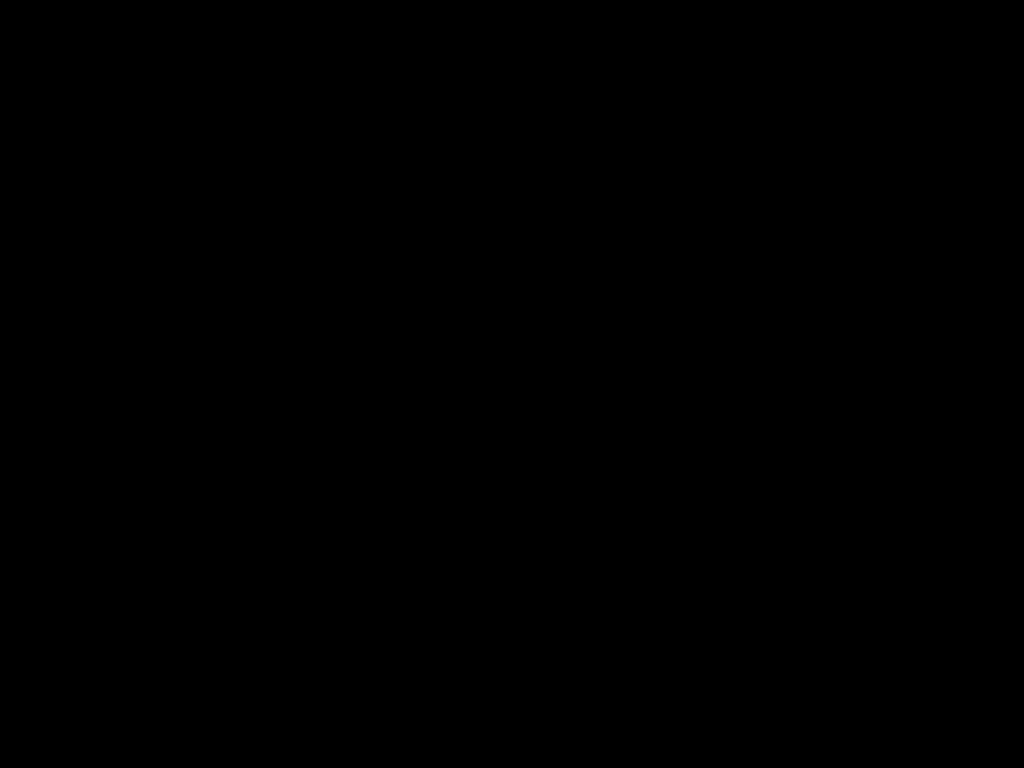 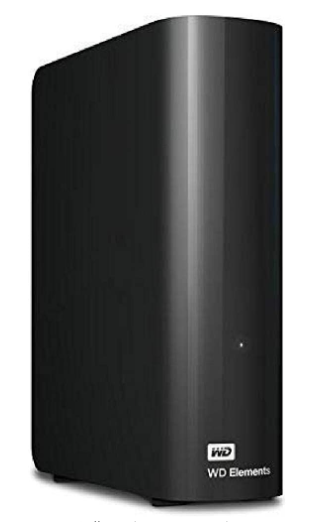 WD Elements HD
12 TB at $217.51 
from Amazon
Assuming a 5 year
life expectancy
¢0.0001813 per
MB/5-years
41
Encoding Data Into DNA
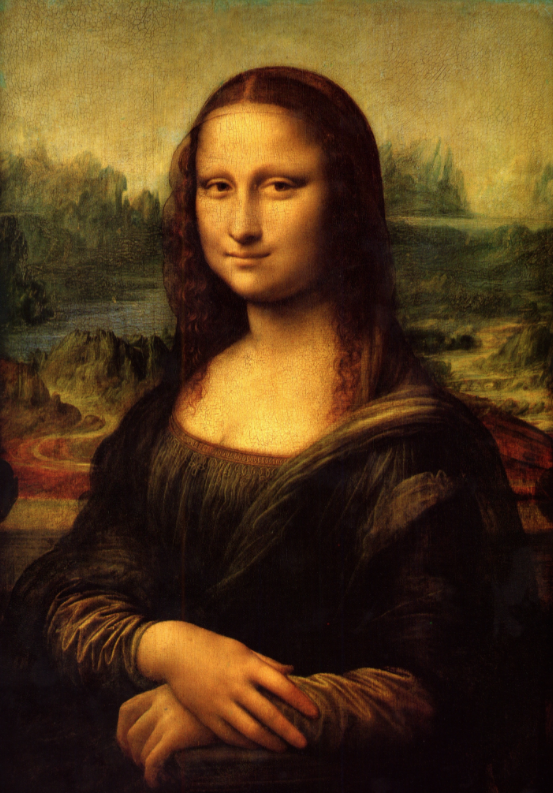 magnetic orientation
or pattern of pits
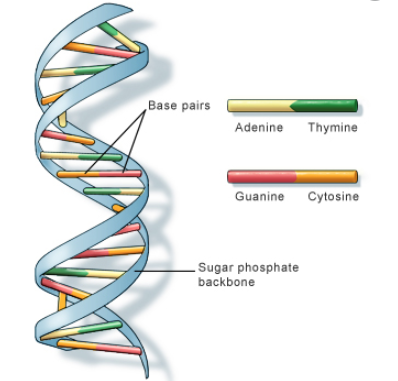 A—T
1
→
→
G—C
0
011011001…
“Neither a borrower nor a lender be; 
for loan oft loses both itself and friend.”
Hamlet Act 1, Scene 3
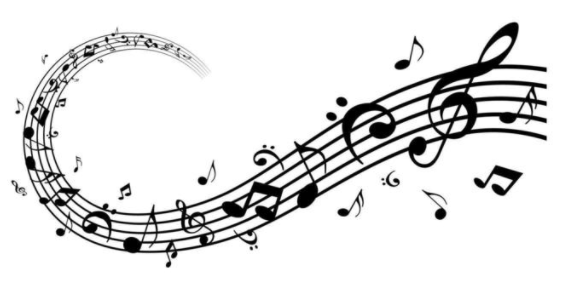 42
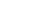 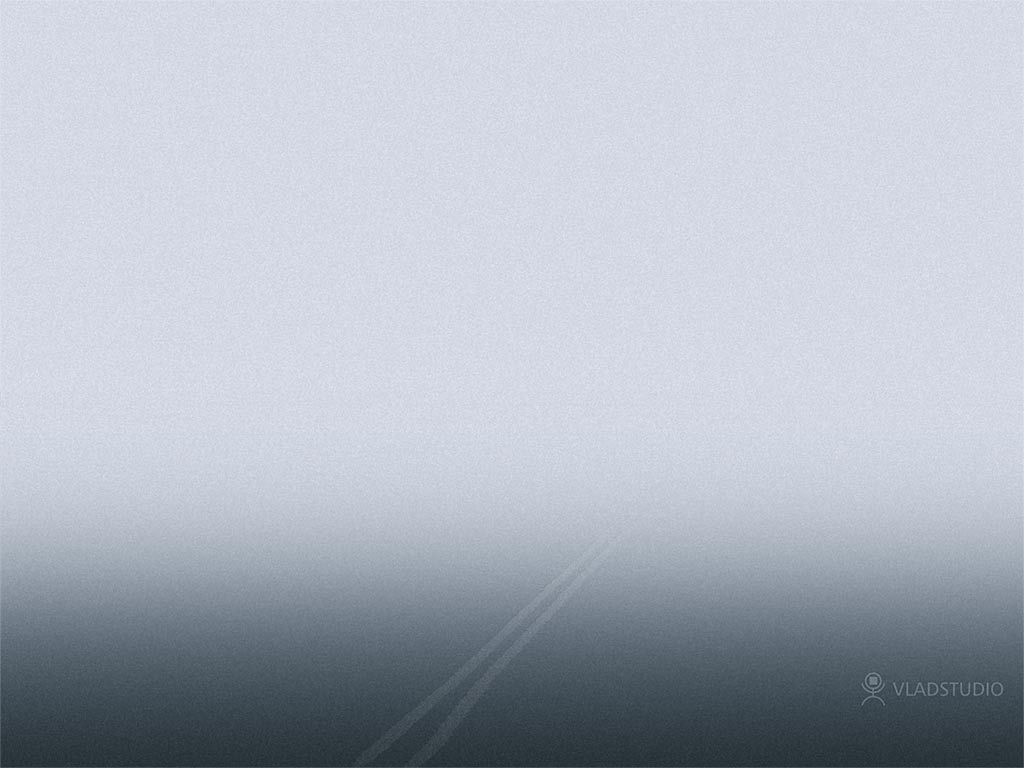 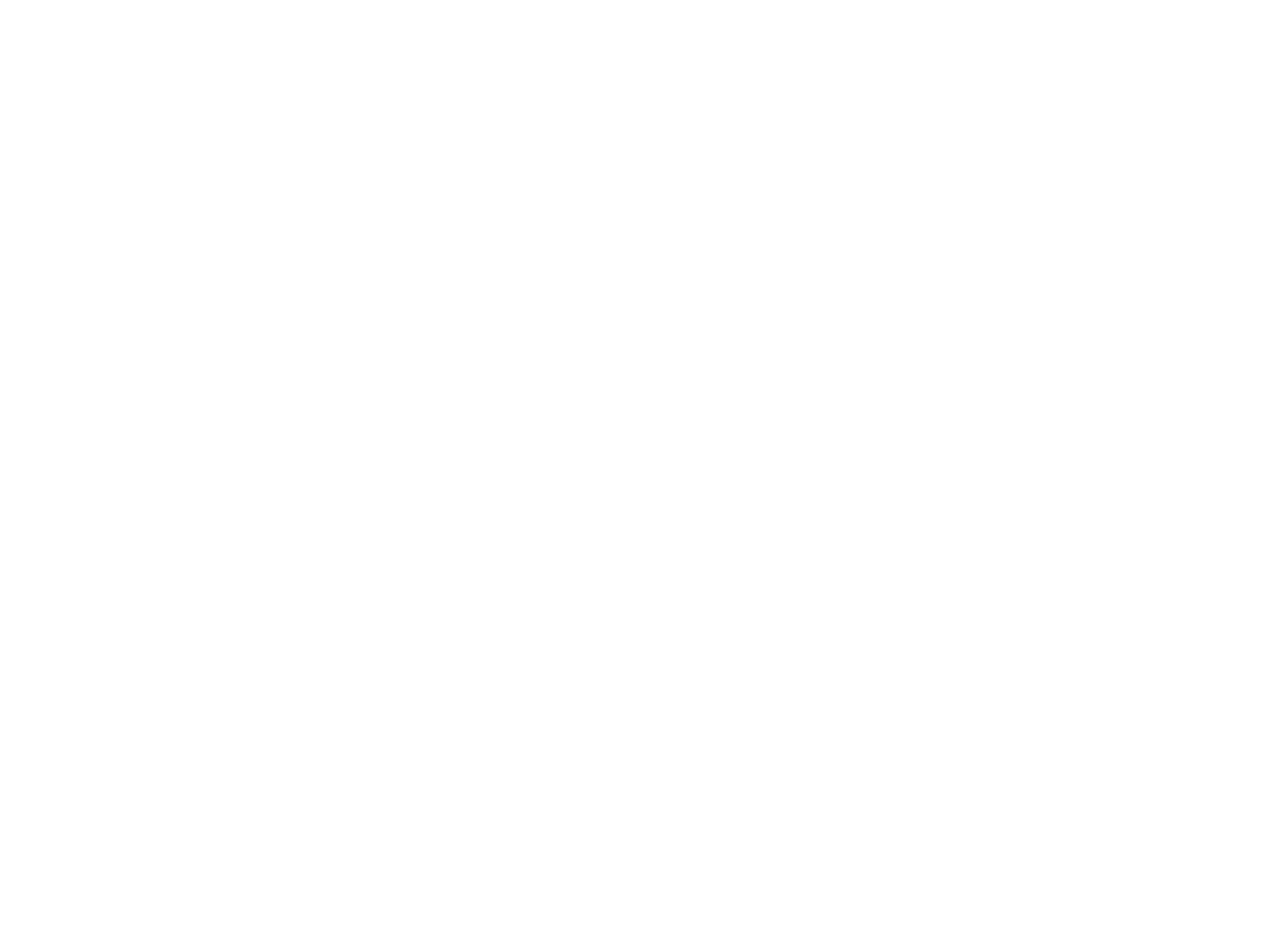 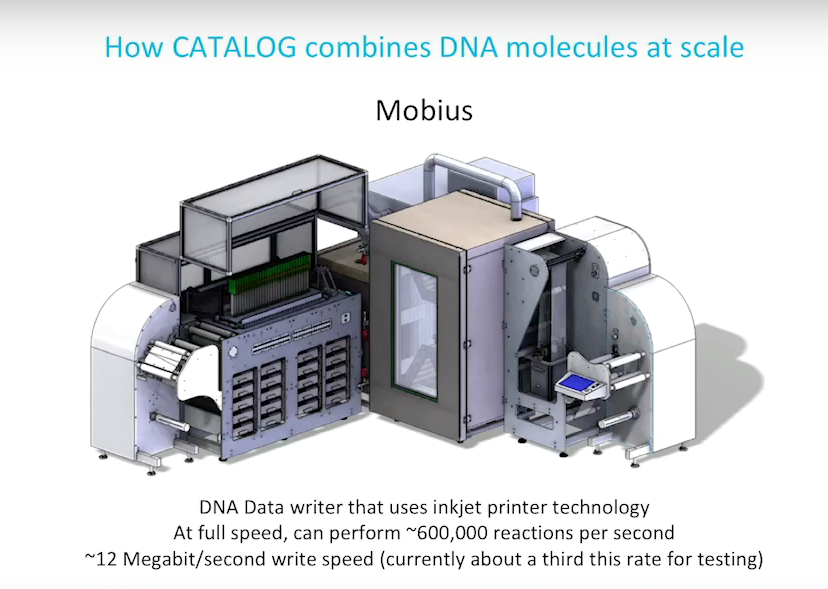 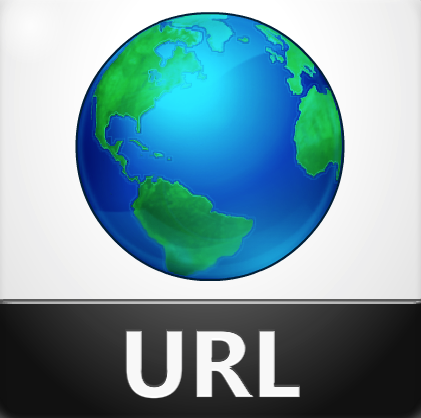 Writing Data (“printing”) Into DNA
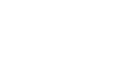 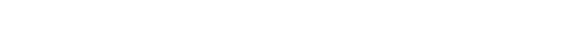 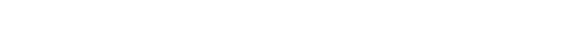 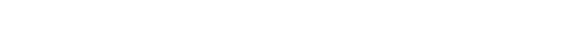 Used to encode Wikipedia 
(Eng. Ed.) into DNA
“in a handful of hours”
HDD write ~120 Mbps
SSD write ~500 Mbps
43
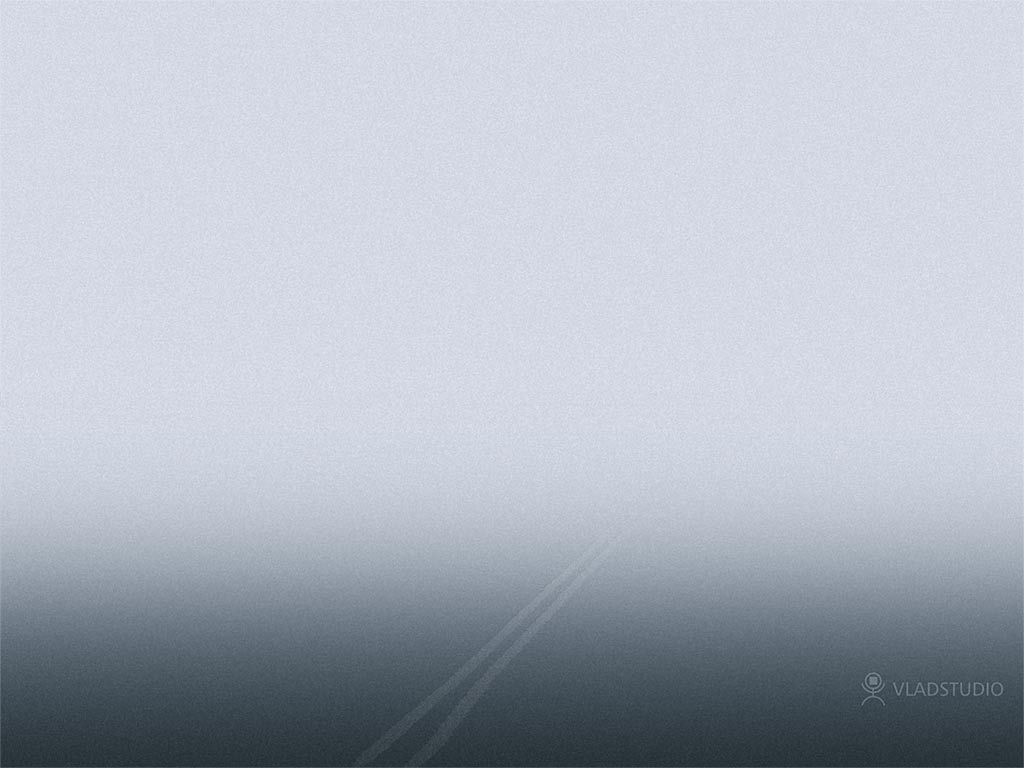 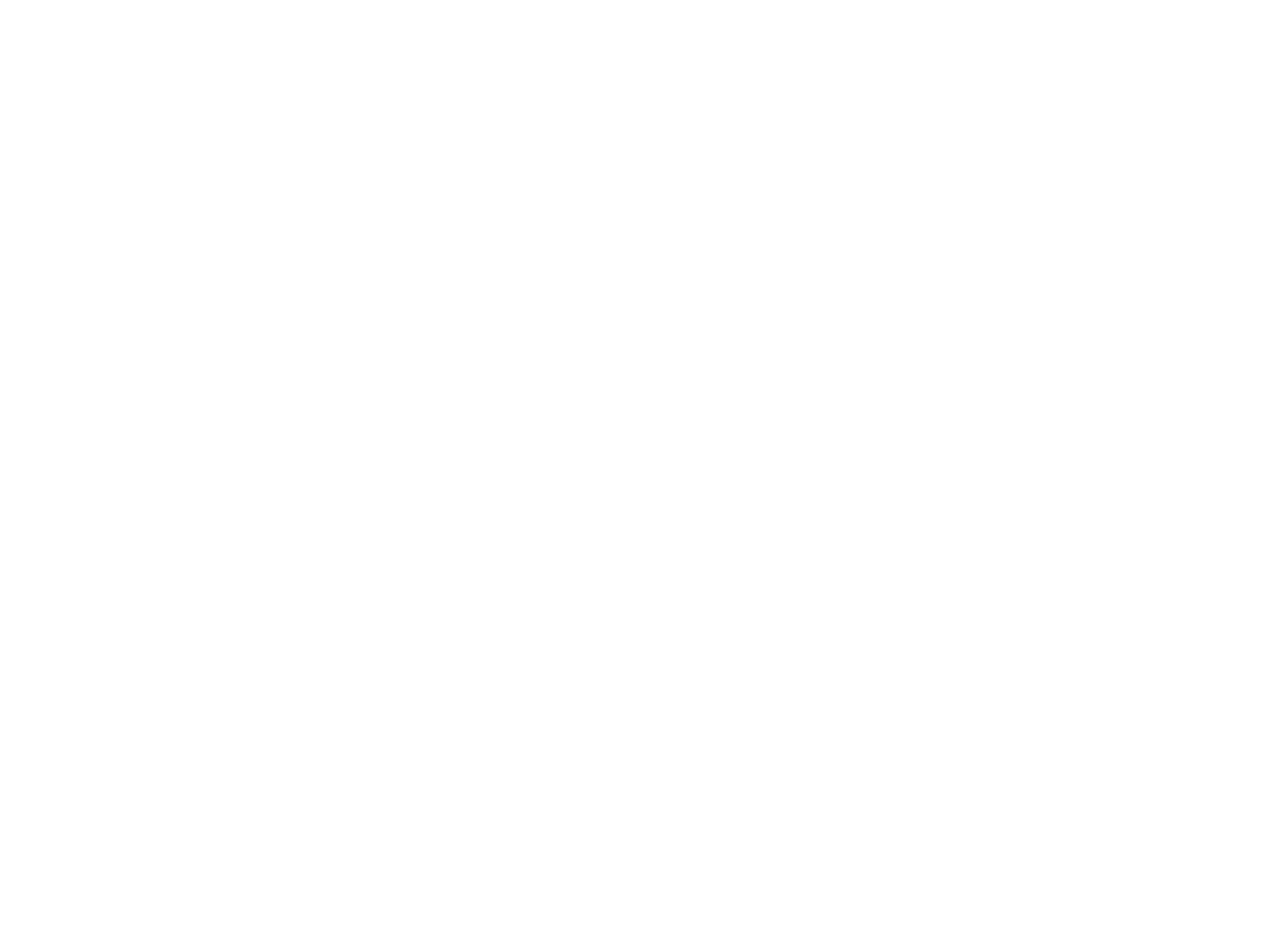 Writing (“printing”) Data Into DNA
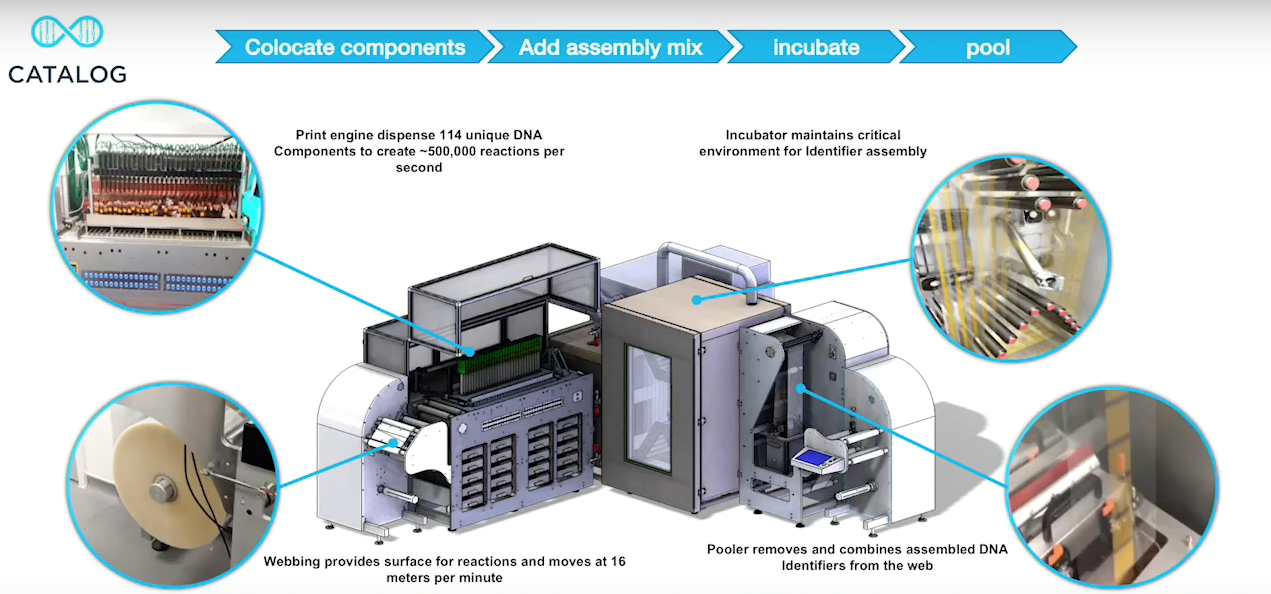 3
1
4
2
44
[Speaker Notes: #1Like an inkjet printer spitting out very small dots of ink
#2 The medium on which the small dots are printed.
#3 The chemical reaction environment
$4 The assembled DNA encoded product.]
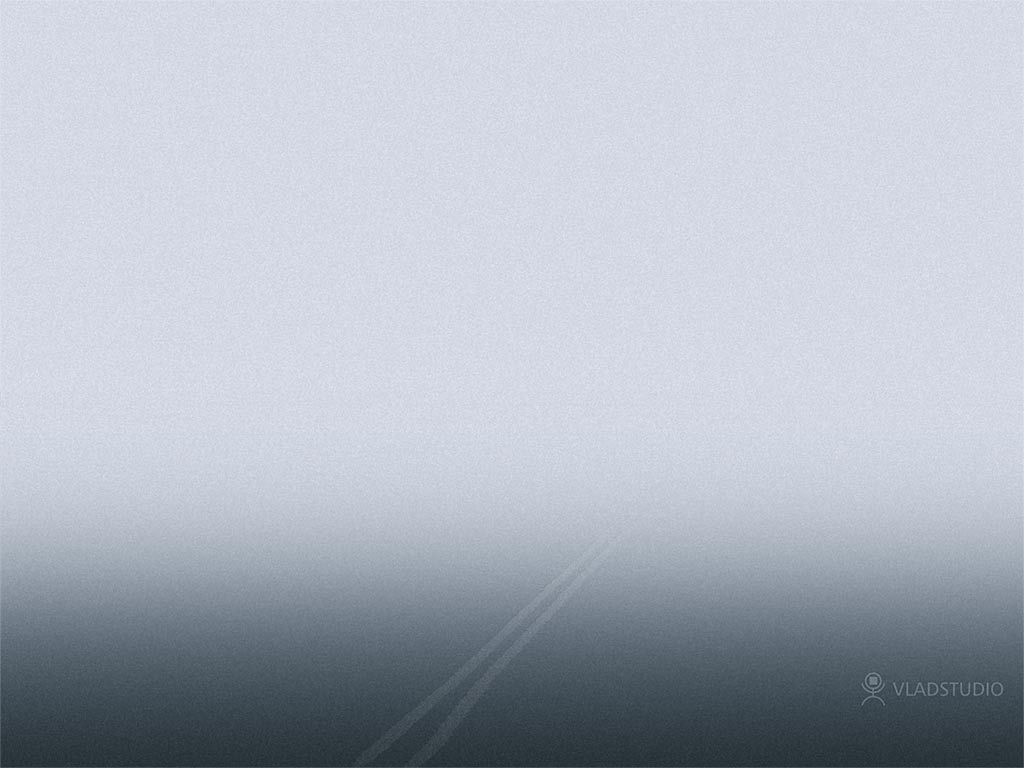 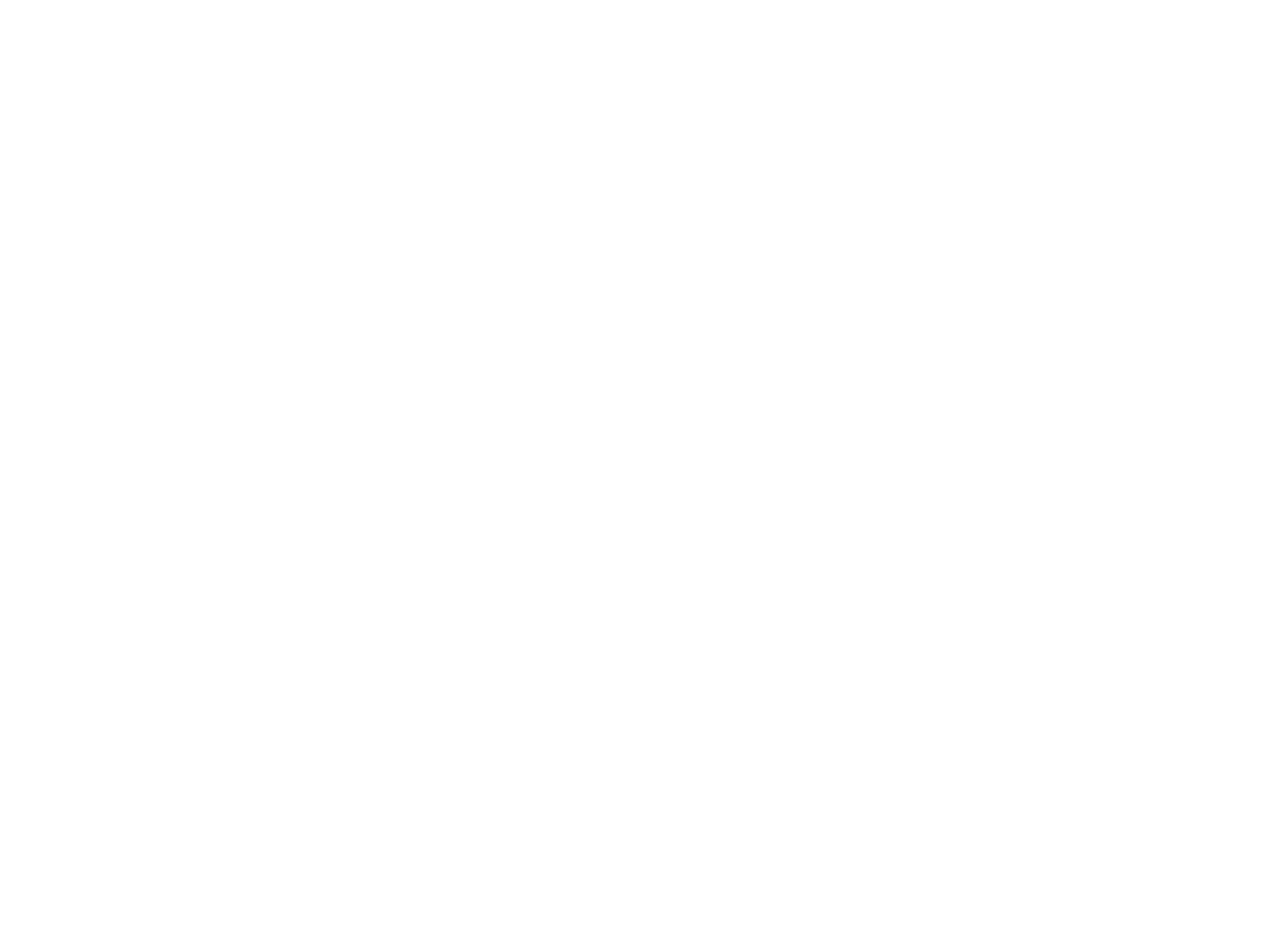 Reading DNA Data

Development of Sequencing Technology
___
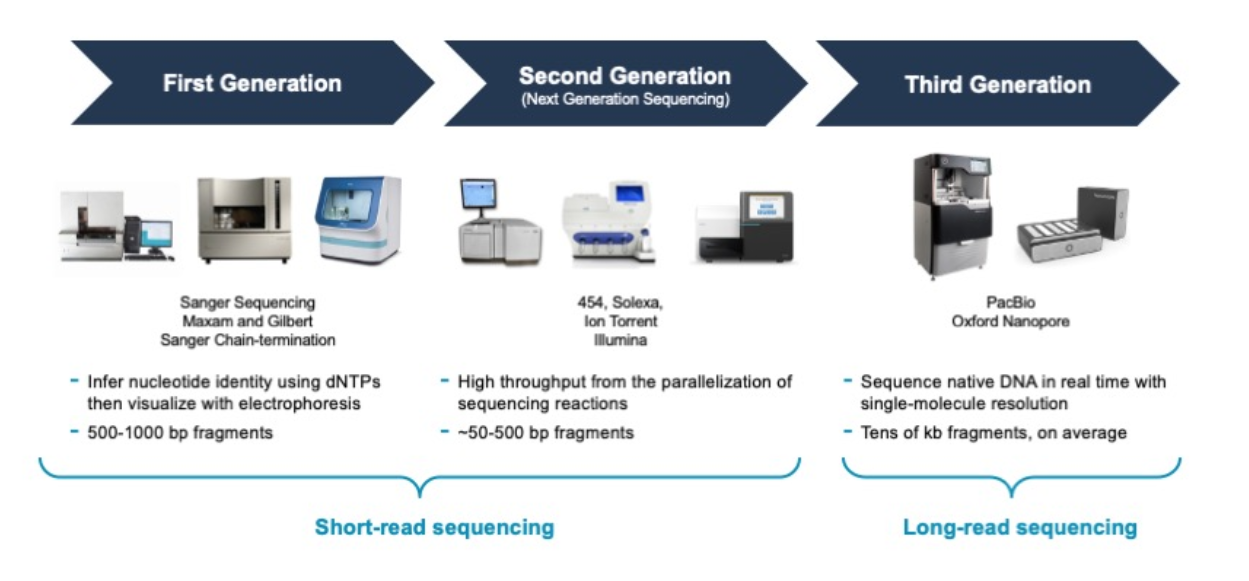 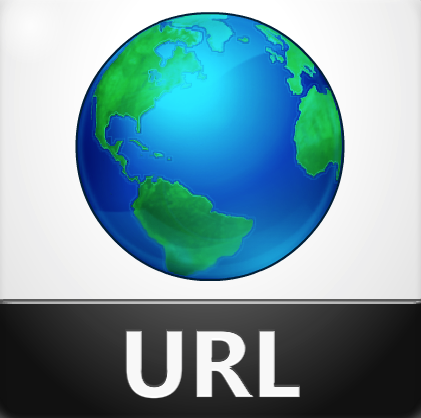 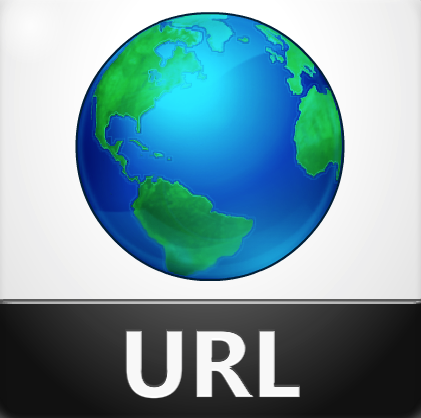 Reading the sequences of A+T and G+C… reading the 1s and 0s
An entire human genome can now be read (sequenced) 
in 16 hours [>3 billion base pairs (bp)]
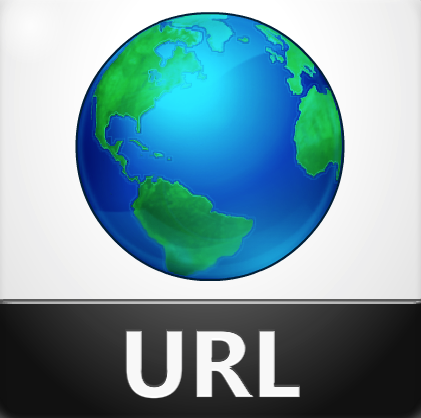 HDD reads 160 MB/s or 1280 Mb/s
To read 3 billion bits would take 2.34 seconds
45
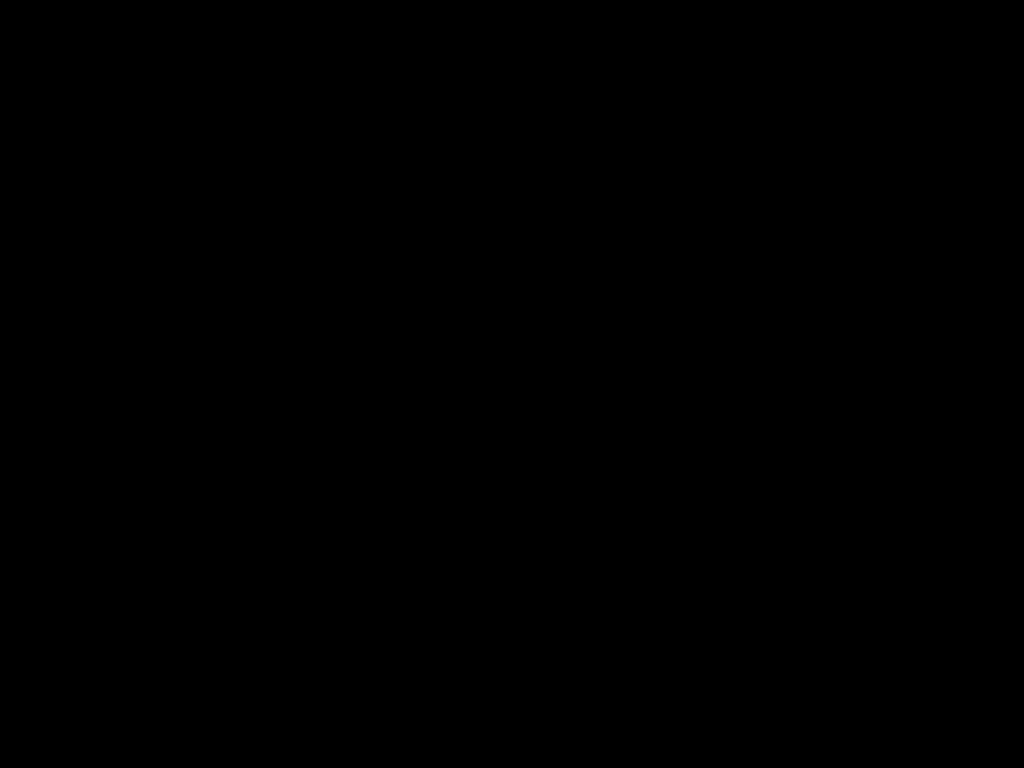 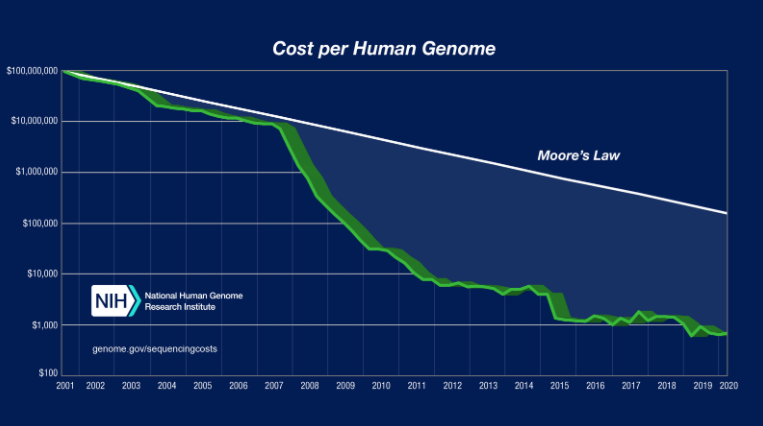 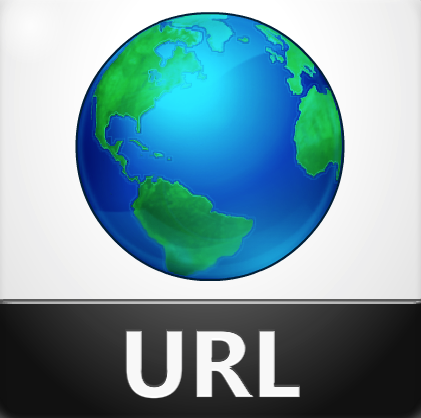 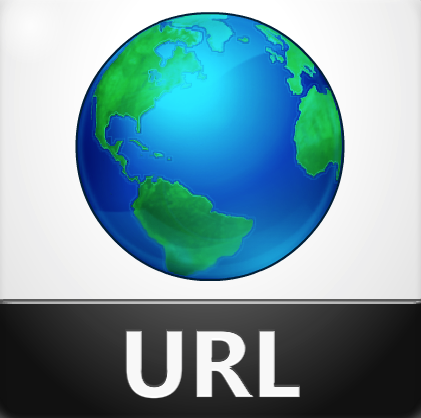 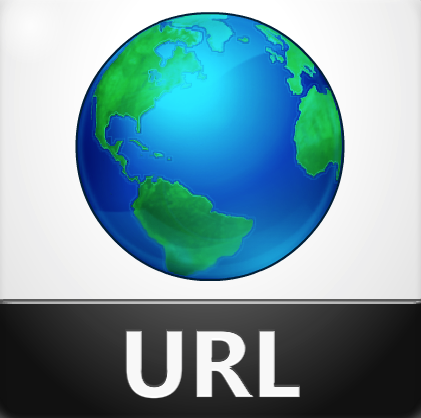 $100,000,000
2020
2001
<$1,000
46
[Speaker Notes: Price of DNA analysis for paternity/ ancestry is $200 to $500]
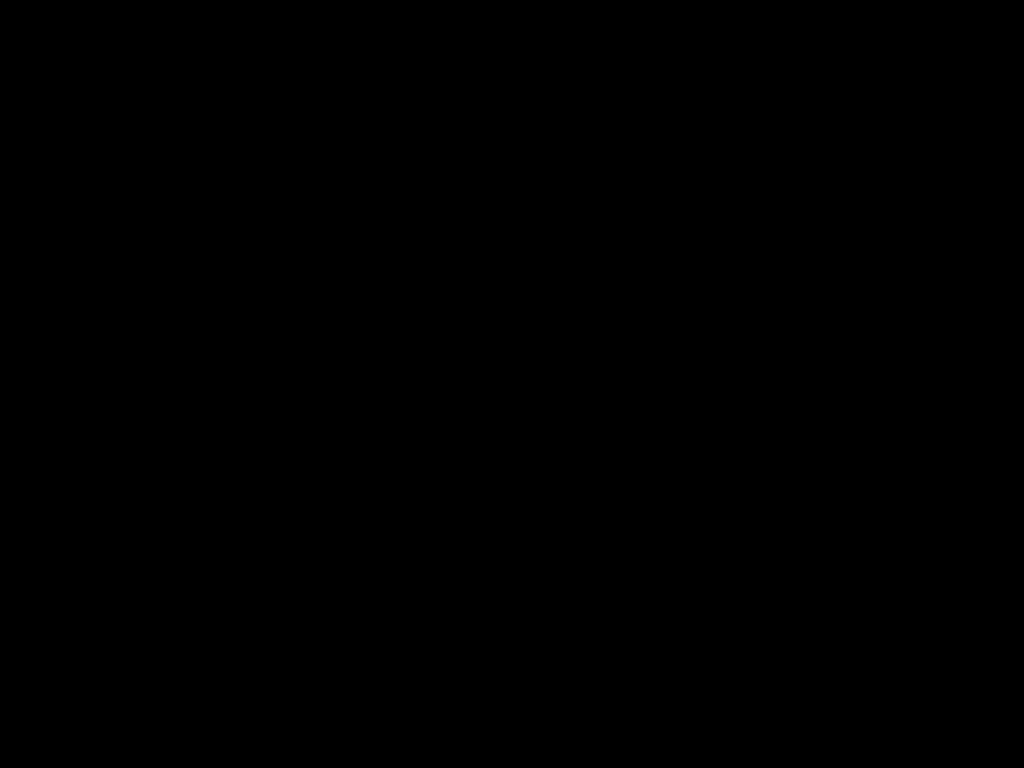 A row of DNA sequencing machines on SteelSentry tables 
(3730xl DNA Analyzer machines from Applied Biosystems).
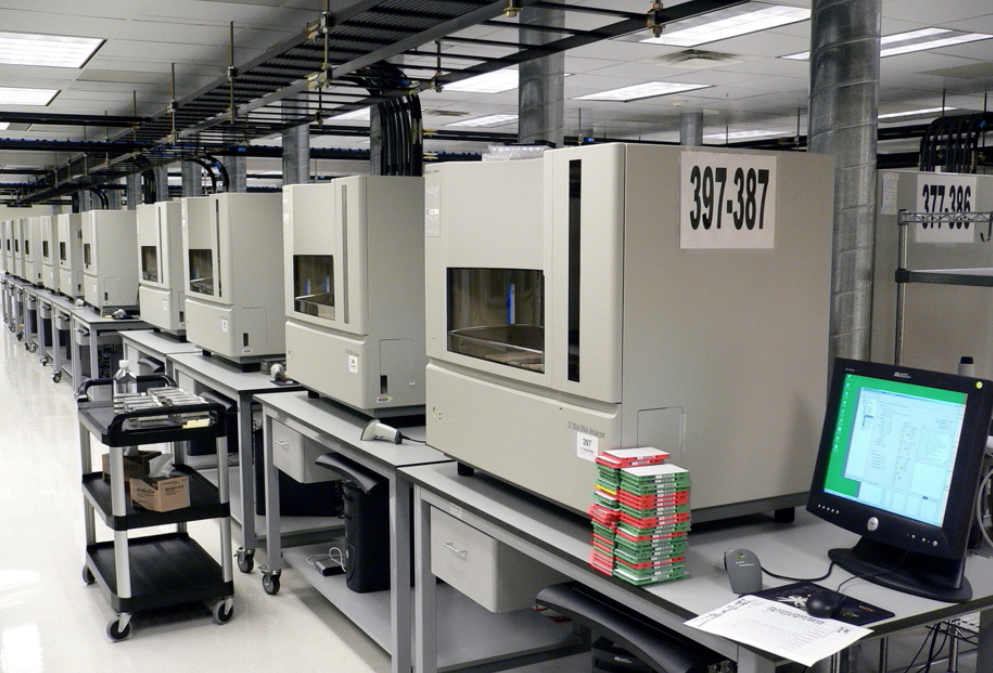 47
Four Technologies Perpetually10 to 20 Years Away…
Electricity from nuclear fusion
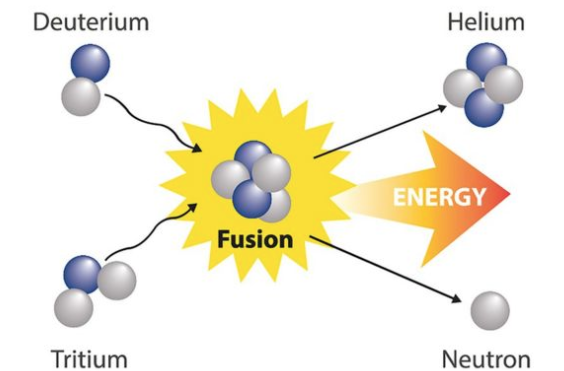 48
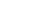 Four Technologies Perpetually10 to 20 Years Away…
All cars are electric
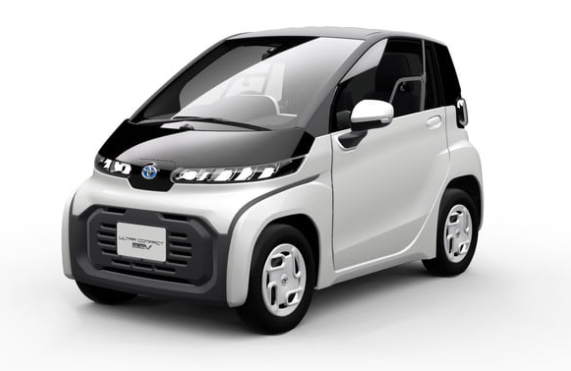 49
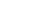 Four Technologies Perpetually10 to 20 Years Away…
Practical quantum computers
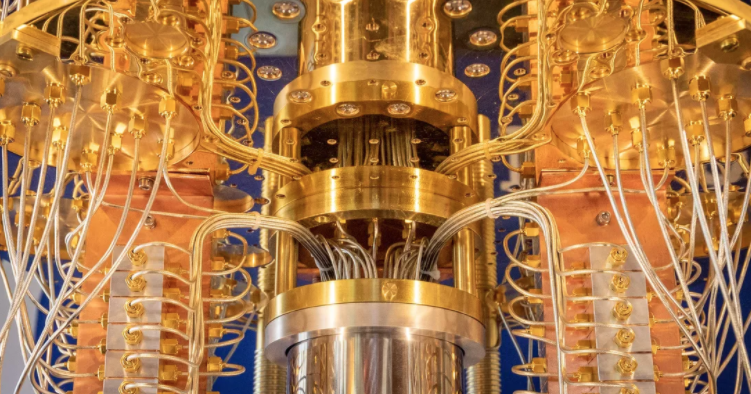 IBM’s 53-qubit quantum computer
50
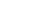 Four Technologies Perpetually10 to 20 Years Away…
Widespread DNA computers
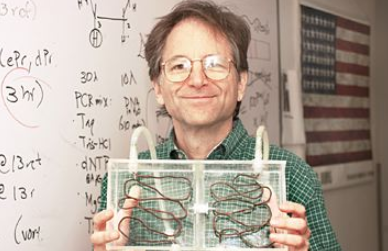 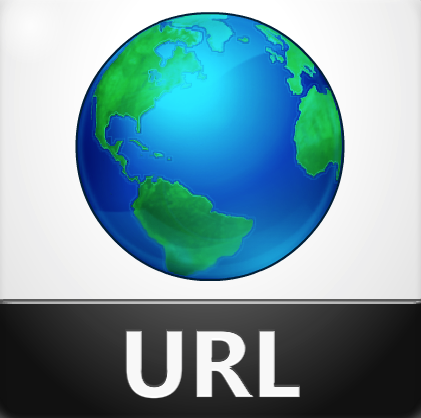 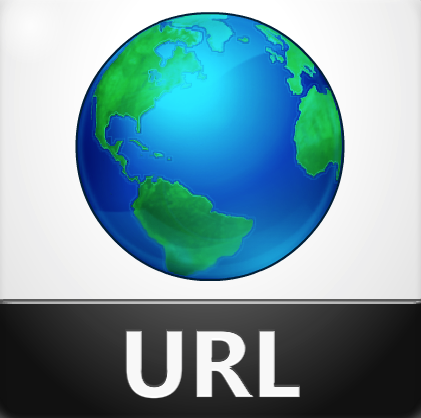 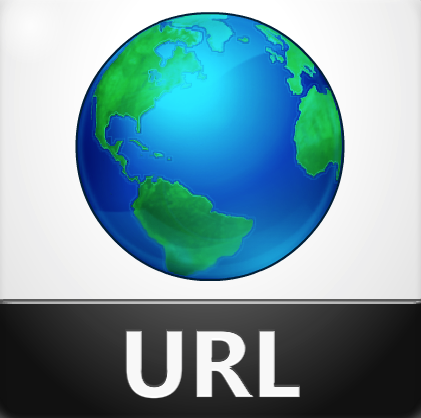 RSA
Cryptosystem

Rivest
Shamir
Adleman
Leonard Adleman’s DNA-based computer (1994)
51
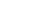 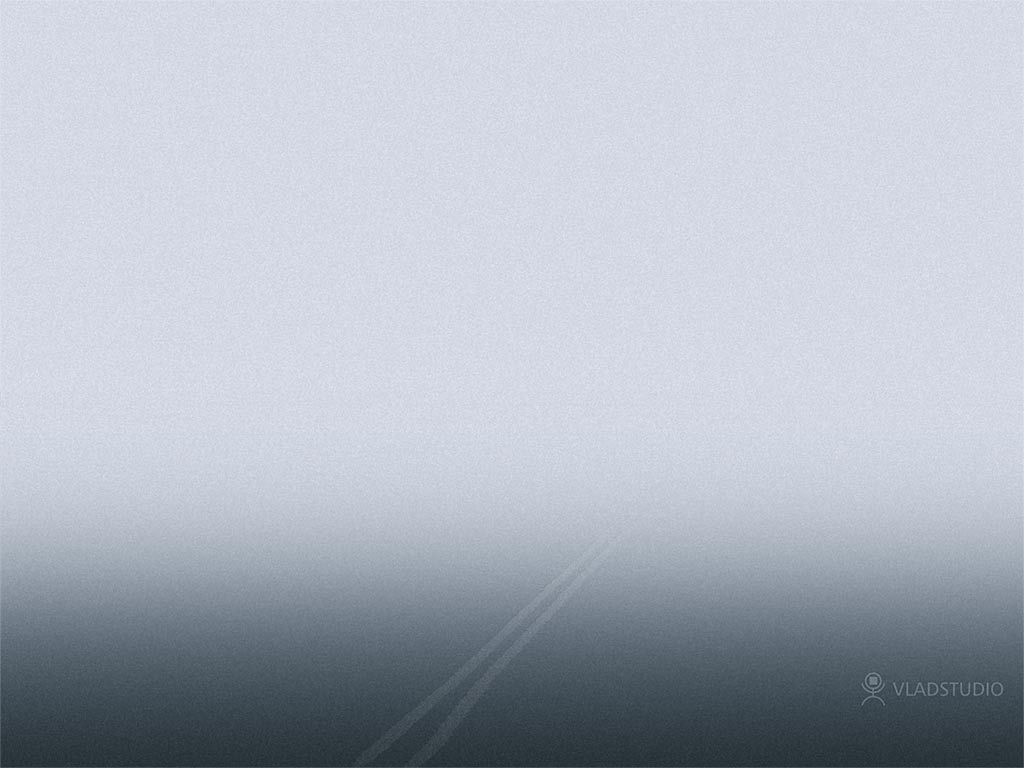 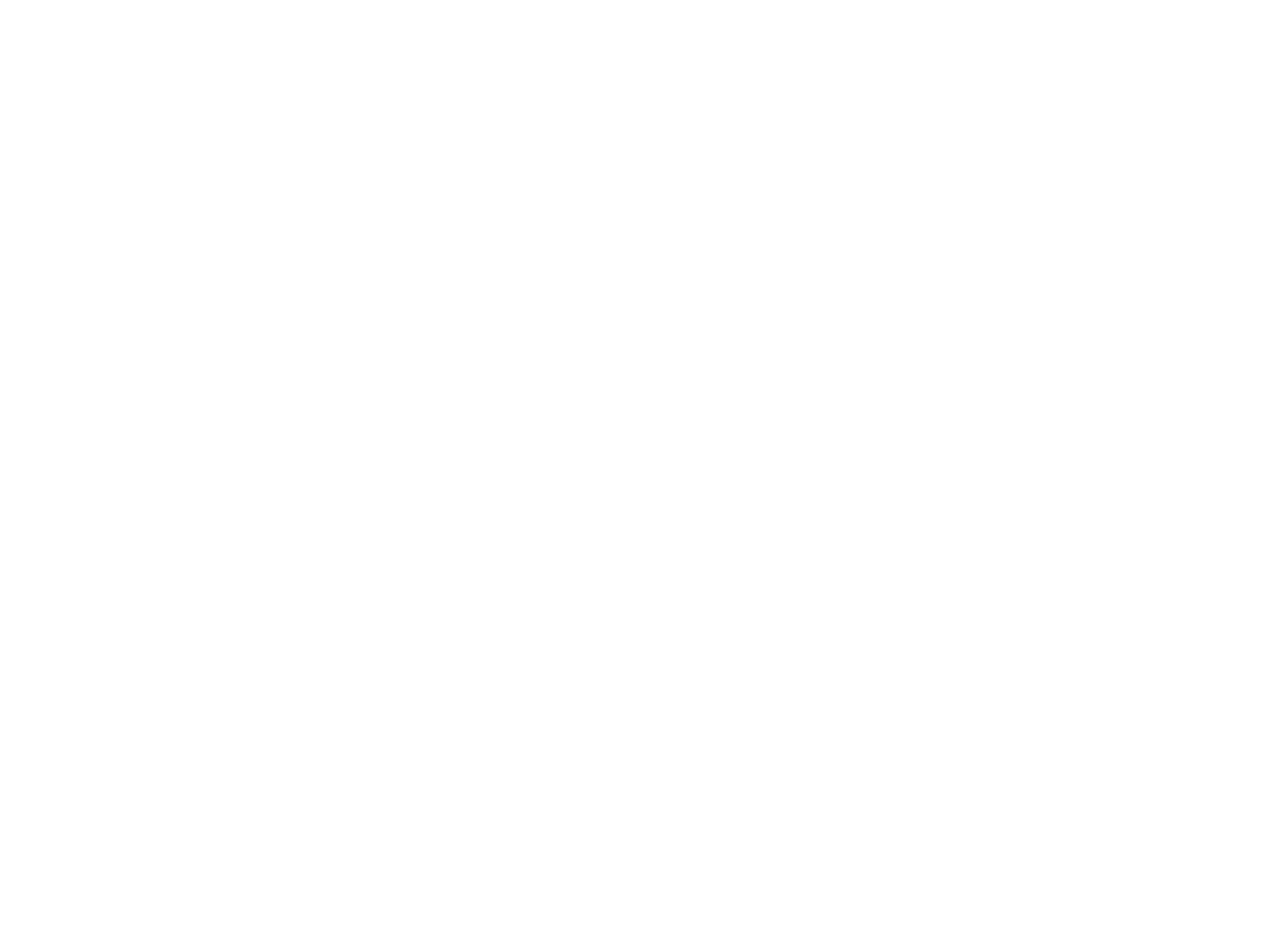 DNA Replication

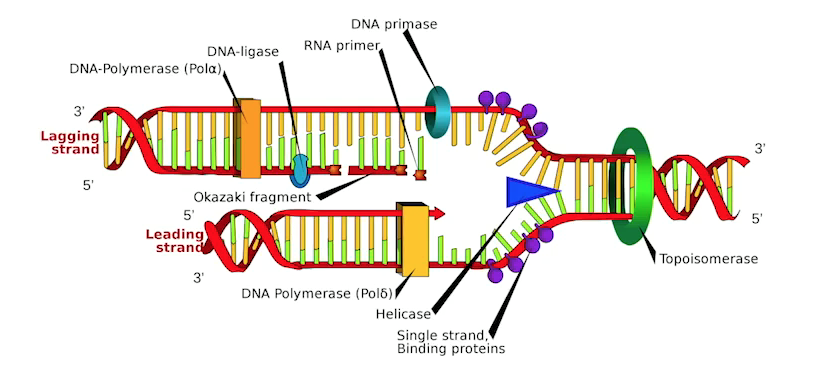 




Chemical reactions occur simultaneously
(Think parallel processing)
52
Travelling Salesman Problem*
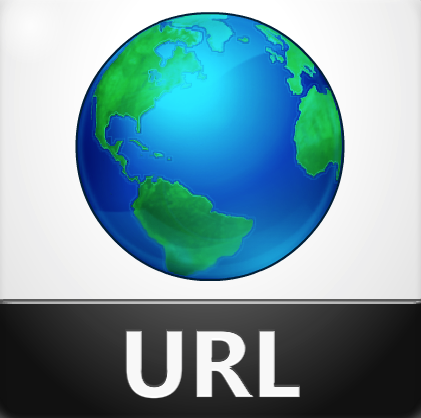 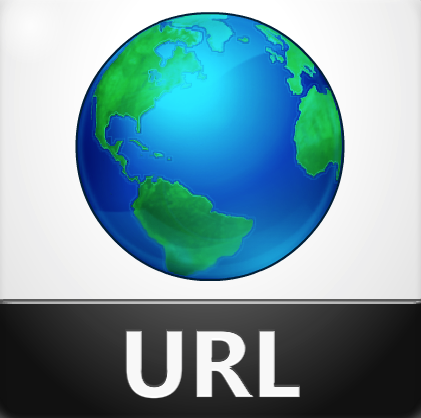 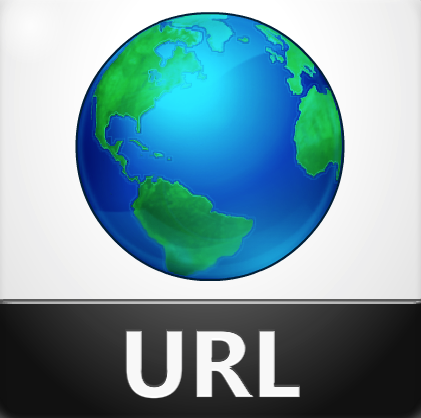 
Starting from city #1, salesman must travel to all cities once before returning
The distance between each city is given
Objective: Minimize the total distance to be travelled
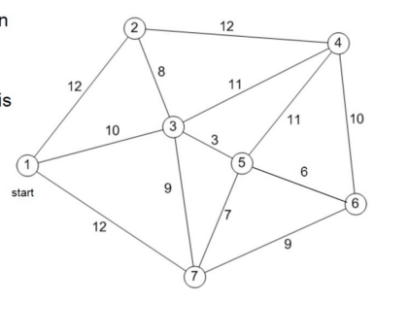 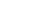 
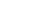 Start
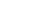 

* aka Hamiltonian Path
53
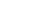 How Many Routes?
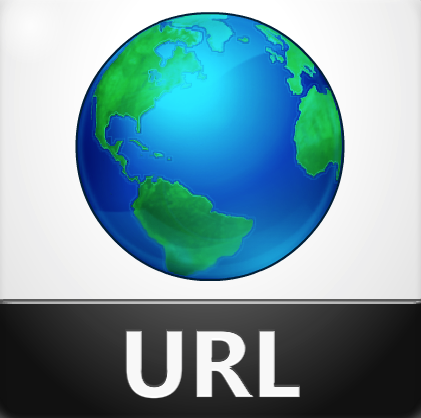 For 7 cities; 720 routes
        N = (C–1)!
       
where N = number of routes
           C = number of cities
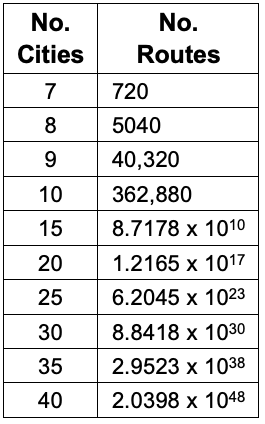 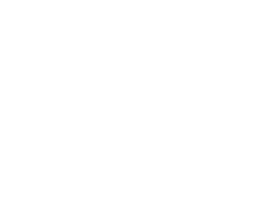 There are about 1.04 x 1044 molecules in the earth
54
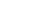 Adleman’s DNAComputer Experiment
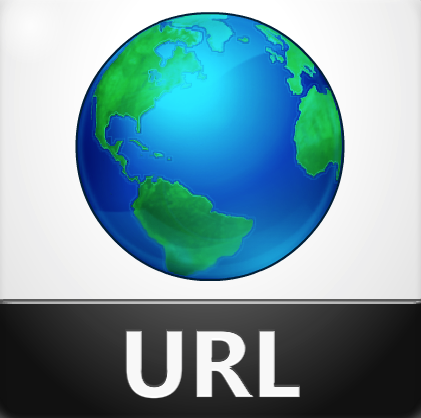 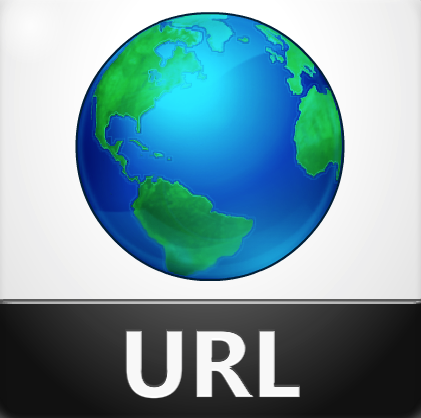 Demonstration solving the travelling salesman problem
Determine the shortest distance travelling to seven cities
DNA strands are encoded (A—T, C—G) to represent each city
Strands are mixed in a test tube…
Within seconds all possible 720 combinations of DNA strands are created, including the correct answers (i.e., the shortest distances)
The “wrong molecules” are eliminated through chemical reactions (see       for details)
Remaining molecules—the distances that connect all seven cities with the shortest total distance
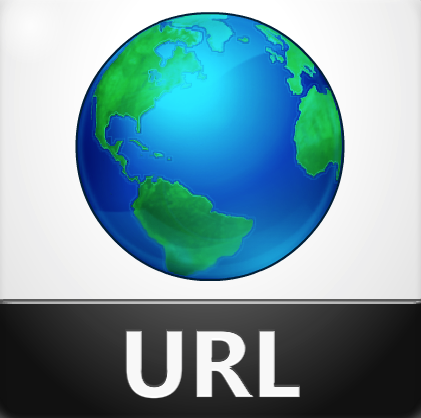 55
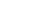 Who is Doing Research onDNA Storage & Computing?
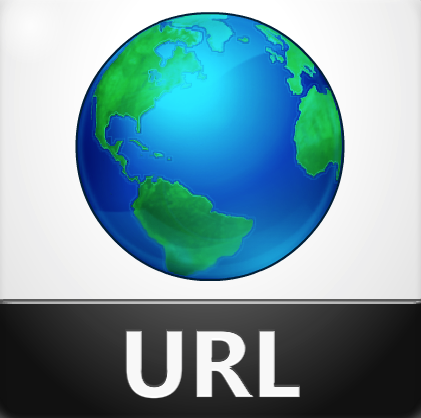 56
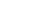 Thanks For Your Attention!
“It’s tough to make predictions—        especially about the future”    Yogi Berra
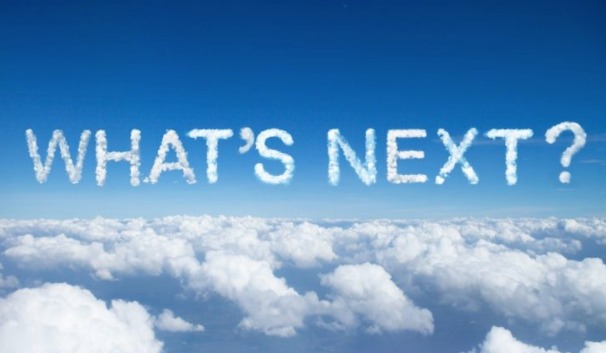 57
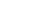